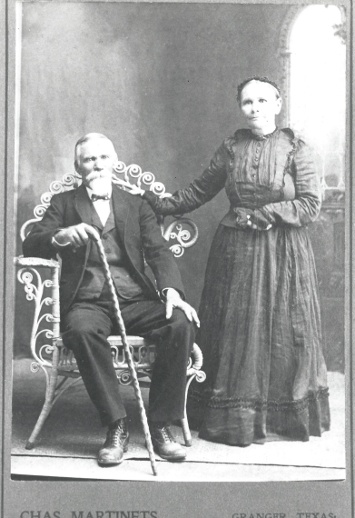 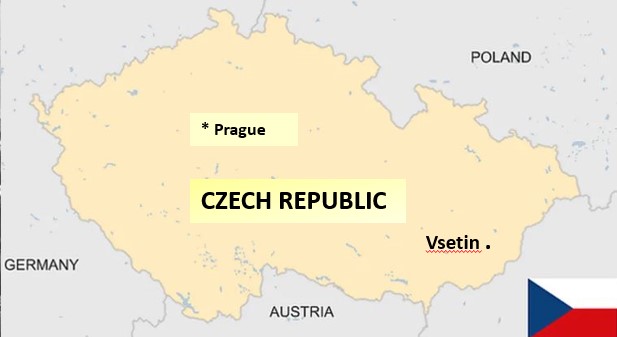 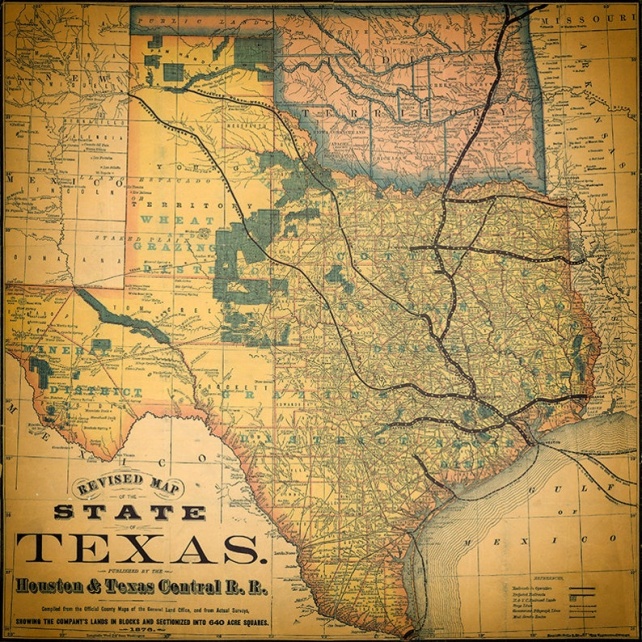 Pavel & Rozina MachuArrival in America, 1870.
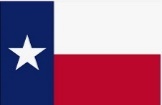 Machu Family Reunion
Beyersville, Texas
September 22, 2024
This Slideshow available at - www.machu-cemetery.org/gallery.php
Machu Family Reunion
OFFICERS

President: Lisa Whisenant
Vice President: Sandra Strmiska
Treasurer: Kendra Werner
Secretary: Christie Johnson
COMMITTEES
Kitchen: Tina Machu,                Michelle Hawkins,               Sandra Strmiska
Silent Auction: Melody Huber
Facilities: Matt Whisenant
Machu Cemetery Association

OFFICERS
President: Sandra StrmiskaVice President: Terry Loessin
Treasurer: Lisa Whisenant
Secretary: Debra HaagElder Emeritus: Albin F. Machu
WEBSITE:machu-cemetery.orgMake your plot reservation today!
 DONATIONS:Machu Cemetery Associationc/o Lisa Whisenant2900 Zachary LaneTaylor, TX 76574
Family Members Invited to: 
Machu Cemetery Association Annual Meeting

SaturdayOctober 12, 2024
2:00 p.m.
atMachu Cemetery Pavilion
Machu Cemetery Association

OFFICERS
President: Sandra StrmiskaVice President: Terry Loessin
Treasurer: Lisa Whisenant
Secretary: Debra HaagElder Emeritus: Albin F. Machu
Website:machu-cemetery.orgMake your plot reservation today!
 Donations:Machu Cemetery AssociationPerpetual Care Fundc/o Lisa Whisenant2900 Zachary LaneTaylor, TX 76574
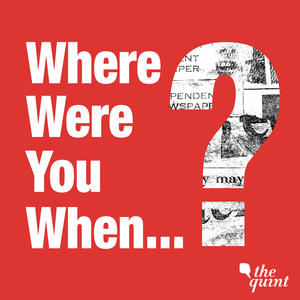 Machu Family Reunion
2023
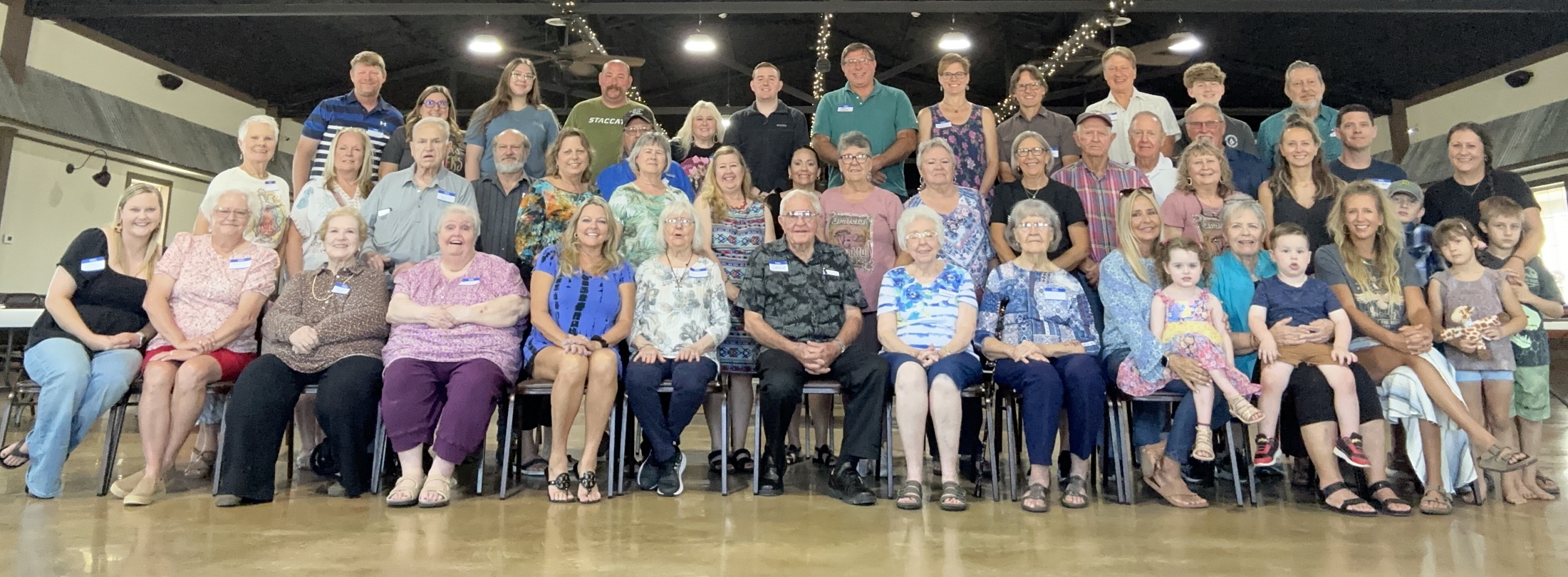 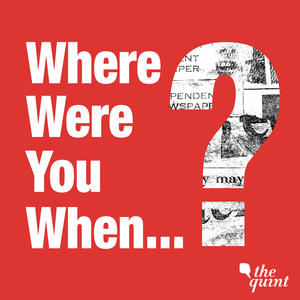 Machu Family Reunion
2023
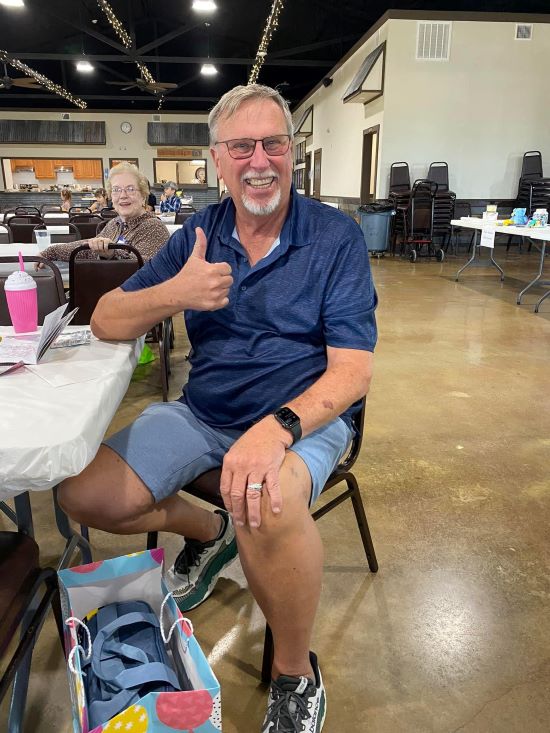 JIMMY TOWNSEND awarded forTraveling the Longest Distance!
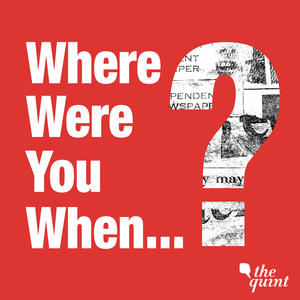 Machu Family Reunion
2023
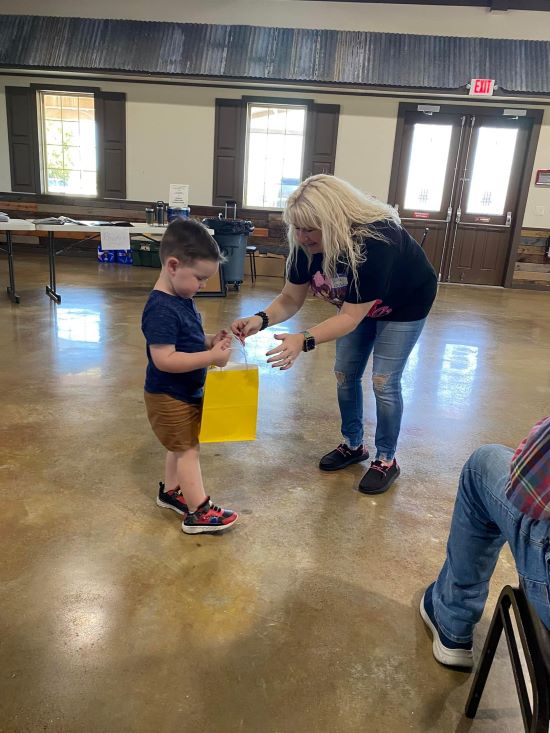 President Lisa Whisenantpresents Micah Tucker
the gift for
YOUNGEST ATTENDEE!
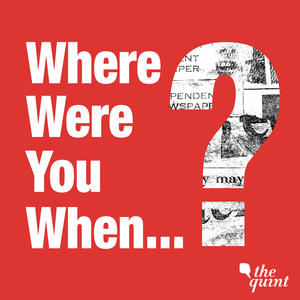 Machu Family Reunion
2023
DARWIN MACHU received gift forOLDEST ATTENDEE  [92 y.o. ! ]
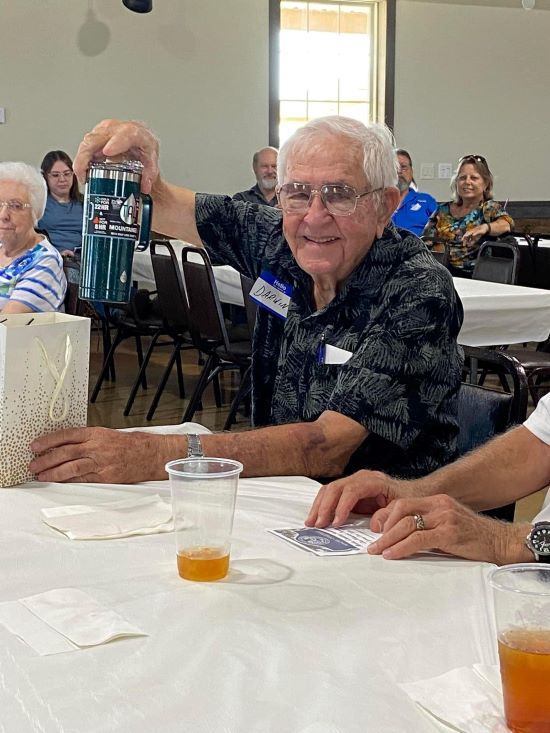 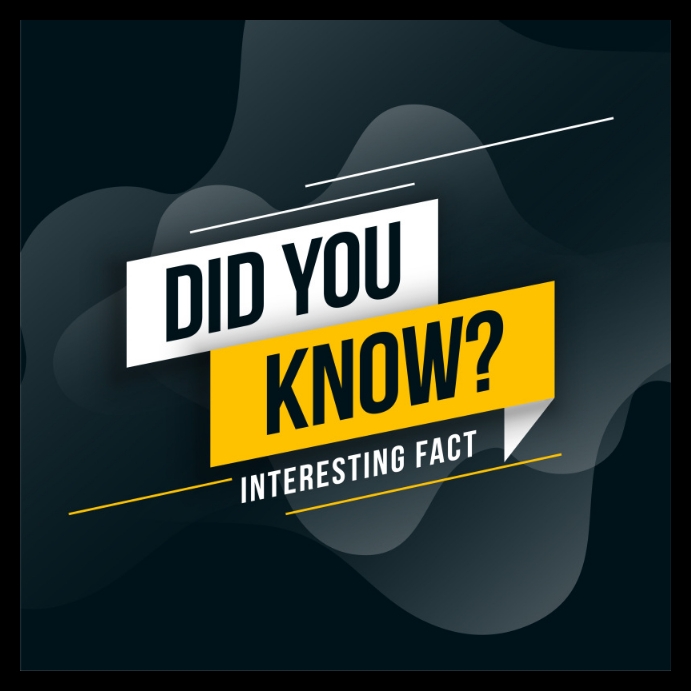 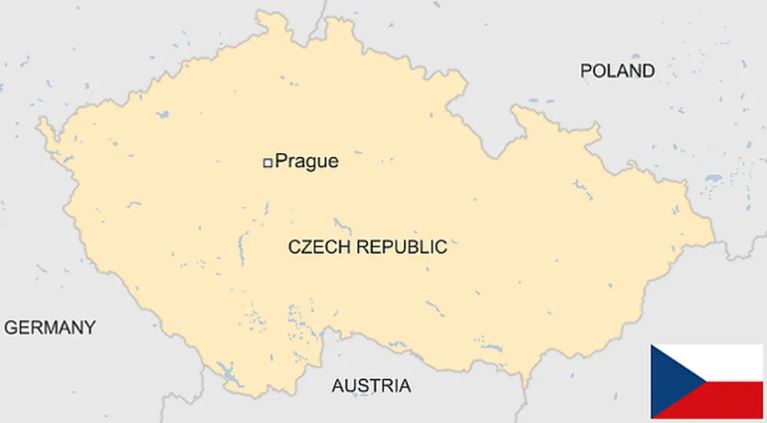 Machu Family
* Prague
CZECH REPUBLIC
Vsetin .
Vsetin
The Machu Family originated in Seninka,a short distance south of Vsetin in the eastern, Moravian region of today’s Czech Republic (or, Czechia).
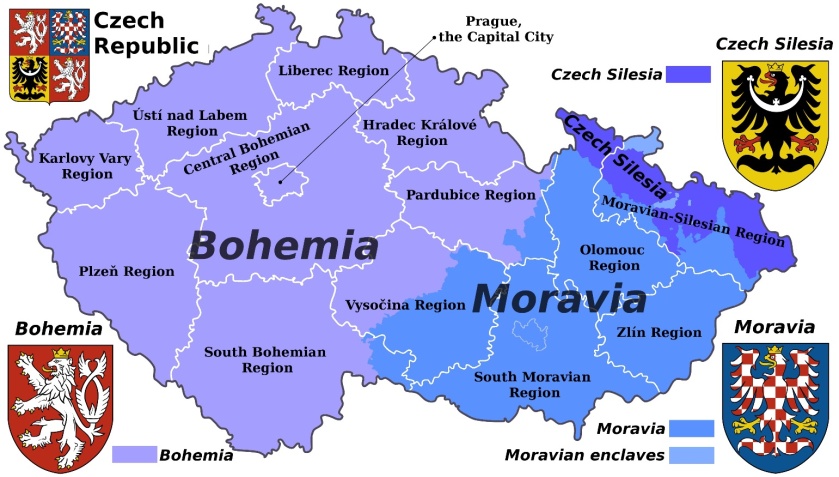 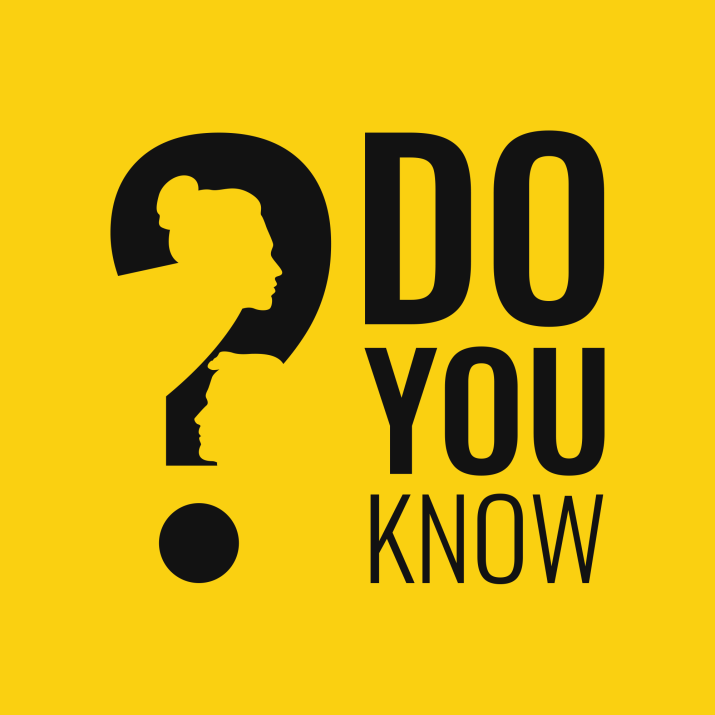 Our Patriarch and Matriarch:
1864:  Pavel Machu marries Rozina Trlica.
1870: Pavel applies for permission             to emigrate to the USA.
YOUR MACHU ANCESTORS?
April 7, 1870: The family sets sail           from the port of Bremen, Germany.

June 2, 1870: The Machu family arrives                          in Galveston, Texas.  

Three children came to U.S. with them:
 Anna, who later married Joseph F. Cervenka, 
 Jan (John) T., who married Veronika Pokorny, 
 Pavel (Paul) H. who married Rozie Wentrcek.
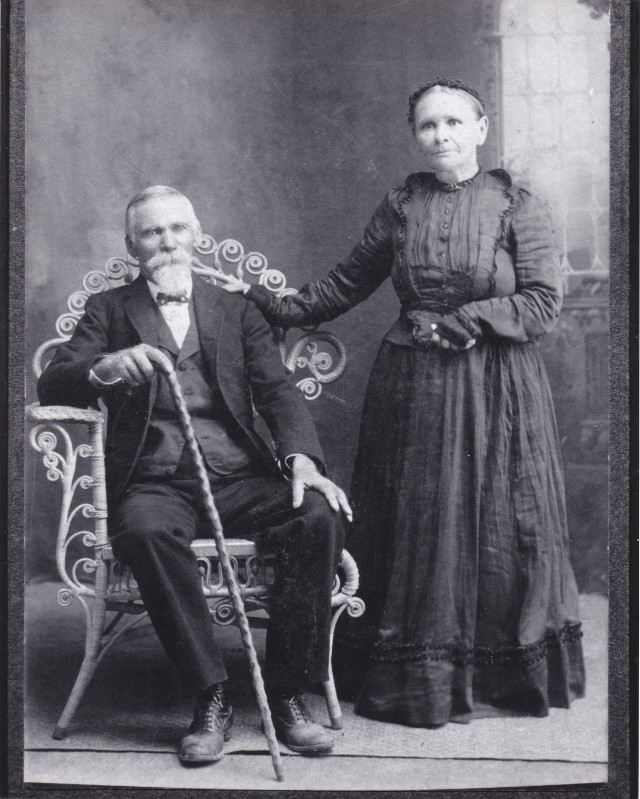 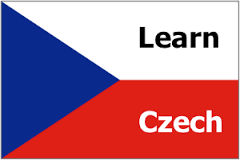 Jak se máš?
“How are you?" 

Traditional greeting phrase for Czechs in the U.S.


Typically, the reply is:
Dobře!
“Good!”
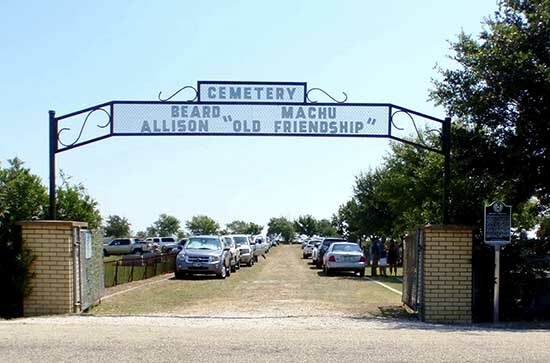 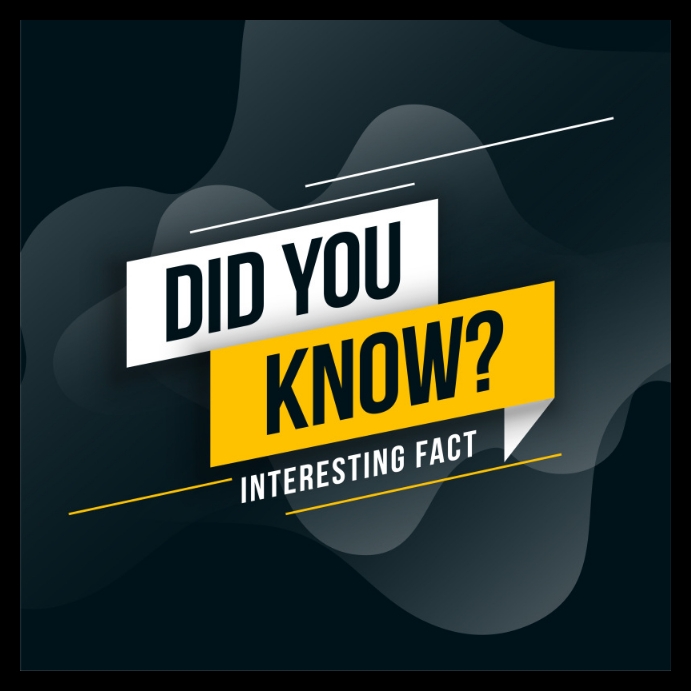 Machu Family
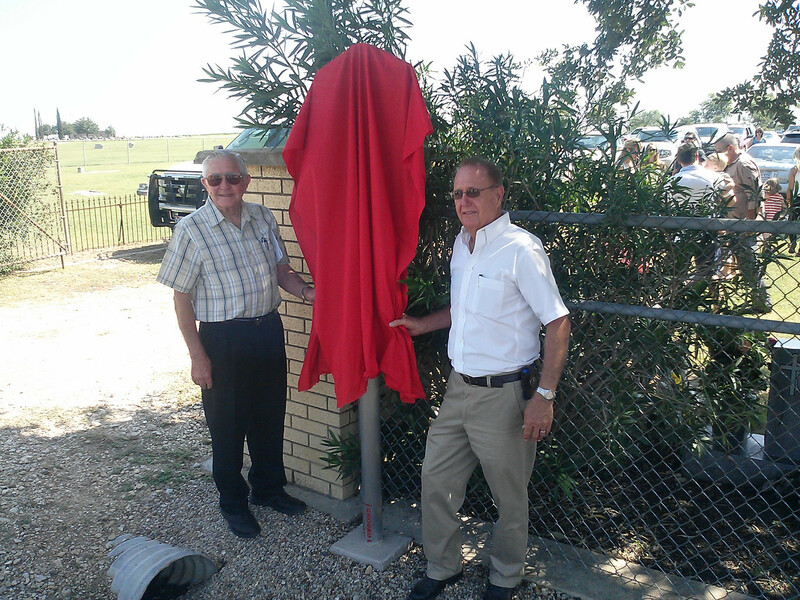 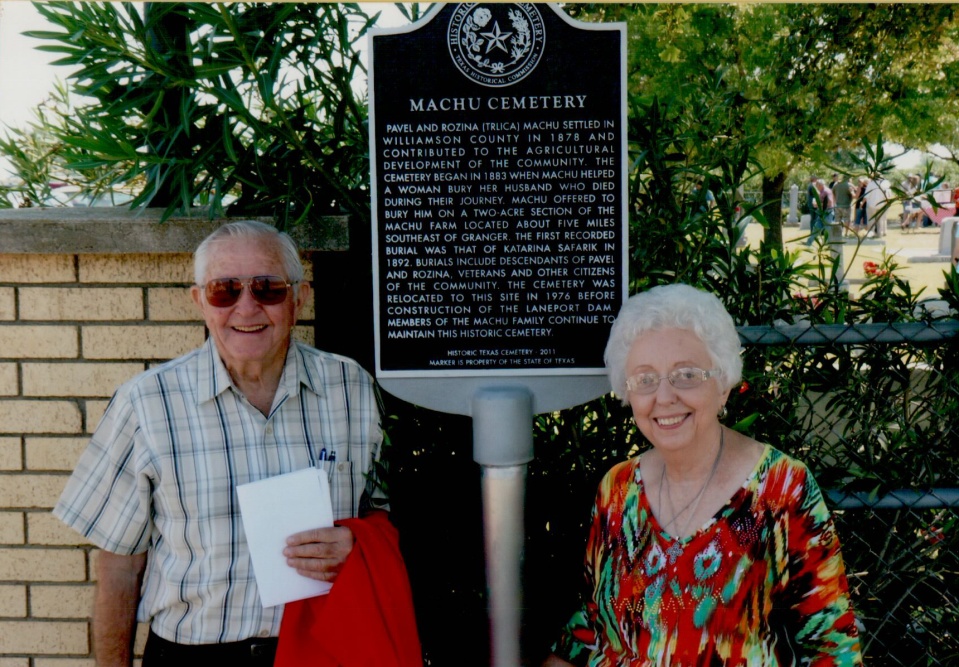 Over 100 attended the Dedication Ceremony for our Cemetery’s Historical Marker on August 17 2013.

Thank you Darwin & Nancy for the research and application work to attain this goal and all who made the special day possible.
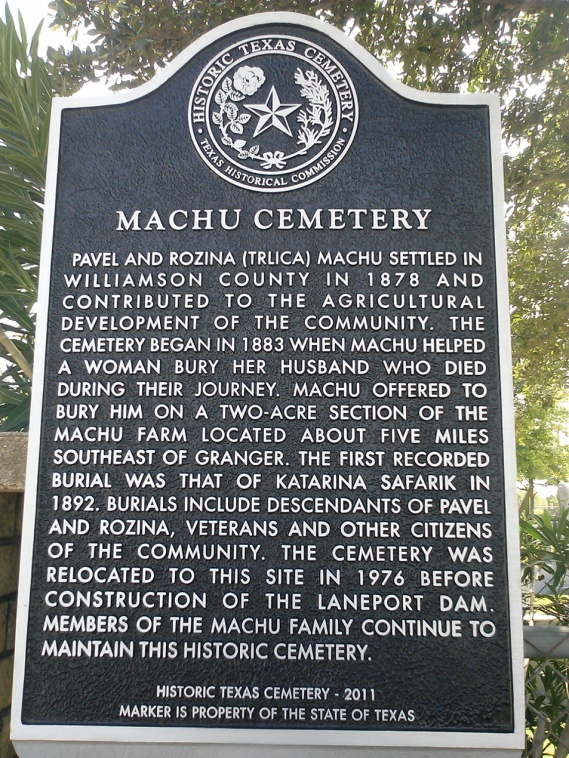 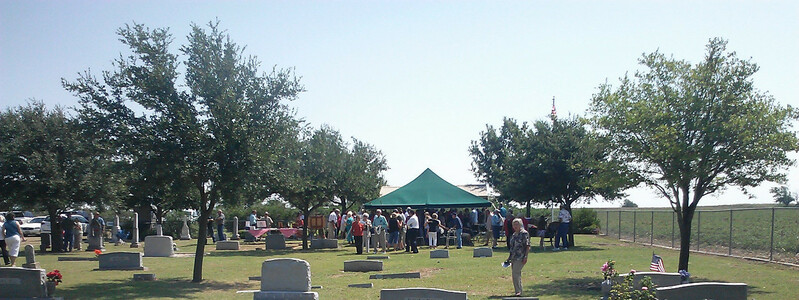 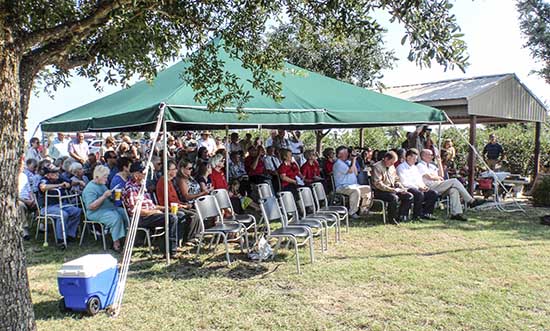 Darwin & Albin unveiling Marker
Over 100 attended the Dedication Ceremony for our Cemetery’s Historical Marker on August 17 2013.
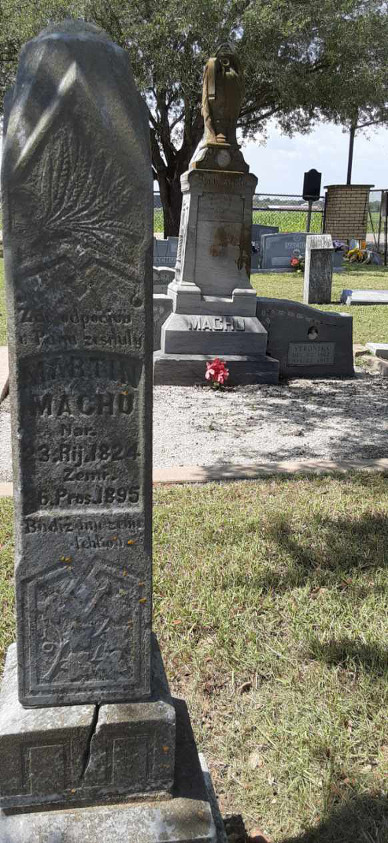 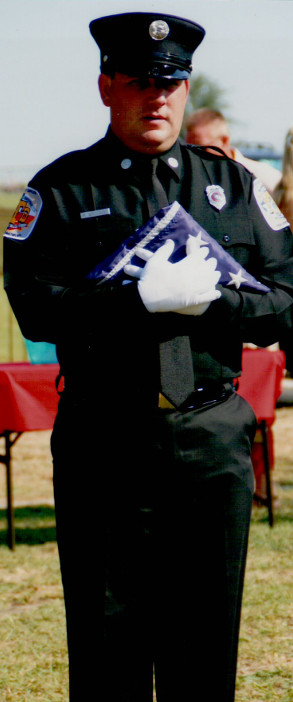 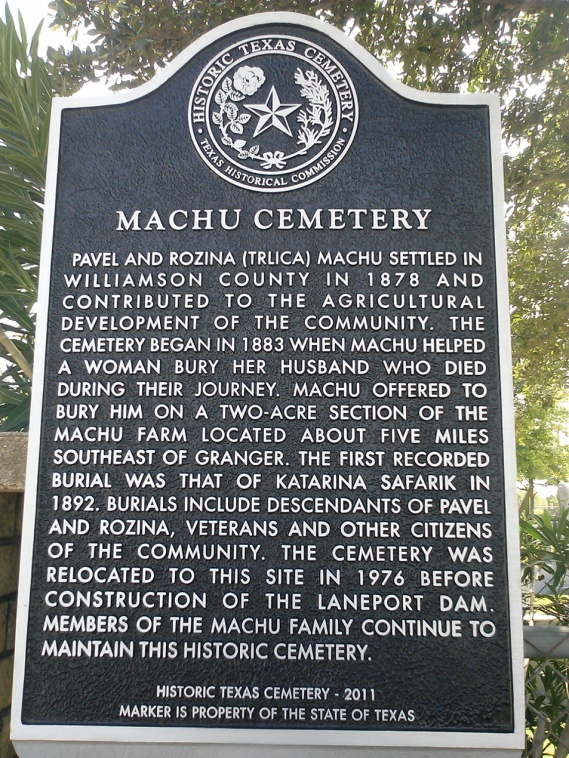 Right: The Dedication Ceremony  opened with the Presentation of the Colors 
by Matt Whisenant
Dedication Ceremony for our Cemetery’s Historical Marker on August 17 2013.
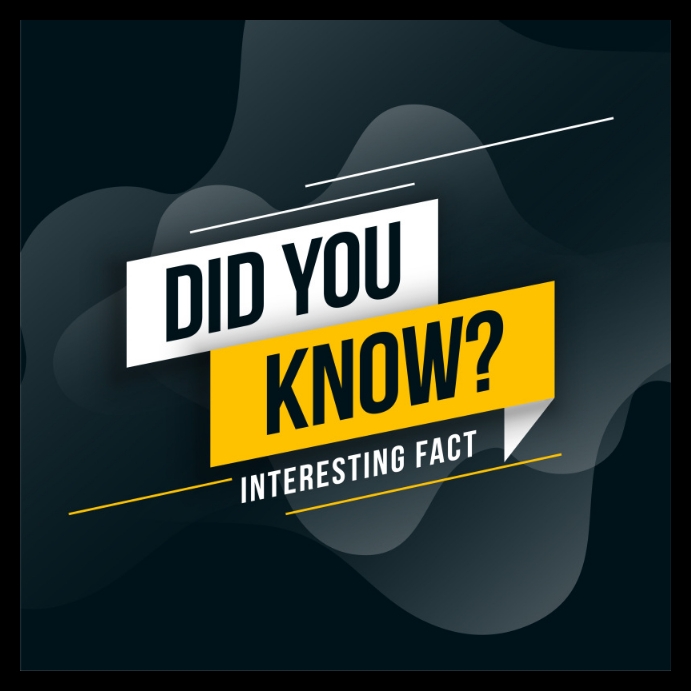 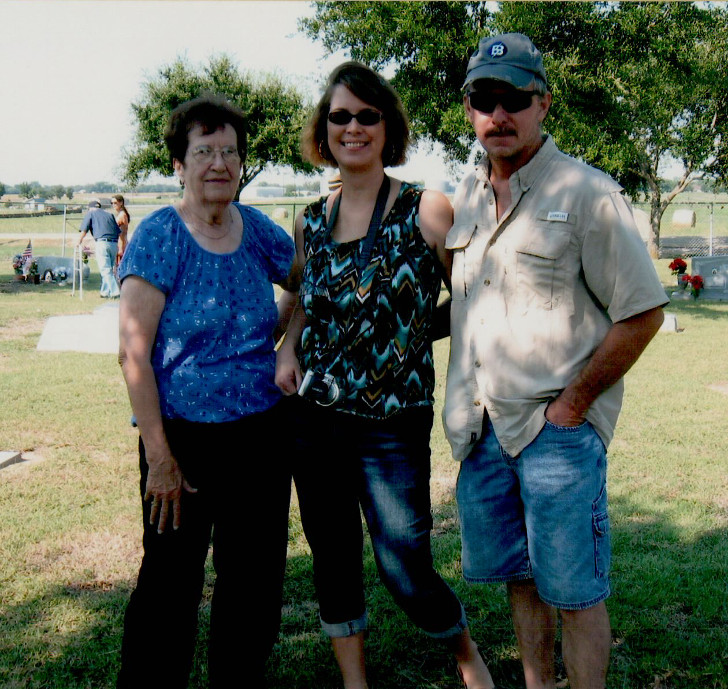 Machu Family
Alice (Machu) Stojanik, Roger & Melody Stojanik Huber;
  Henry Holubec with Nancy Machu;

 Darwin Machu presenting at ceremony.
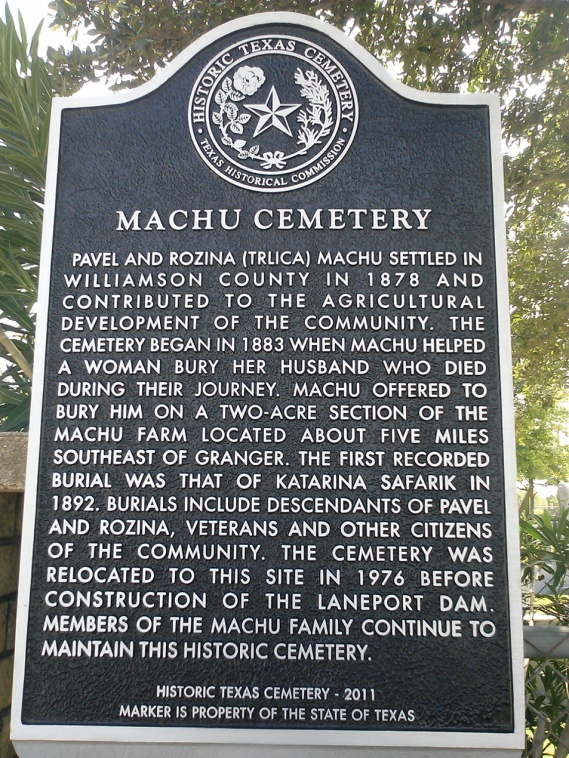 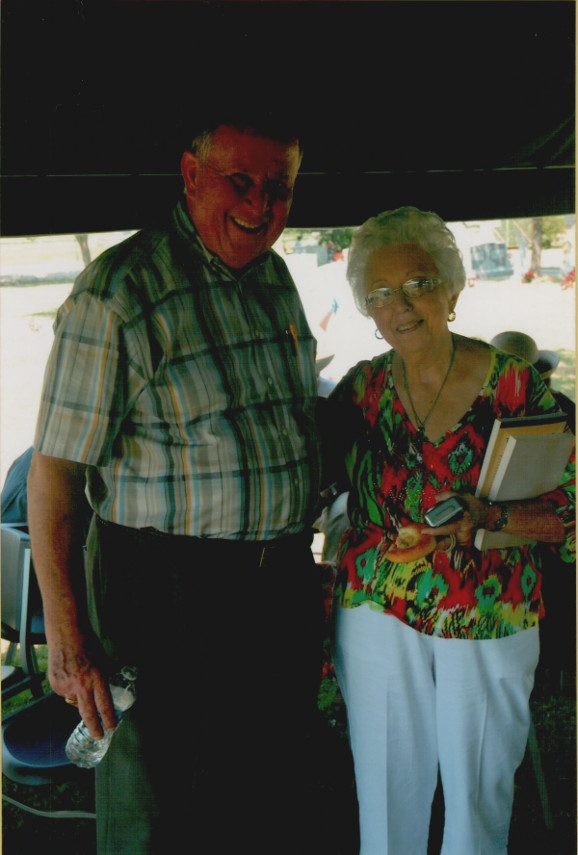 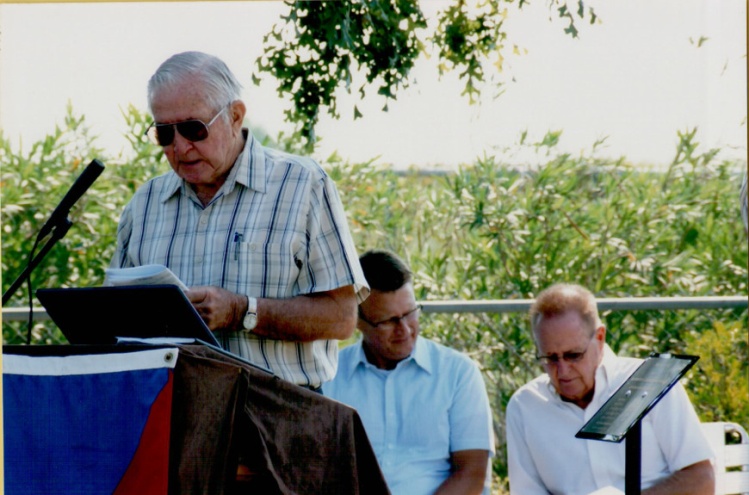 Machu Family Cemetery
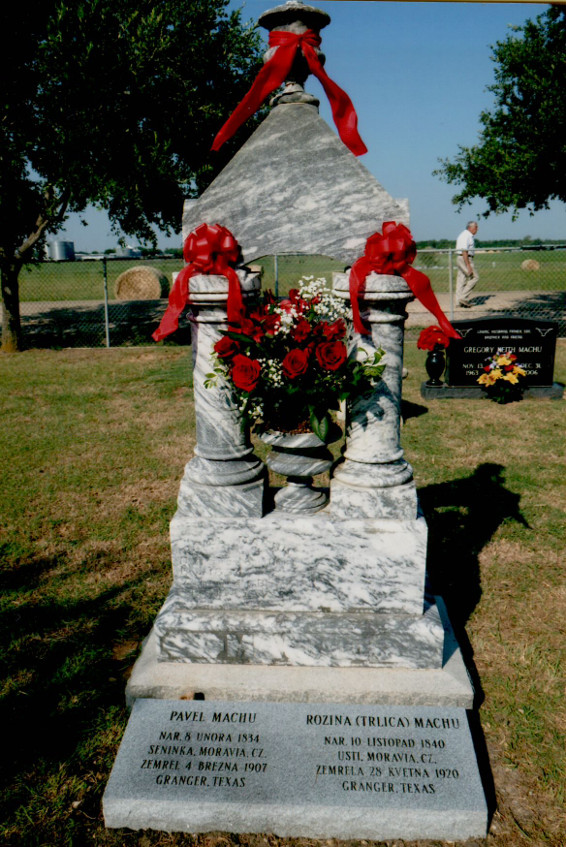 Our Family’s Jewel
Pavel&Rozina’sMonument
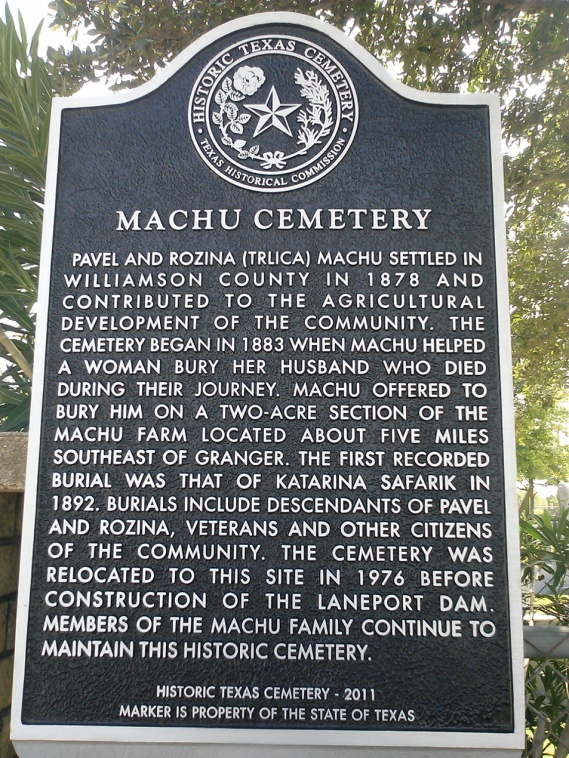 www.machu-cemetery.org/gallery.php
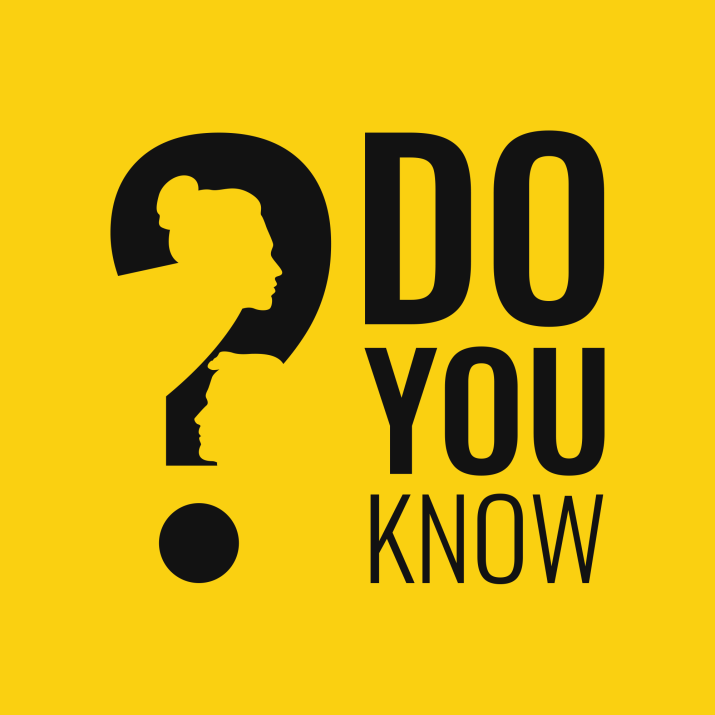 After Pavel died, Rozina (Trlica) Machu sat for this photo with her entire Machu clan
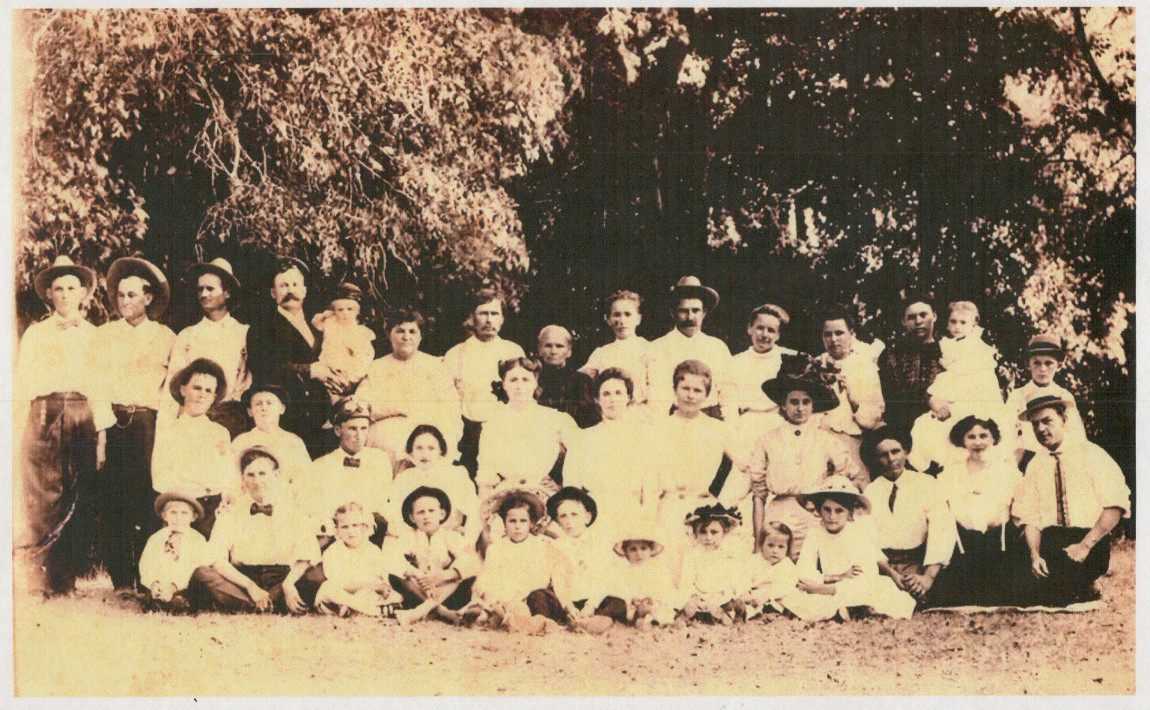 YOUR MACHU ANCESTORS?
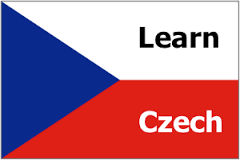 Please 
Prosim (proseem)

Thank You 
Dekuji (dyekuyi)
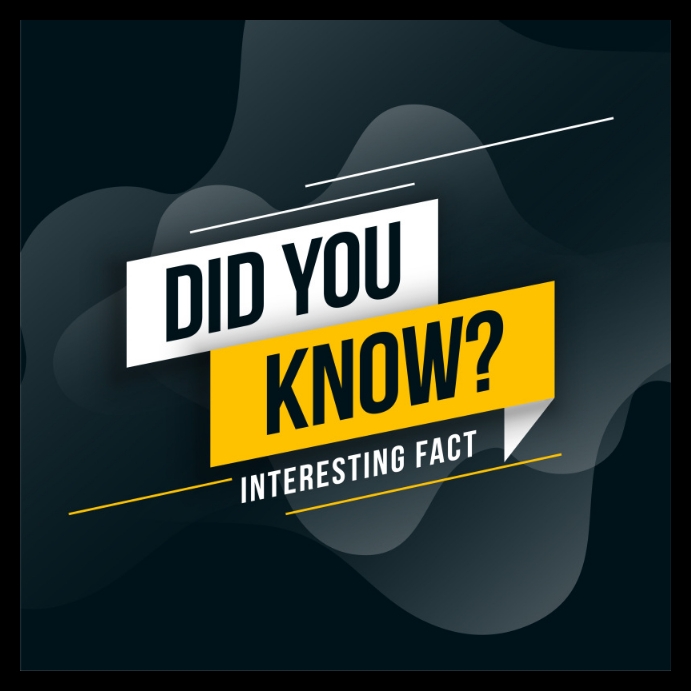 Machu Family
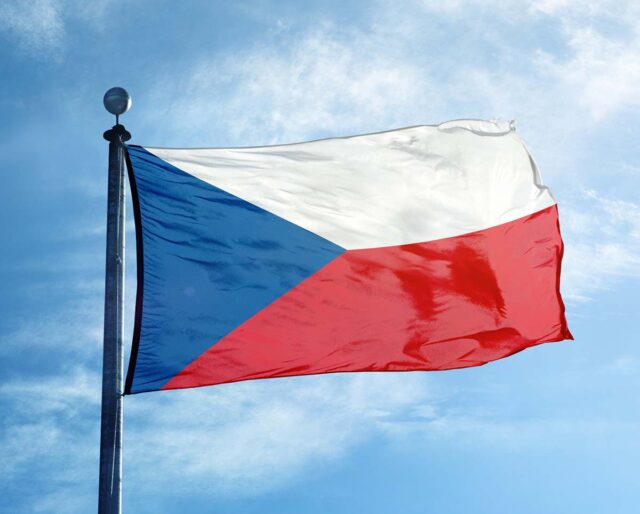 October is Czech Heritage Month,and many Texas Czechs fly the flag of their ancestral home during this month.
Czech Founding Day takes place on October 28 every year, a day of celebration and fun because it observes the founding of the first independent Czechoslovakian state.
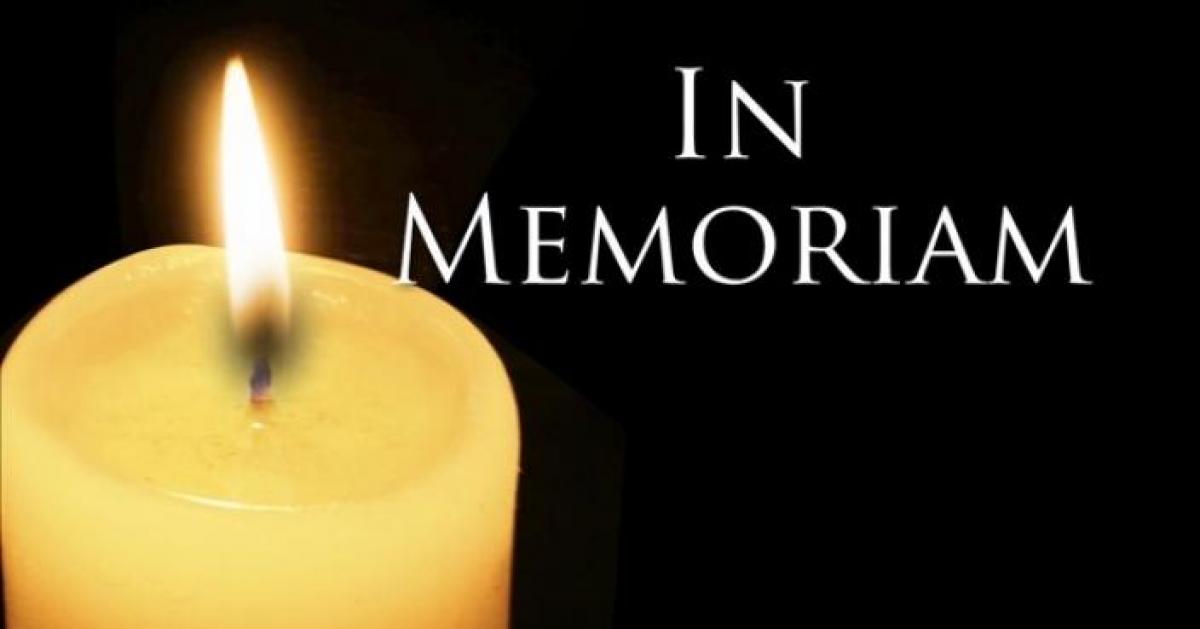 Leslie E. Loessin grew up in Circleville working in his                               family’s cotton gin. He attended Circleville School,                                and graduated Taylor High in 1954.  Following his 2-year stint in the U. S. Army, Les married Rubie Machu on April 22, 1961and the couple had two sons: Terry and Kelly.Rubie, eldest of Albin E. & Vlasta Machu’s 9 children,immediately indoctrinated Les (an only child) into her large family’s get-togethers and Les would remain active in the institutions of the Machu family that he had married into throughout their marriage – in service to the family’s cemetery, Granger Brethren church, and SPJST Lodge 20.Eight months after Rubie’s death in 2023, Les died April 19, 2024 at age 82, in time to rejoin her for their 62nd Wedding Anniversary.
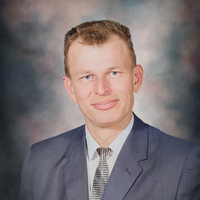 Machu Family Reunion
Beyersville, Texas
2021
3 years ago
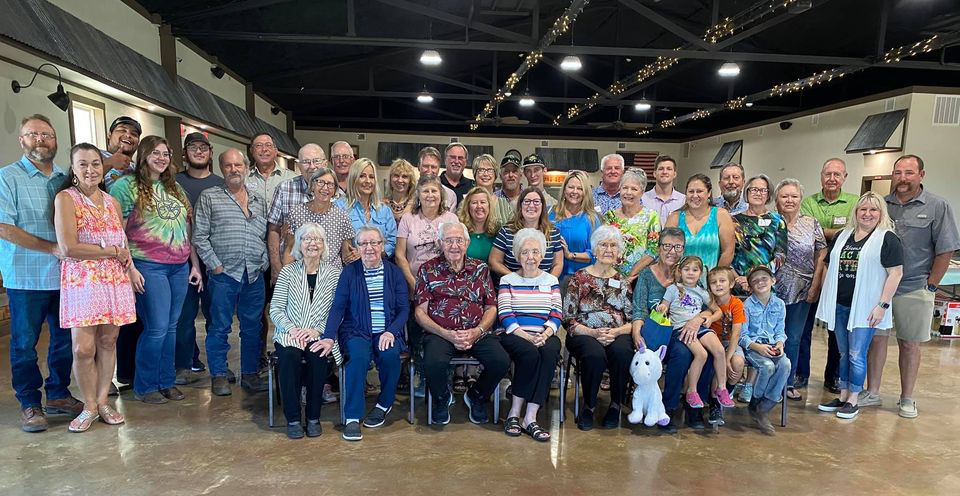 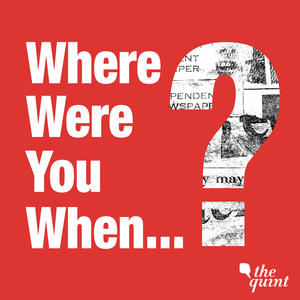 Machu Family Reunion
2003
John L. Machu descendants
21 years ago
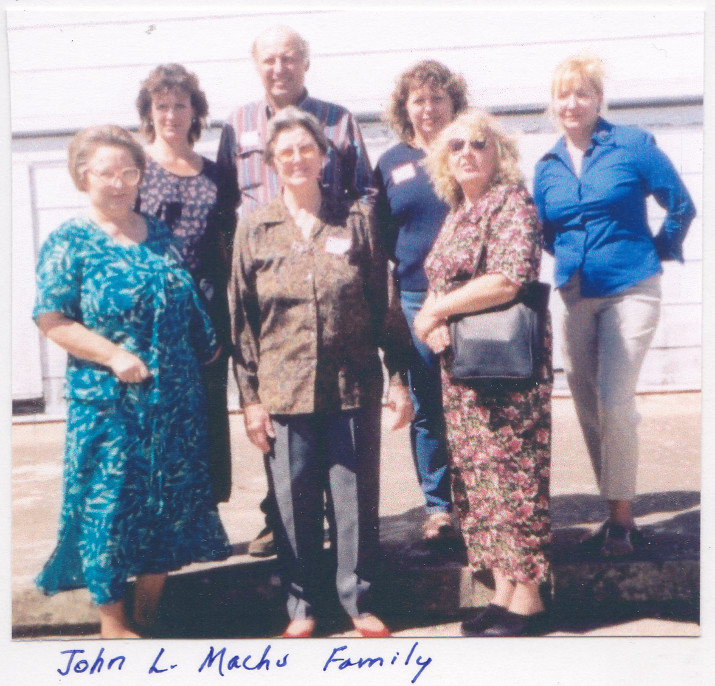 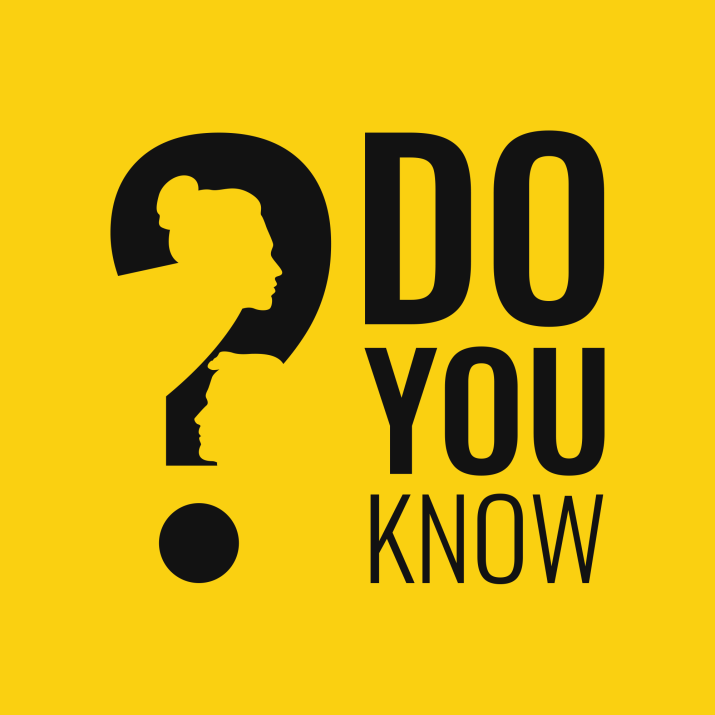 Pavel & Rozina Machu
had 9 children:
 Anna, Paul, Rosie, Joe R., Frances, Charles, Mary, Frank Louis, and John T.
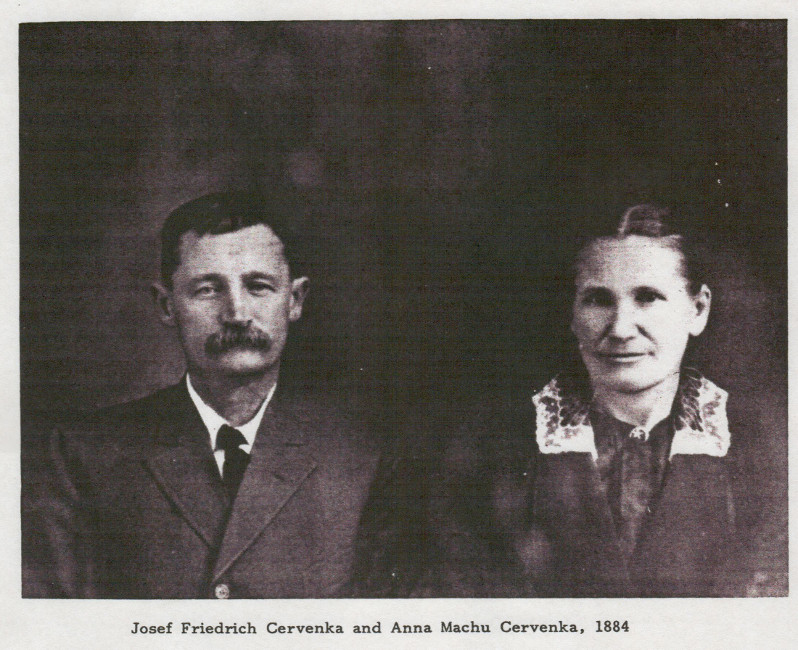 YOUR MACHU ANCESTORS?
Josef and Anna Machu Cervenka in 1884
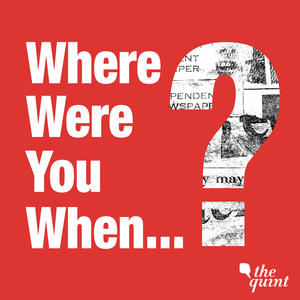 Machu Family Reunion
2003      Anna Machu Cervenka’s descendants
21 years ago
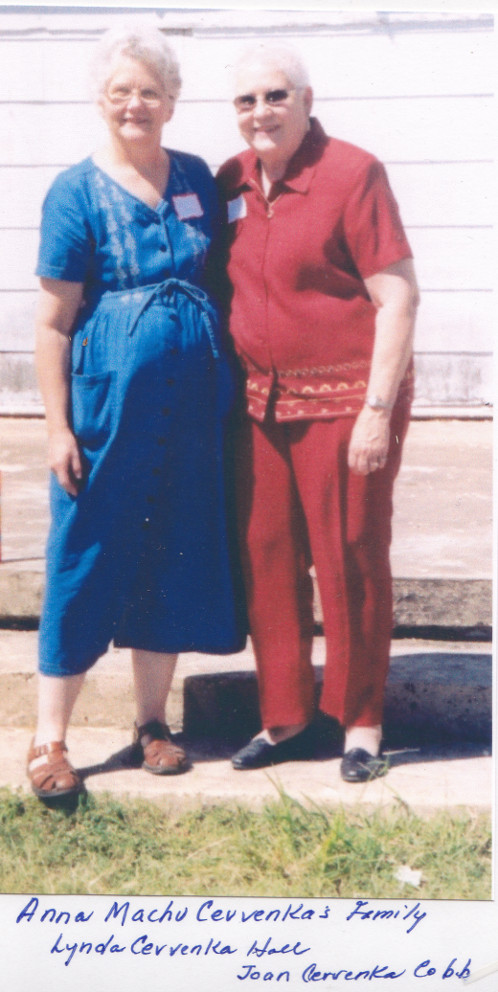 Lynda Cervenka Hall
  Joan Cervenka Cobb
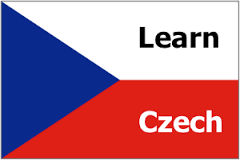 1 – Jedna
2 – dva
3 – tři
4 – čtyři
5 – pět
6 – šest
7 – sedm
8 – osm
9 – devět
10 – deset
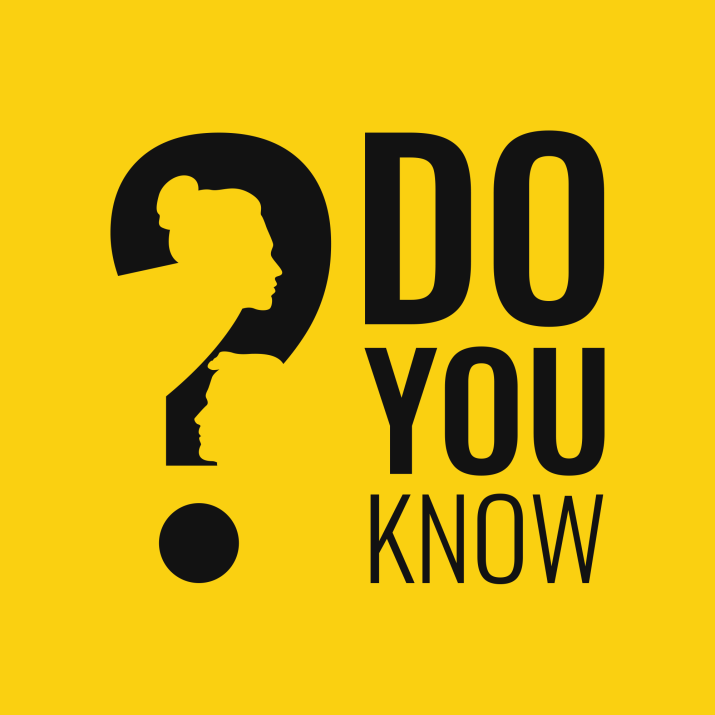 Pavel & Rozina Machu
had 9 children:
 Anna, Paul, Rosie, Joe R., Frances, Charles, Mary, Frank Louis, and John T.
YOUR MACHU ANCESTORS?
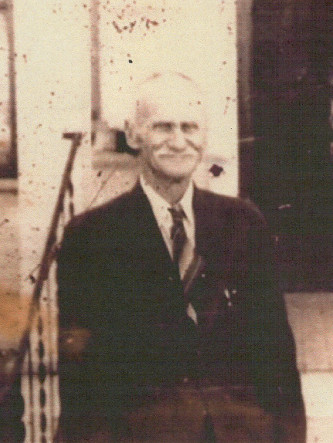 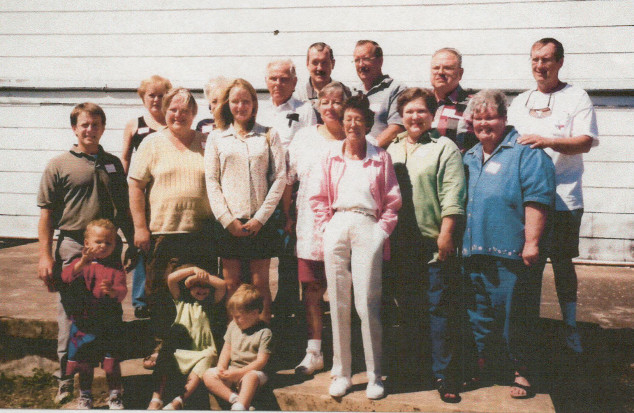 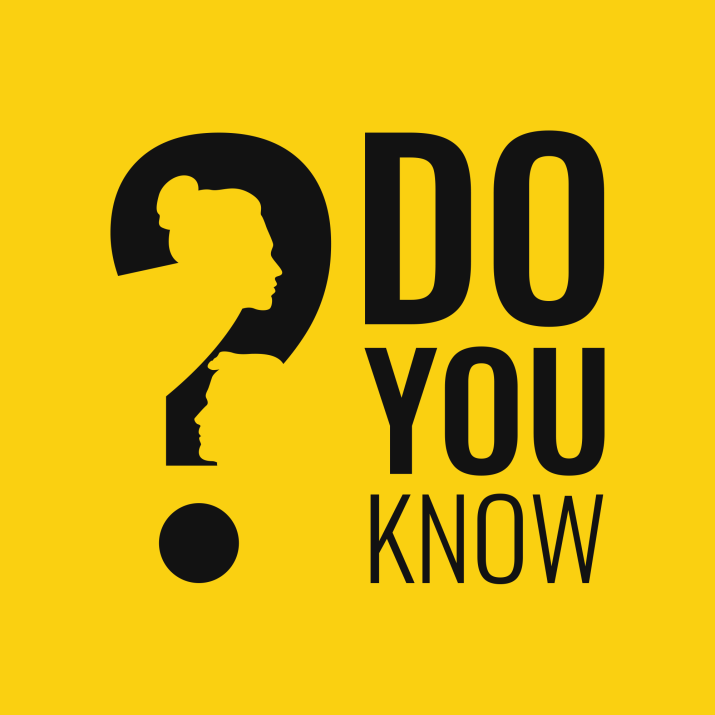 YOUR MACHU ANCESTORS?
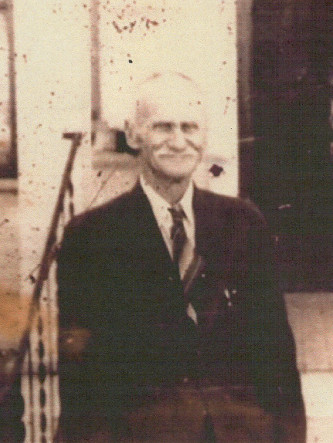 Paul H. Machu (left) descendants, including Cindy and Monk Montgomery (right)
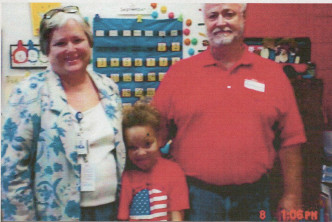 Our Patriarch and Matriarch:
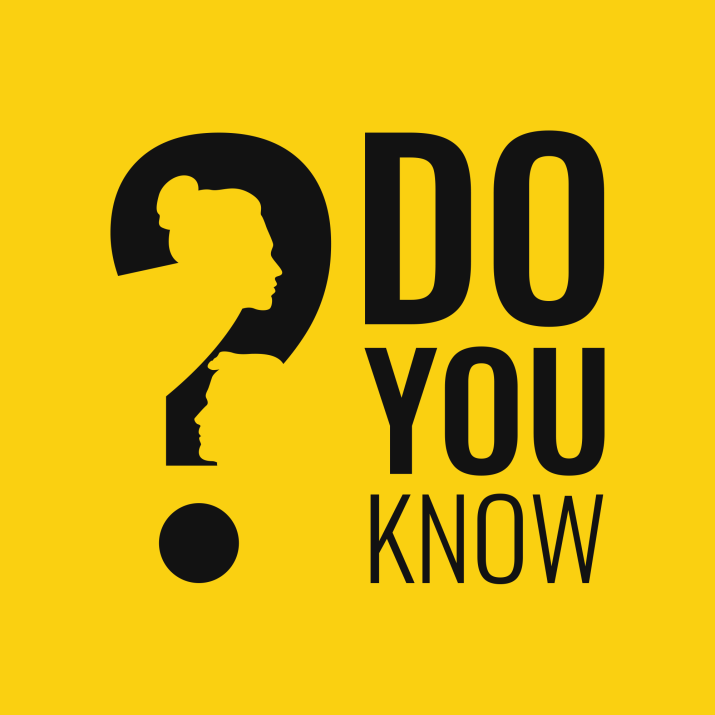 Pavel & Rozina Machu
had 9 children:  Anna, Paul, Rosie, Joe R., Frances, Charles, Mary, Frank Louis, and John T.
YOUR MACHU ANCESTORS?
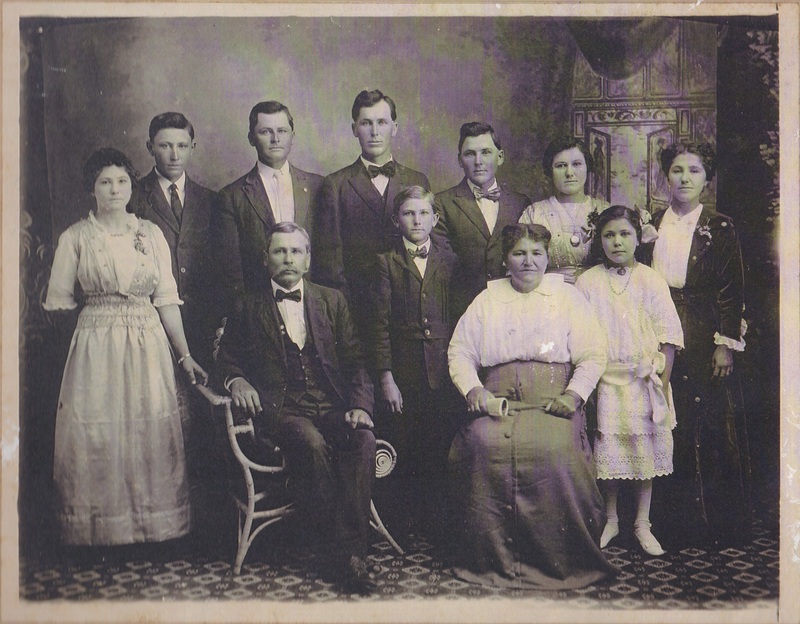 Pictured : John T. Machu
and his wife Veronika (Pokorny) and their 9 children.
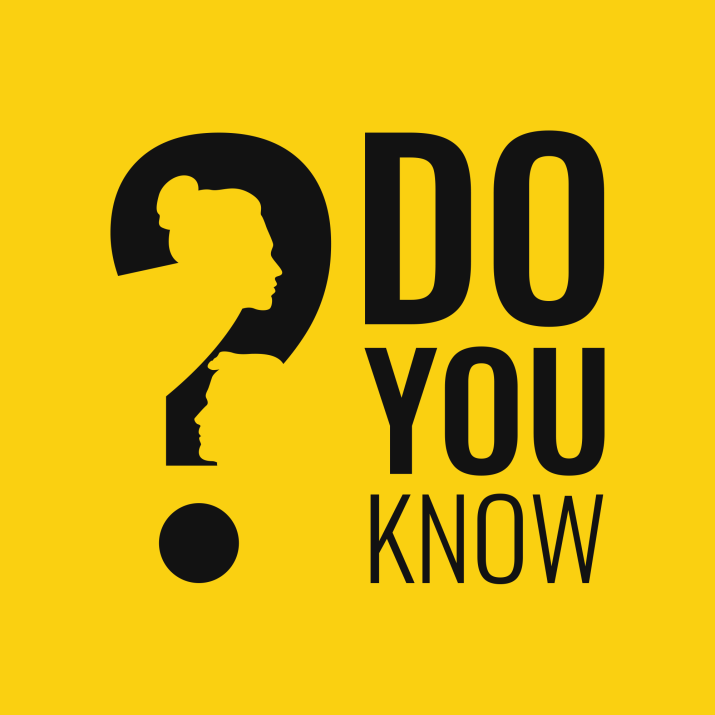 Pictured : John T. Machu and his wife Veronika (Pokorny) and their 9 children: (from left) Vera, Anton P., John L., Joe M., Raymond, Frank R., Rosie, Bertha, and young Albina.
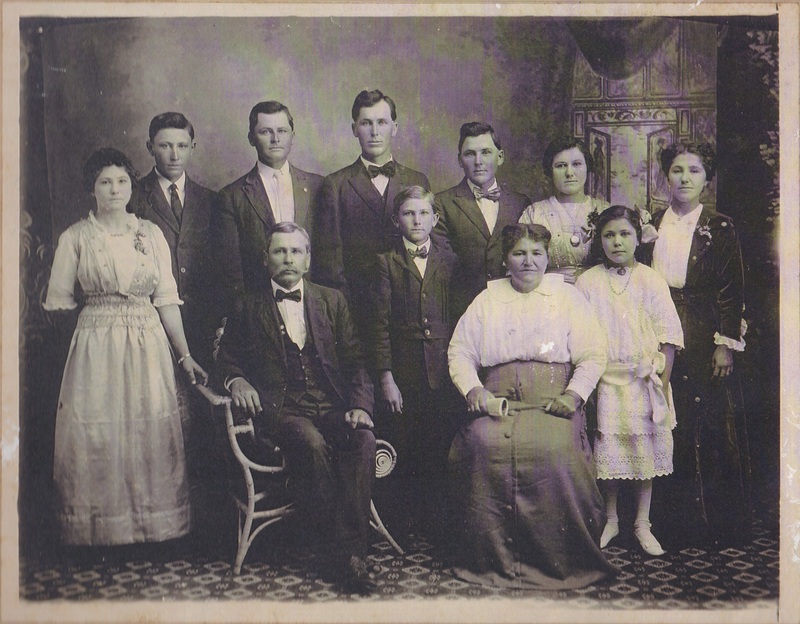 YOUR MACHU ANCESTORS?
John T. Machu was 3 y.o. when he immigrated from Usti, Moravia to Texas in 1870 with his parents Pavel and Rozina (Trlica) Machu. Veronika was 11 when she immigrated from Polanka, Moravia to Texas in 1881 with her parents Josef and Rozina (Belicek) Pokorny.
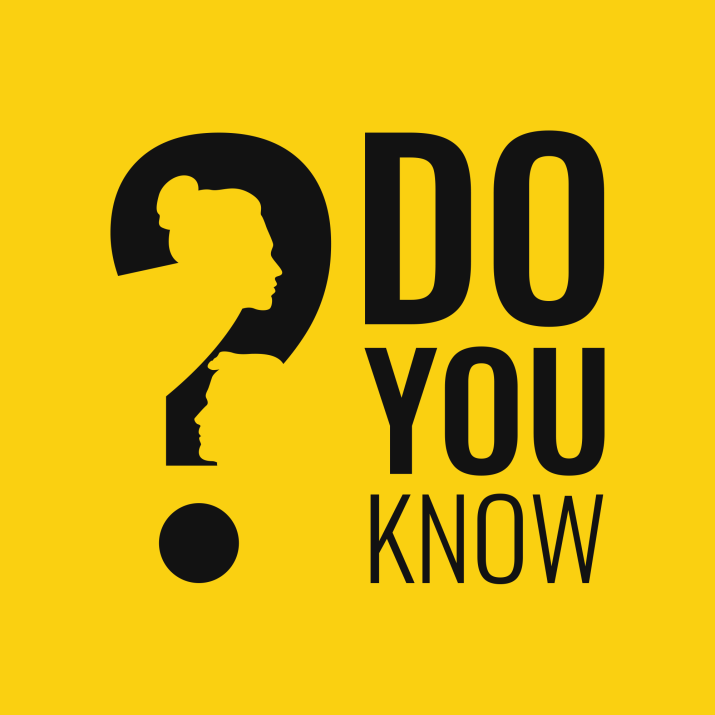 Pictured : John T. Machu
and his wife Veronika (Pokorny) and their 9 children.
YOUR MACHU ANCESTORS?
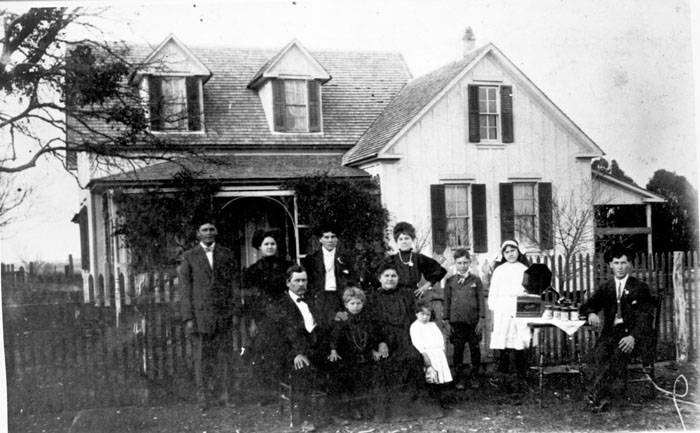 Like many families at photo time, 
a son could not be pulled away from his tech gadget – 
in this case, Joe M. keeps his Victrola at close at hand!
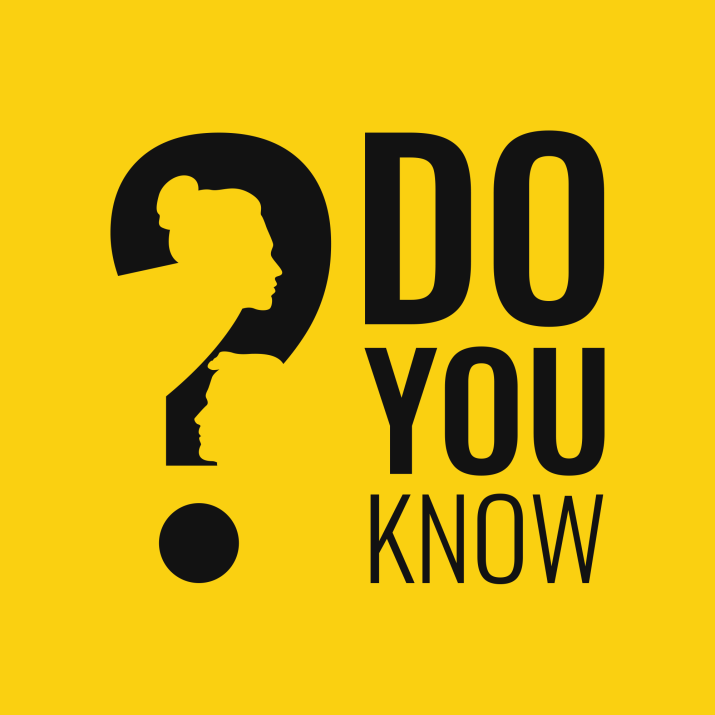 Pictured : John T. Machu
and his wife Veronika (Pokorny) have one of the moreimpressive monuments at the
Machu Family Cemetery.

The couple were active pillars
in the life of their Czechcommunity in Williamson County, while raising their nine
children.

John T. was a leader at the local and state level in the Czech Brethren Church and S.P.J.S.T.
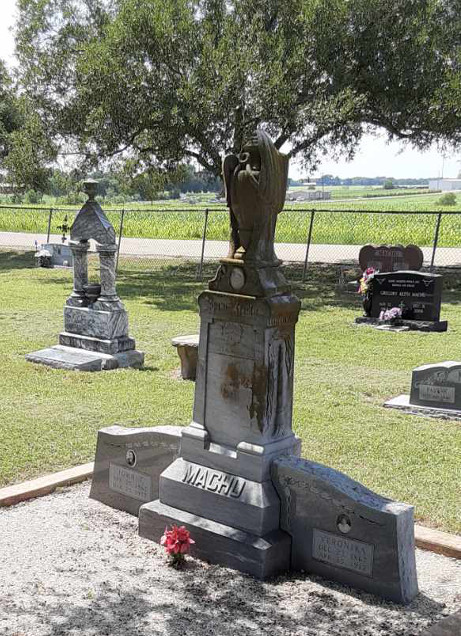 YOUR MACHU ANCESTORS?
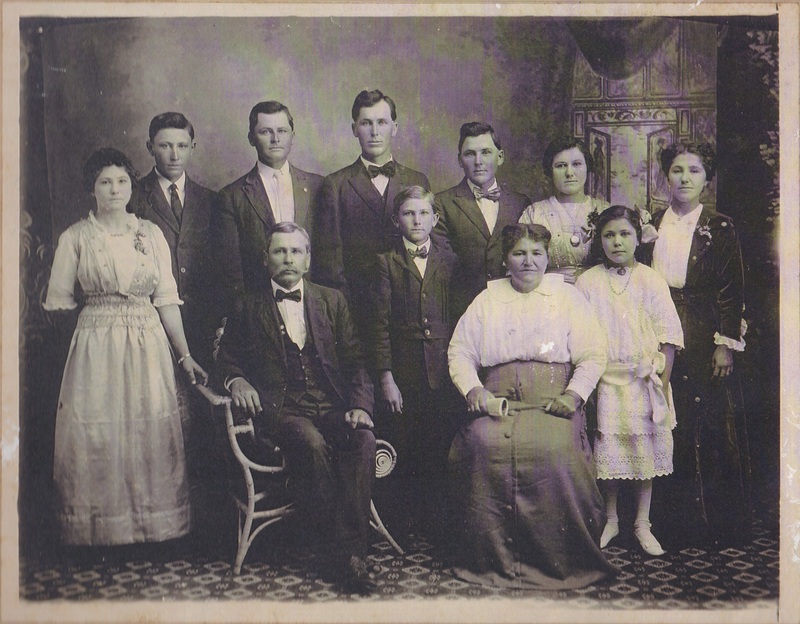 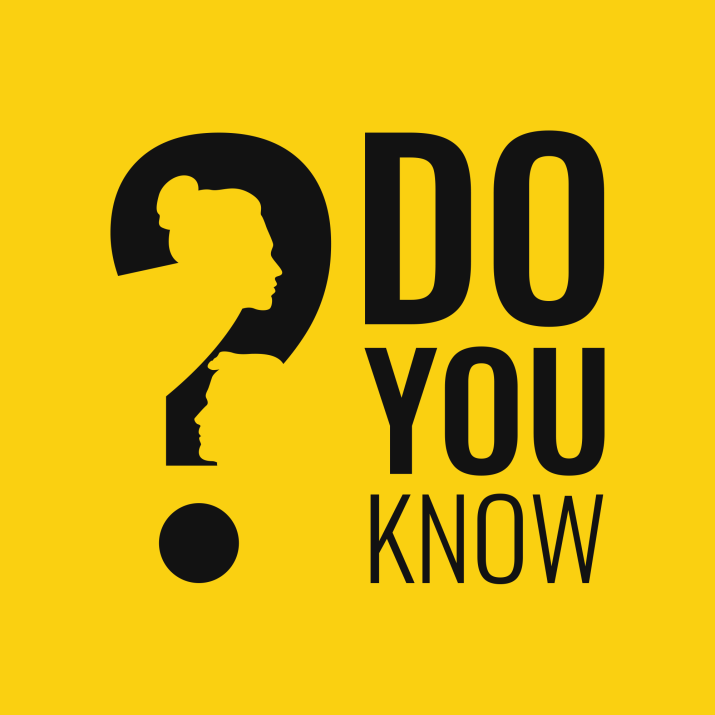 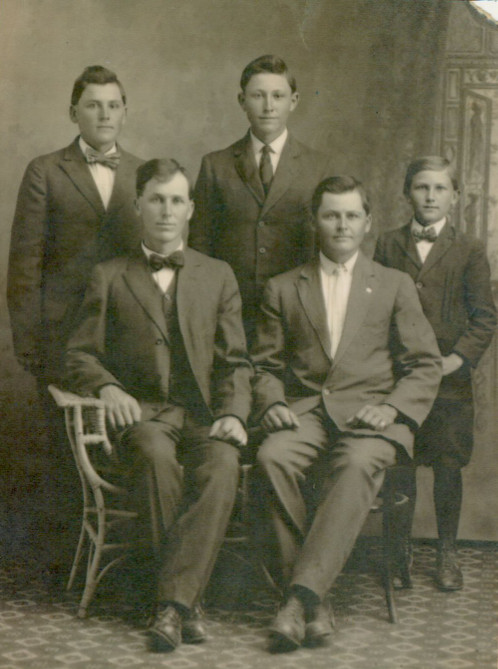 YOUR MACHU ANCESTORS?
The sons ofJohn T. Machu:

Joe, John,
Frank, Anton, Raymond
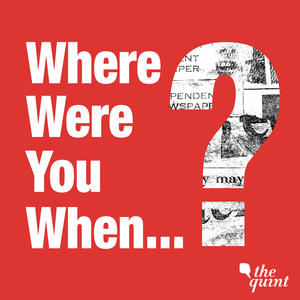 Machu Family Reunion
2003John T. Machu descendants
21 years ago
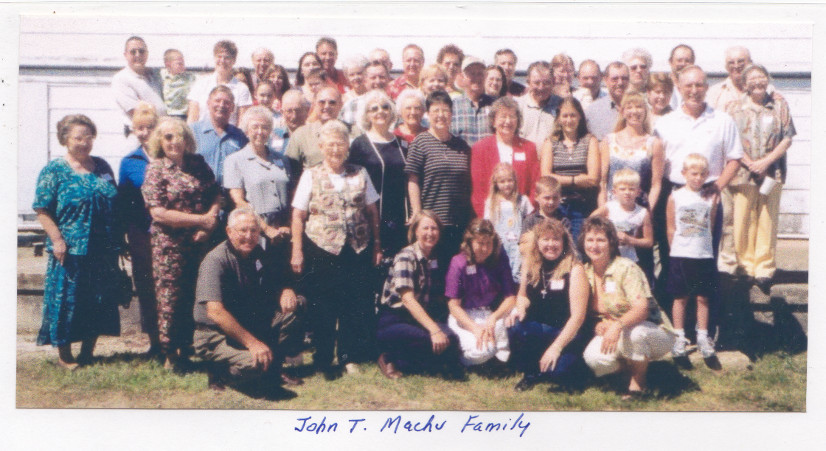 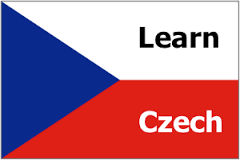 Bez práce nejsou koláče.
“Without work, there are no koláčes!”
A meaningful proverb that,
not surprisingly,
reflects the Czech culture’s work ethic!
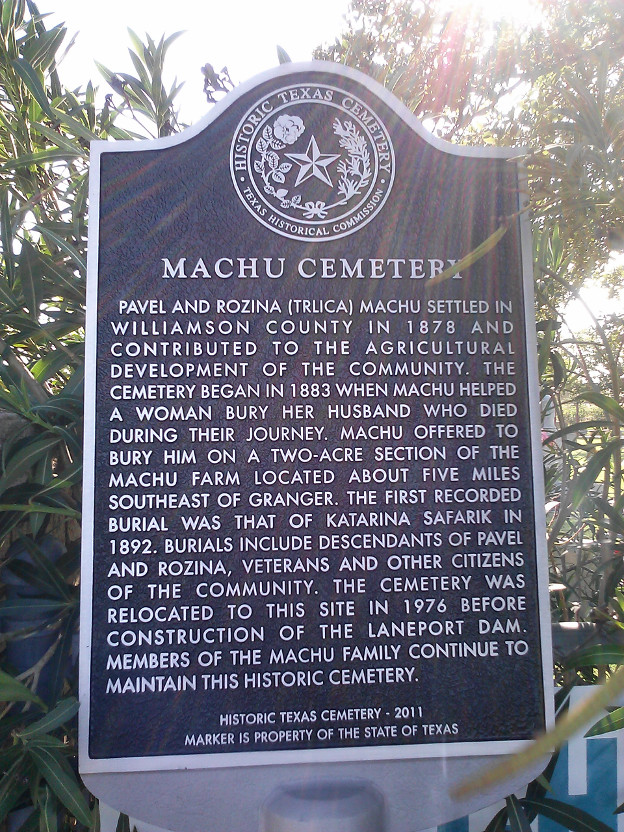 Please consider making a Memorial Donation in the name of a loved one toward the Perpetual Care and Restoration projects of our Cemetery.




Send donations to:

Machu Cemetery Association c/o Lisa Whisenant2900 Zachary LaneTaylor, TX 76574


machu-cemetery.org
Over 40 Archival Photos
WOULD YOU LIKE A COPY OF THIS PRESENTATION?HERE IS A GREAT RESOURCEFOR INTRODUCING YOUR YOUNGSTERS(and those new In-Laws)TO OUR FAMILY HISTORY & ANCESTORS

View Anytime or Download it at:
Machu-cemetery.org/Gallery.php
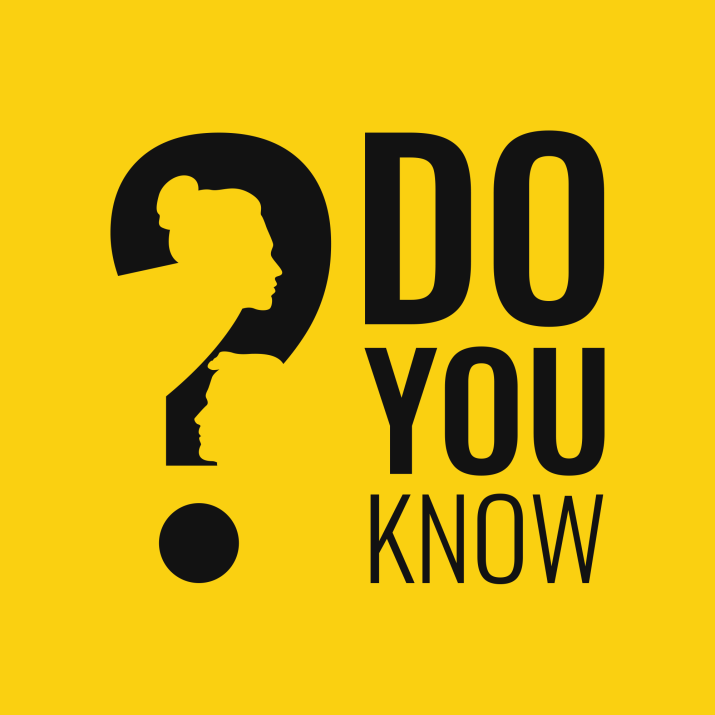 Can you identify this smartly dressed church-going couple?
Joe and Albina Machu; circa 1905
YOUR MACHU ANCESTORS?
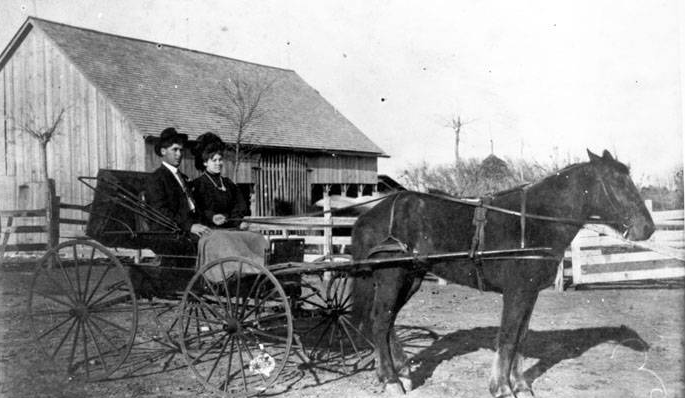 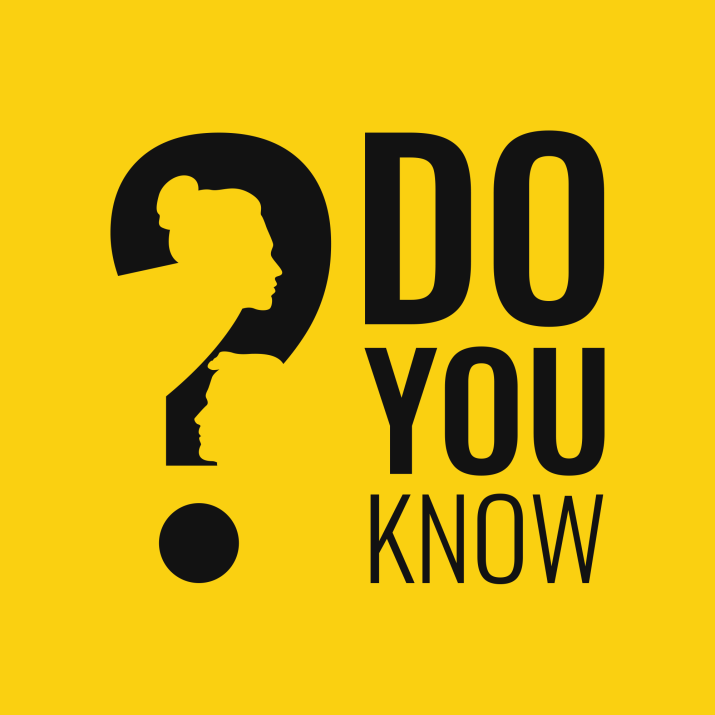 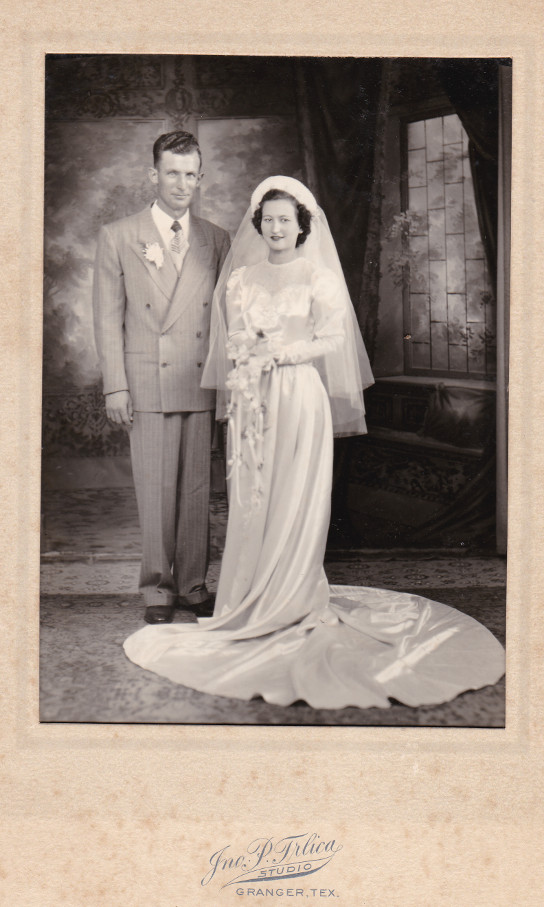 YOUR MACHU ANCESTORS?
Can you identify this couple?
It is
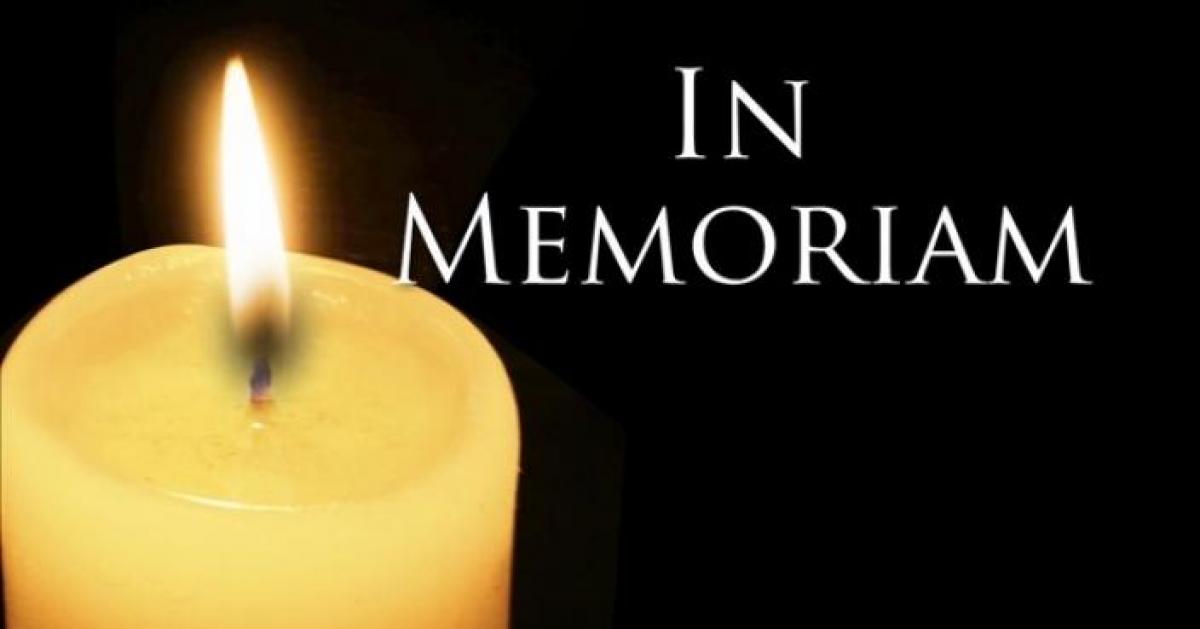 Marvin Joe Machu was born on November 7th, 1947                               to Albin E. Machu and Vlasta Kovar Machu. He went to                                 school in Granger and later attended Central Texas College in Killeen studying drafting for his job at Westinghouse.  He then had a 27-year career at the University of Texas at Austin.  After retiring from UT, he worked part time at Thorndale ISD.  
Marvin wed Barbara Muegge on August 8th, 1970, at St. Paul Lutheran Church in Thorndale.  He  was an active member of that church, serving as one of the trustees and volunteering his skills at its school.
Marvin was called to his heavenly home February 14th, 2024 at the age of 76, surrounded by his loving family, including Barb, their daughter Sheri & husband Greg Lowry, loving granddaughter Olive and great nephew Jordin Morgan.
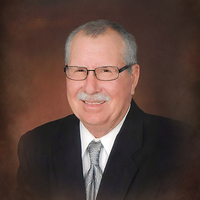 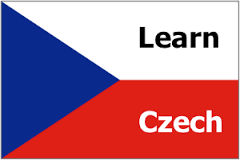 Dobrá rada nad zlato.
“Good advice is better than gold.”
Hněv je špatný rádce.
“Anger is a bad advisor.”
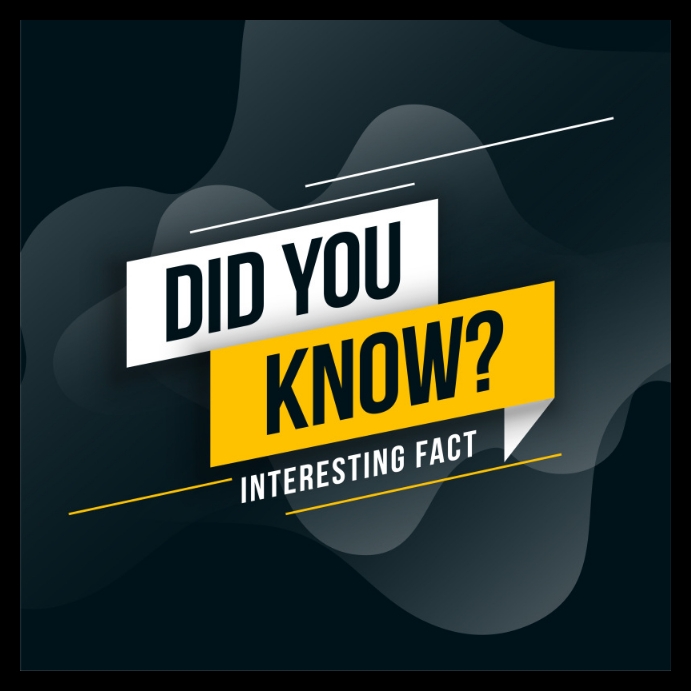 Imagine - an immigrant with no education and limited English, Pavel managed to provide a school in central Texas for the children of his fellow countrymen from Moravia. Pavel Machu committed himself to getting the Moravia School built, aided by other farmers living nearby. He donated a portion of his farm for the school and traveled to surrounding towns on horseback, soliciting funds for construction costs.
Machu Family
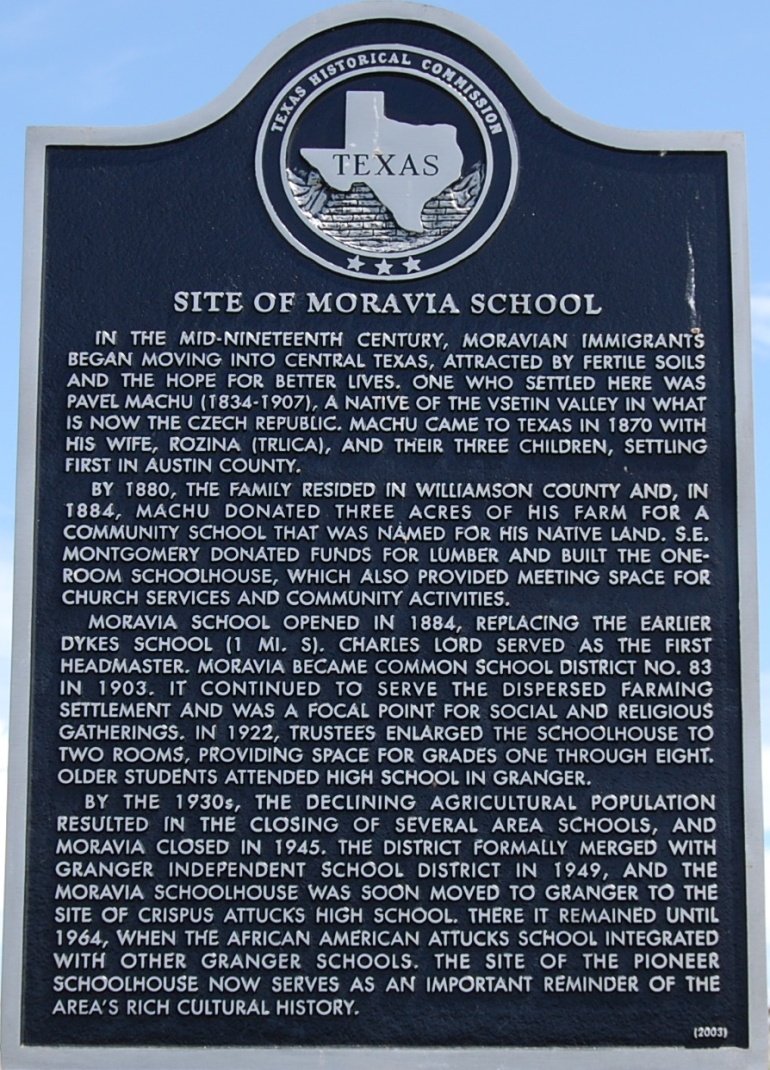 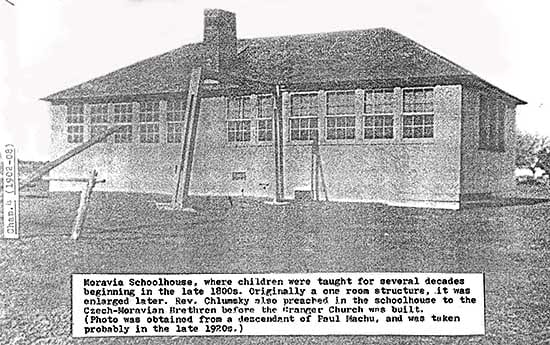 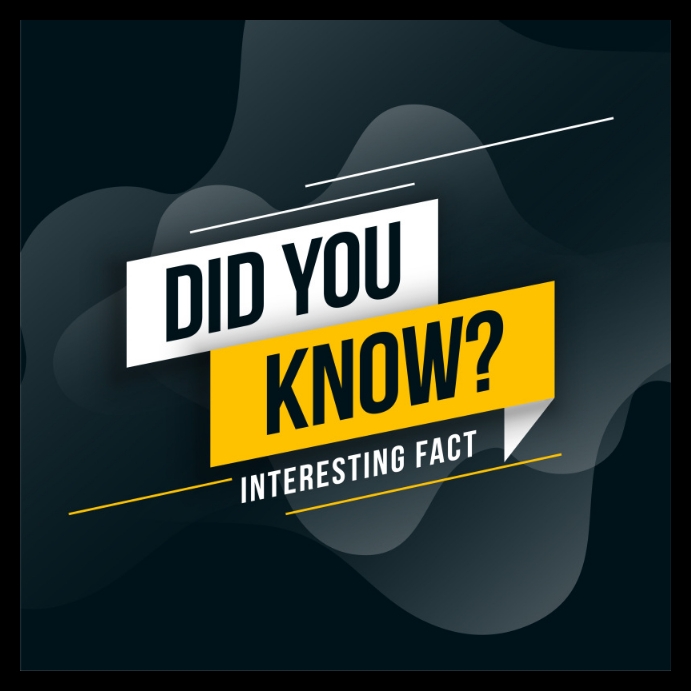 Pavel Machu committed himself to getting the Moravia School built.
Machu Family
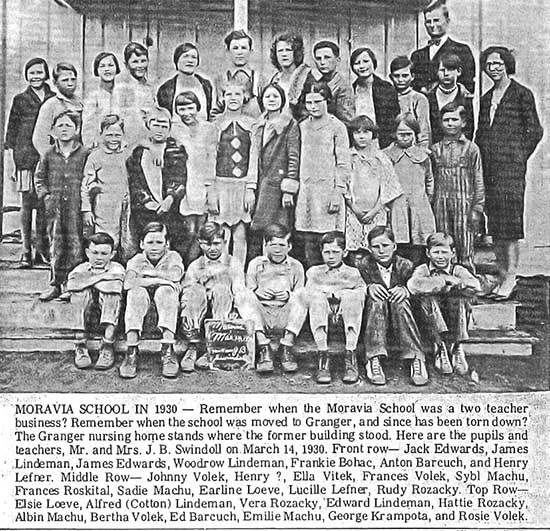 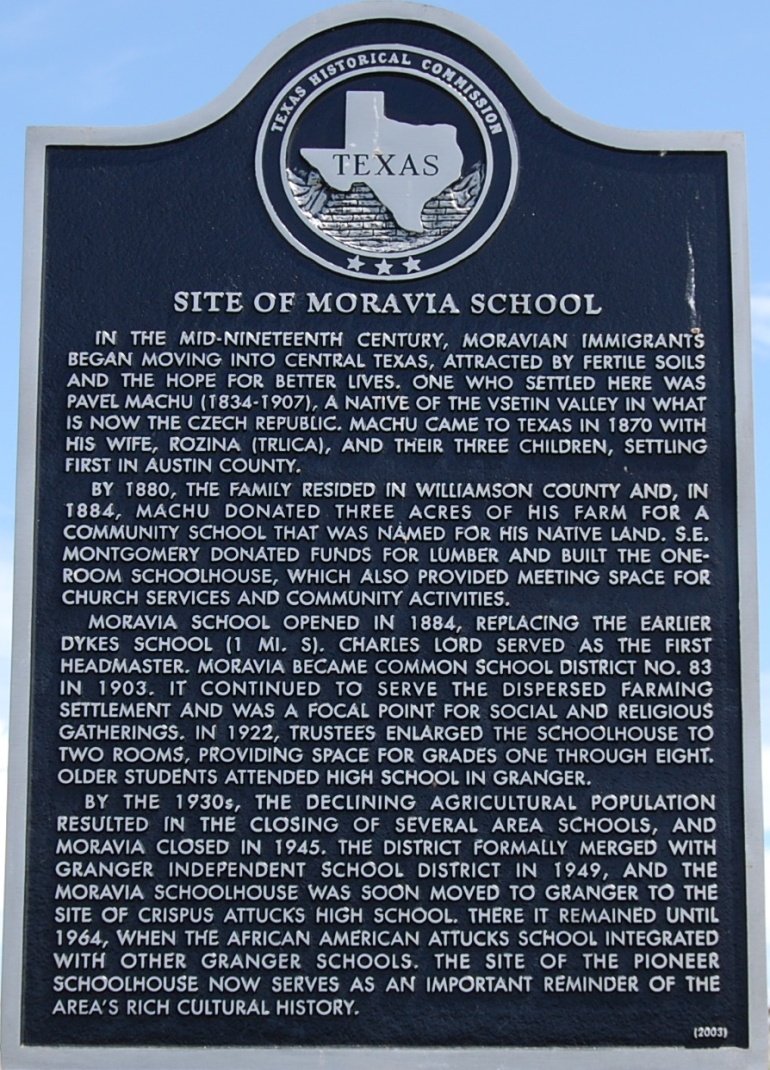 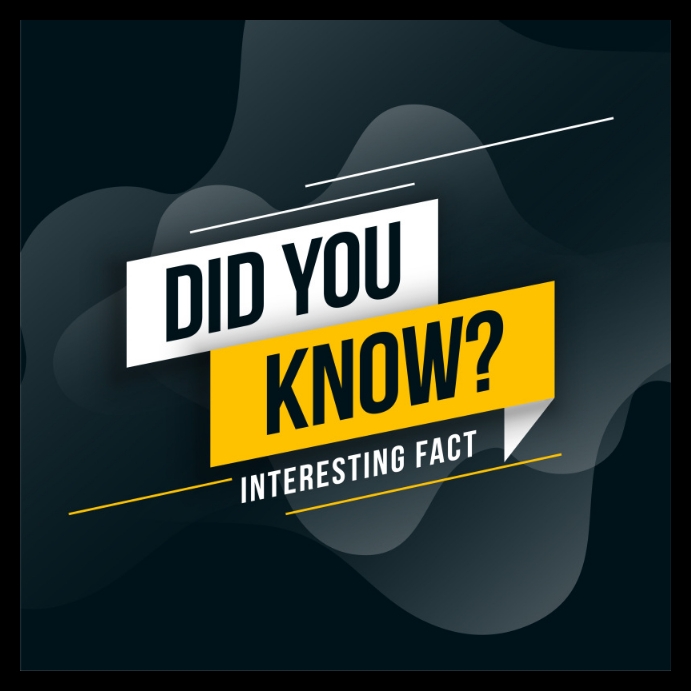 In addition to his efforts to found the Moravian School for his Czech community, Pavel was also instrumental in forming a fraternal insurance agency to aid his Czech neighbors in need.
Machu Family
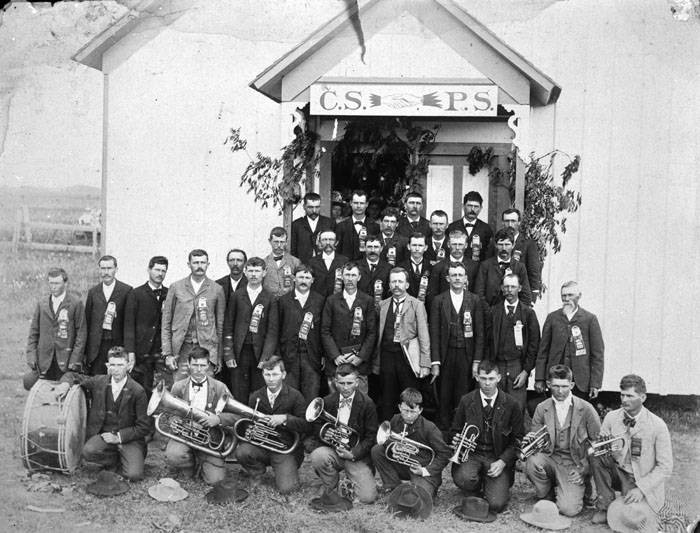 That early agency was the Cesko-Slovanska Podporujici Spolecnost (CSPS) Lodge in Granger. The CSPS was absorbed by SPJST organization after 1897..
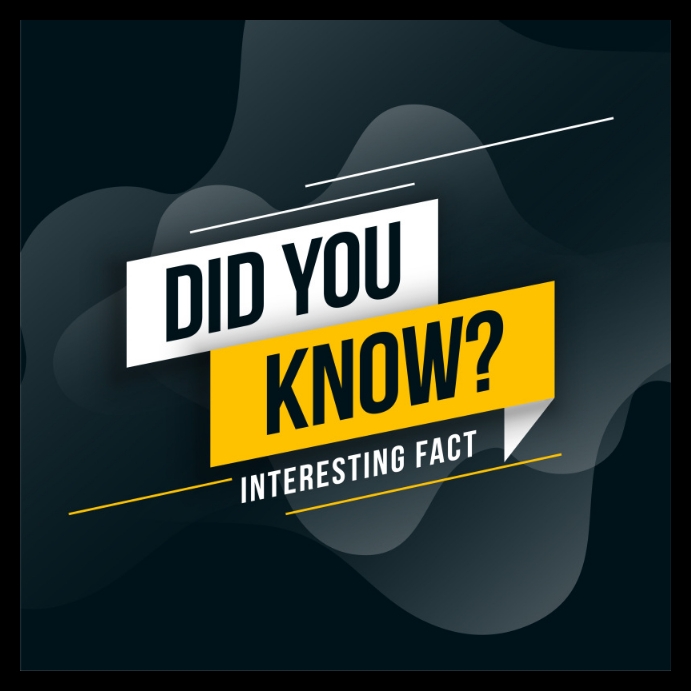 Pavel and Rozina were among the founding members of Granger's Lodge 20 of the Czech fraternal insurance group SPJST. Members posed here in front of the lodge hall, a city property the lodge purchased from Rozina
Machu Family
in 1907. 
Photo taken by Pavel and Rozina's nephew John P. Trlica, the well-known Granger photographer.
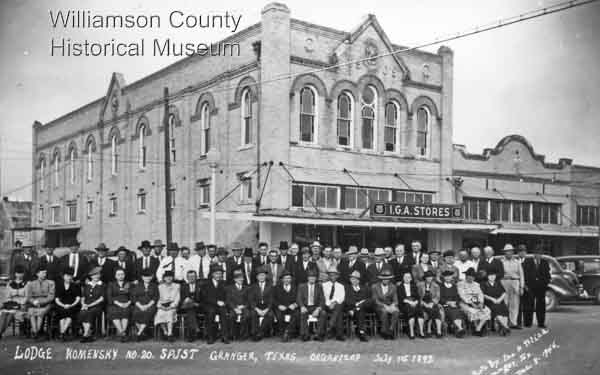 Pavel and Rozina were instrumental in establishing  the first Czech Protestant church 
in central Texas, the Czech Moravian Brethren Church, a denomination whose origins date 
back to the 15th century Hussites of Czech Bohemia.  The first church services in the area were held at the Moravia School.
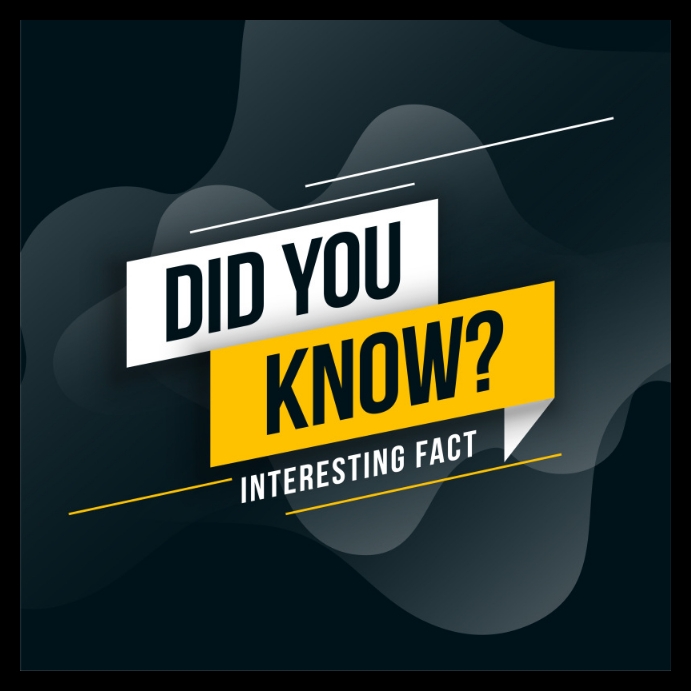 Machu Family
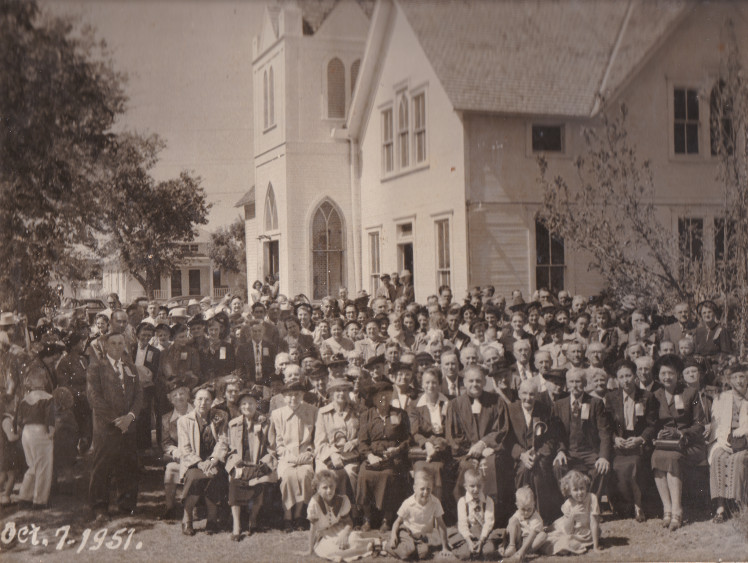 Pavel and Rozina’s children and grandchildren’s rites of passage centered around the Brethren Church.  
In this 1951 pic of a State Convention are 25 Machu family members!
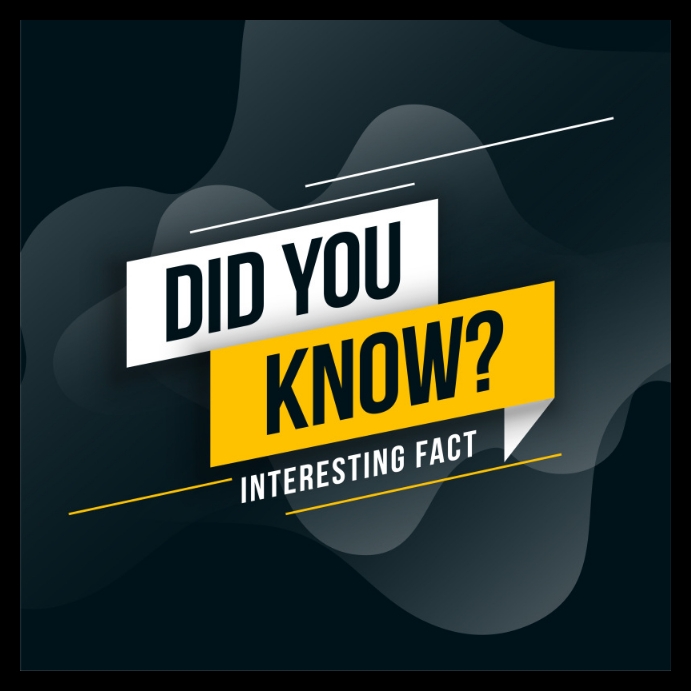 All of Pavel and Rozina’s children and grandchildren’s rites of passage centered around the Brethren Church
Below, their grandson Joe M. Machu and wife Tracy (Zetak) celebrate their 60th anniversary with the Machu clan.
Machu Family
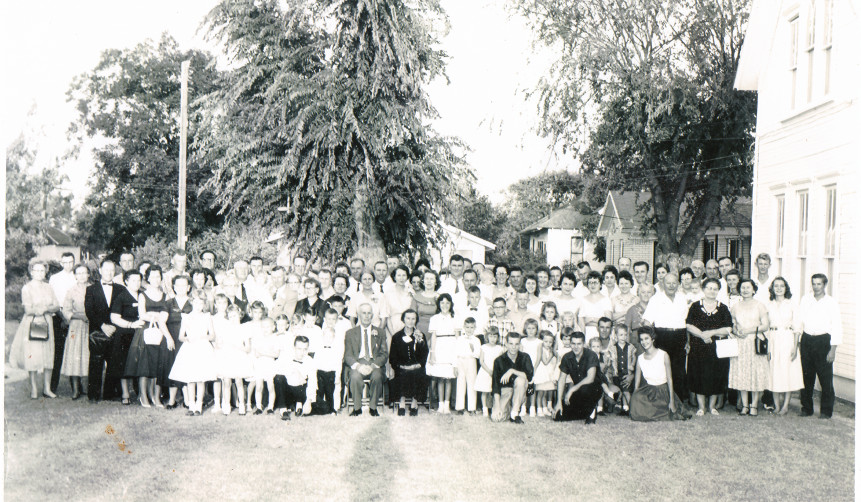 1962
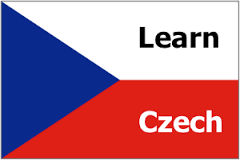 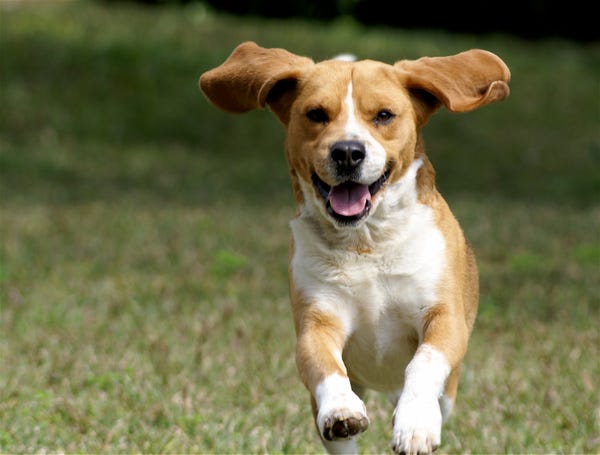 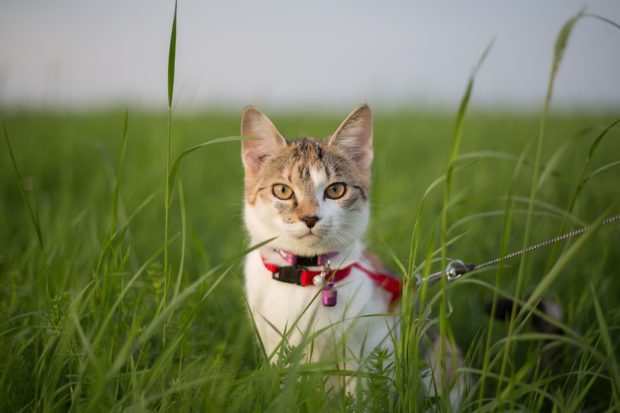 Kočka
Pes
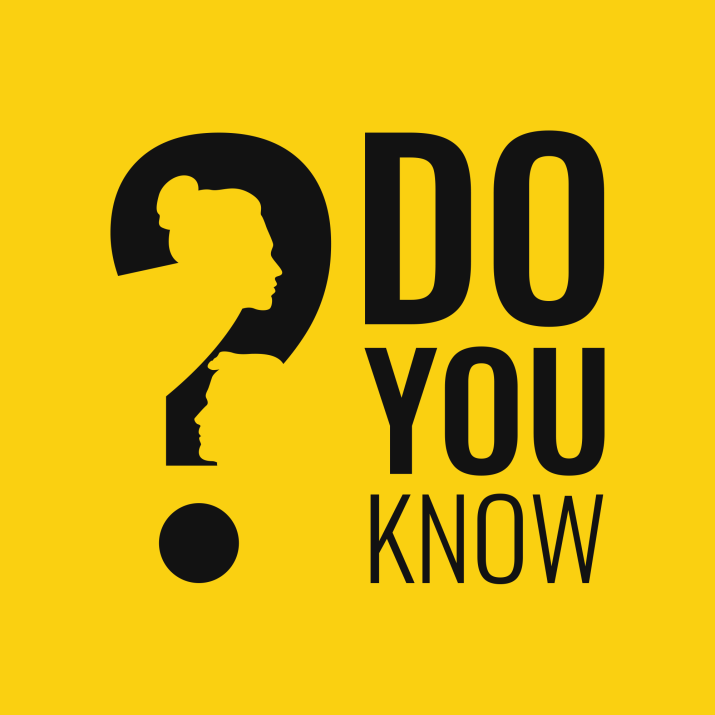 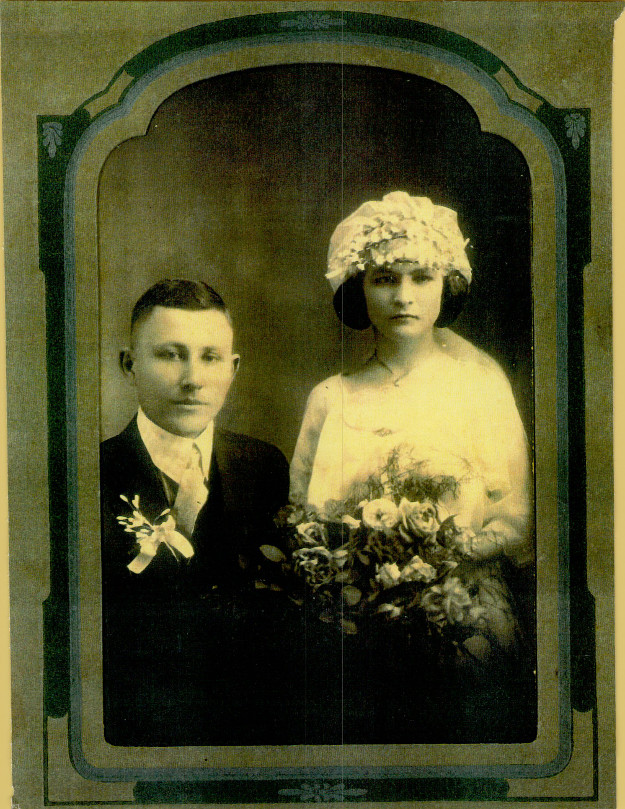 YOUR MACHU ANCESTORS?
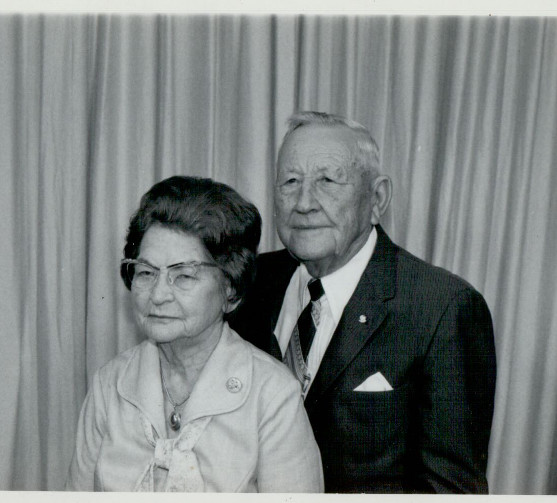 Anton & Millie (Kveton) Machu
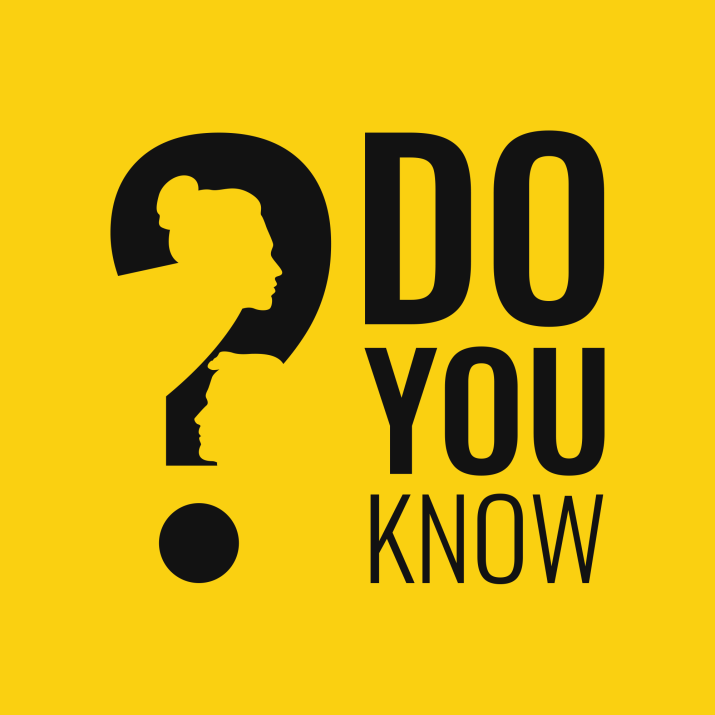 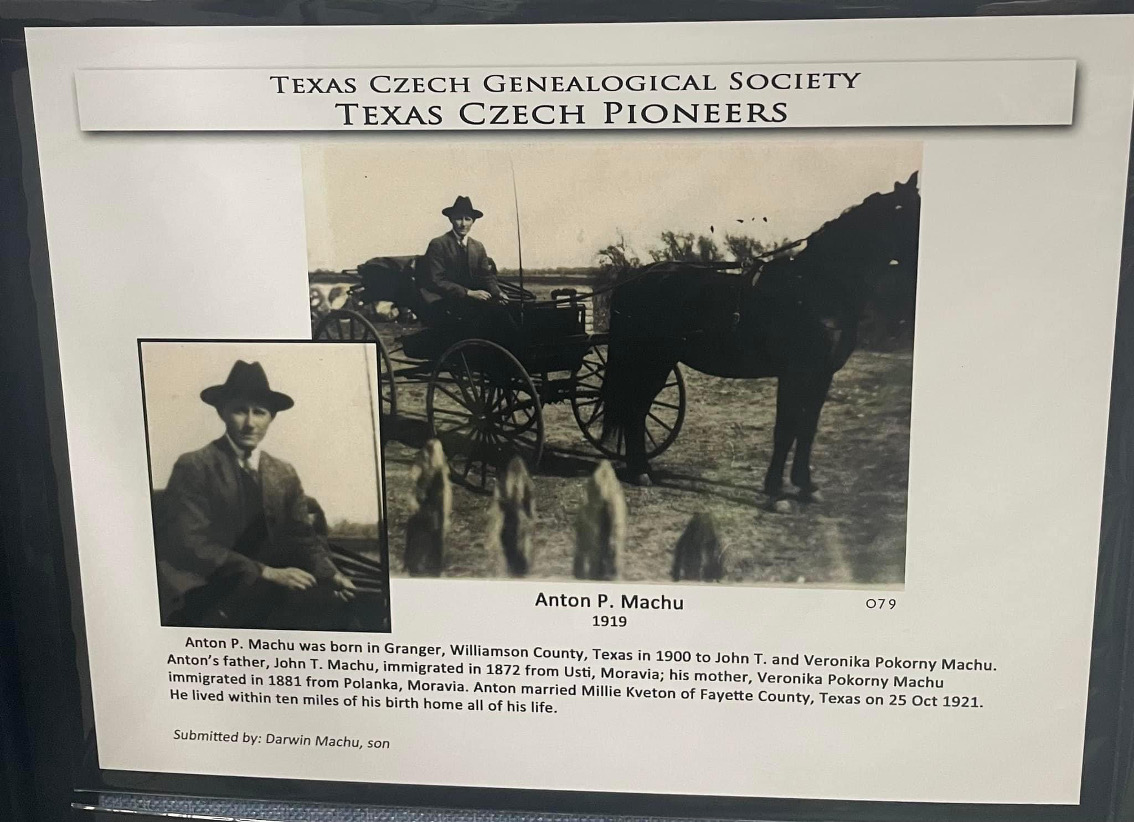 YOUR MACHU ANCESTORS?
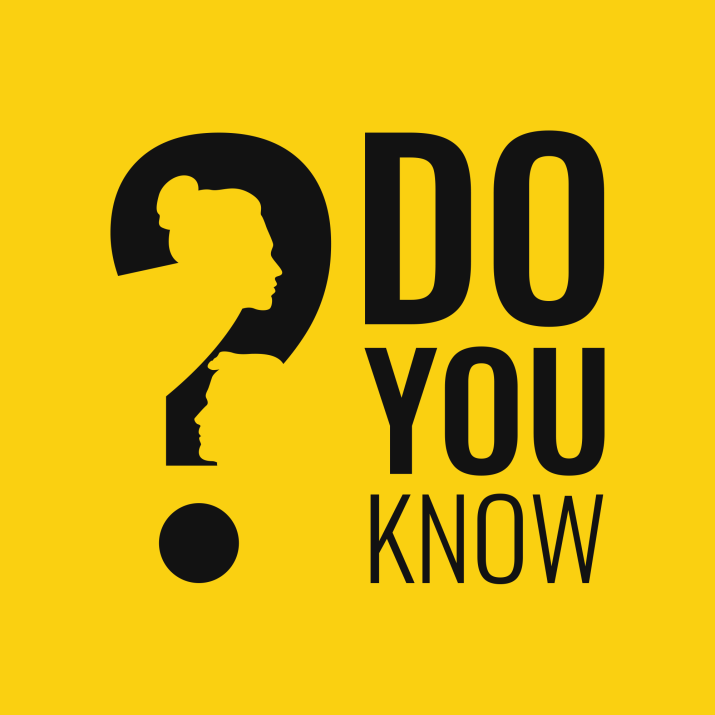 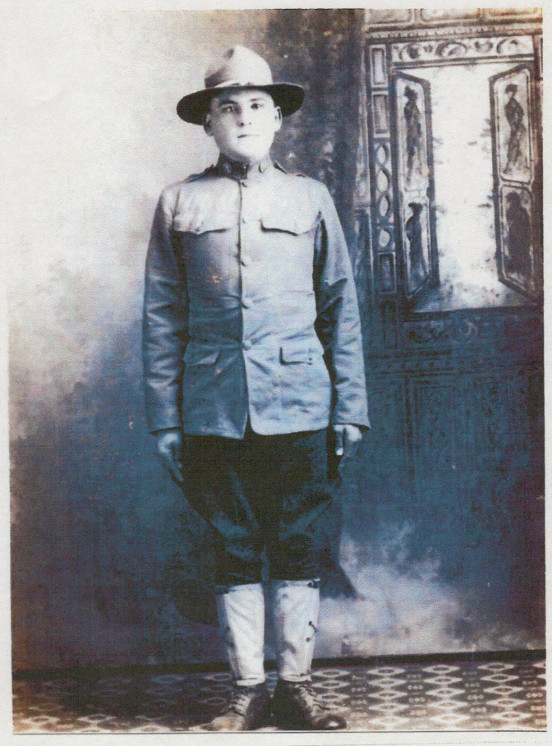 VETERANS
YOUR MACHU ANCESTORS?
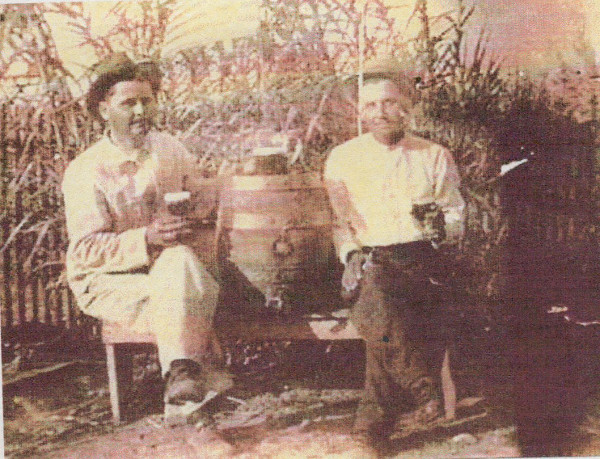 World War I Veteran Frank Machu
Left: Frank and John L. Machu
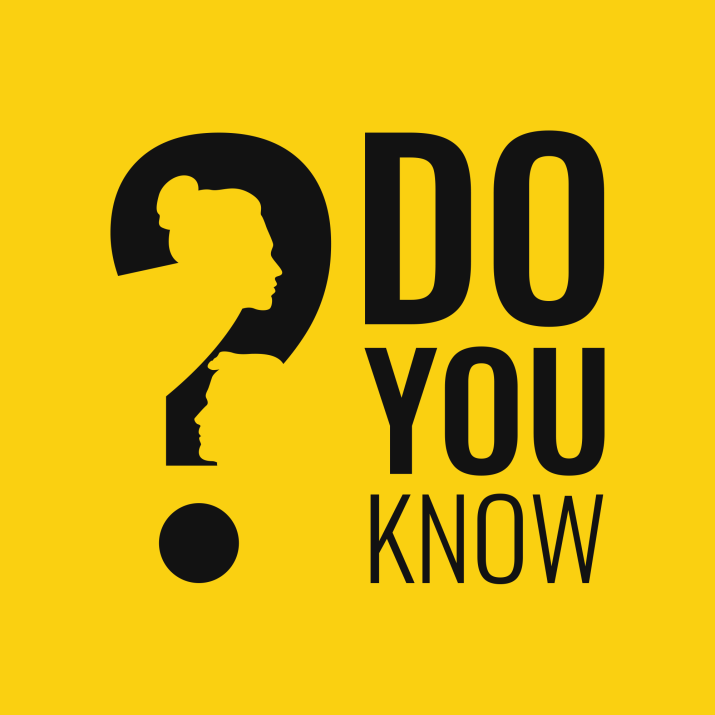 Descending from the Martin Machu line is:

Pfc Clarence E. Machu, son of Mr. and Mrs. Emil Machu of Manor, Texas.  

During World War II Clarence volunteered for service Feb. 10, 1943, at Austin.  He was assigned to the 2nd Marines, and was trained at San Diego and Camp Elliott, California. 

He served overseas from July 1, 1943, until May 1, 1945, in New Caledonia, New Zealand, Hawaii, and fought in the battles of Tarawa, Saipan, Guam, and Iwo Jima. 

Awards include: two Presidential Unit Citations, one Navy Unit Citation, and the Asiatic Pacific Campaign Ribbon with 4 Bronze Stars.
YOUR MACHU ANCESTORS?
VETERANS
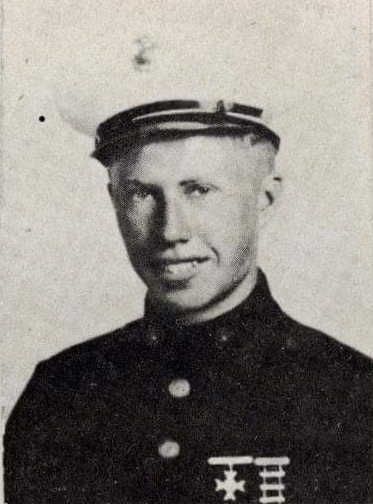 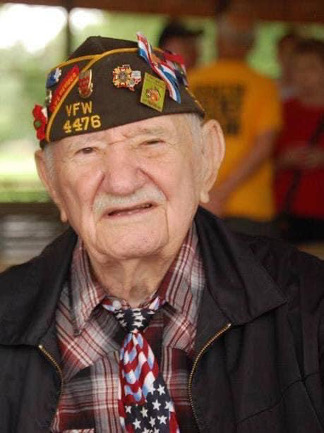 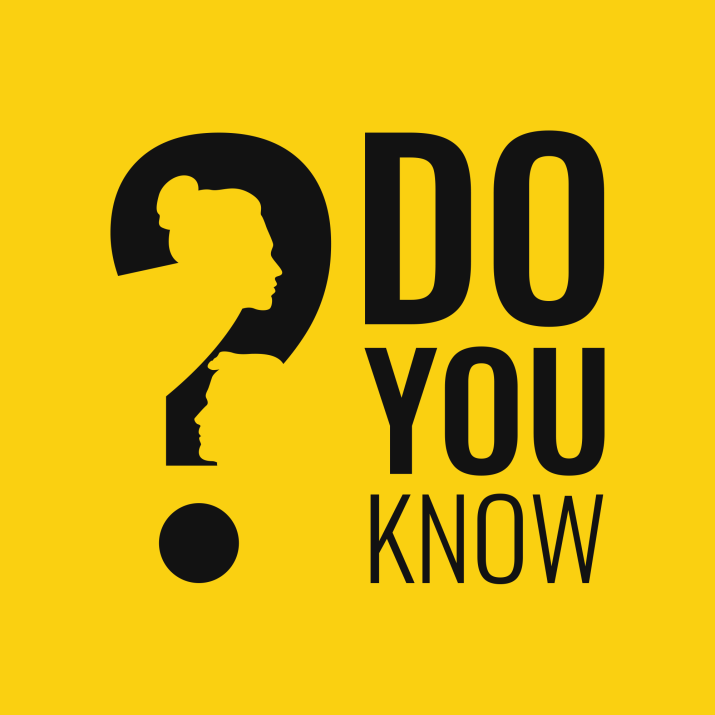 Anton Ludwig Pokorny was born in Taylor, Texas August 25, 1920 and passed away February 1, 2019.
YOUR MACHU ANCESTORS?
VETERANS
Anton was a WWII veteran and served as an Army Maintenance Motor Sergeant in the 77th Field Artillery.  After the war, he and wife Fay moved to California with sons Anton and Oscar where he worked for Lockheed Martin for 29 years.

Awards include: The bronze star and six battle stars.
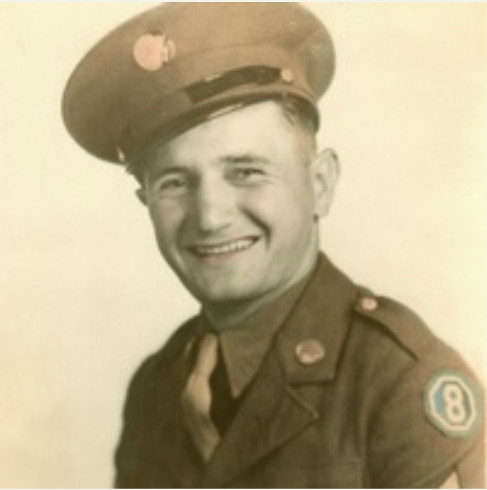 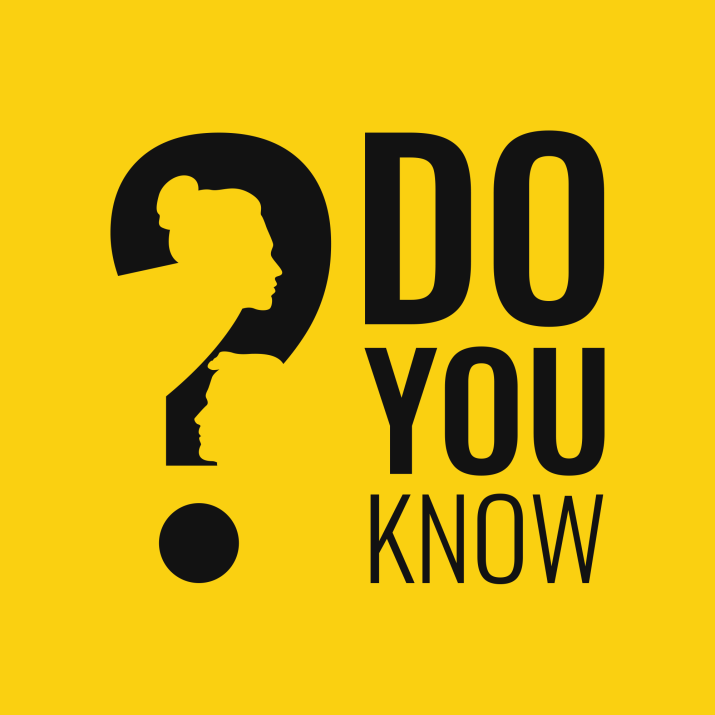 Darwin L. Machuwas born in Granger, Texas on July 8, 1931 to Anton & Millie [Kveton] Machu.Darwin would marry wife Nancy [Bryan] and they raised son Greg and daughter Rhonda. They are active today in their retirement promoting and preserving Czech history and culture.
YOUR MACHU ANCESTORS?
VETERANS
Darwin was inducted into the U.S. Army in 1952 and did his basic training at Camp Roberts in California. Because of his fluency in Czech he was assigned to the 513th Military Intelligence Service in Germany.
He served as Companion to people who had escaped from behind the Iron Curtain and had asked for asylum.   Corporal Darwin Machu was discharged on September 19, 1953.
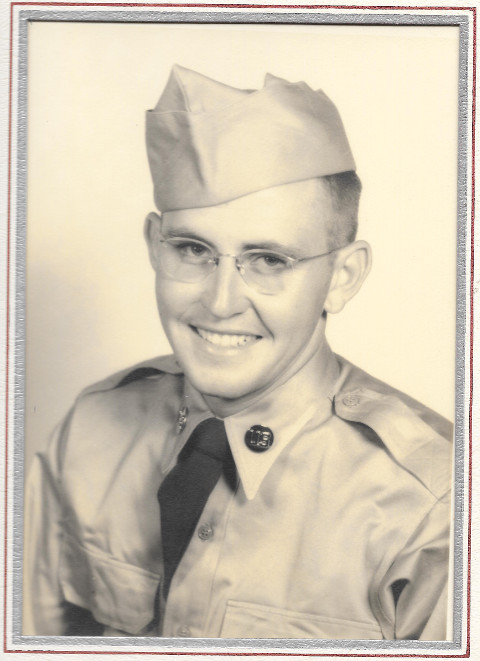 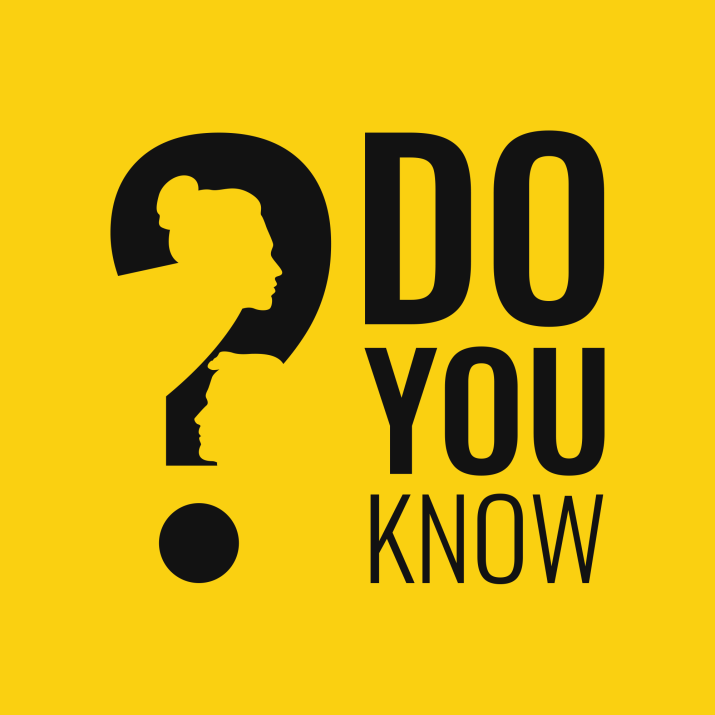 Descending from the John T. Machu line is:
Albin F. Machu, son of Mr. & Mrs. Albin E. Machu of Granger, Texas. 

During the  Vietnam Confict  Albin served in the United States Marine Corps’ 3rd Battalion; 23rd Marines; 4th Marine Division.

1964-1970: State-Side Marine Corps Reserve; Camp Pendleton; San Diego, California.
YOUR MACHU ANCESTORS?
VETERANS
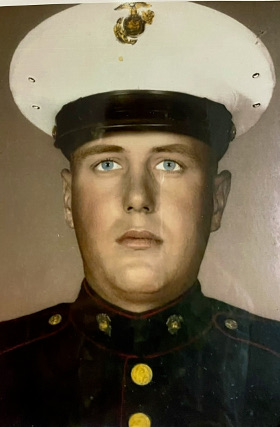 Combat Training – Camp Swift, Bastrop TX; Duties included  Infantry Division, Truck Driver, Honor Guard.

1966, Albin’s Marine Unit’s First Tour of Duty to Vietnam was, within hours of departure, called off by President Lyndon B. Johnson.

Serving in the Honor Guard (1966-70) Albin was called upon to attend many funerals for fallen Marines from the central Texas area.
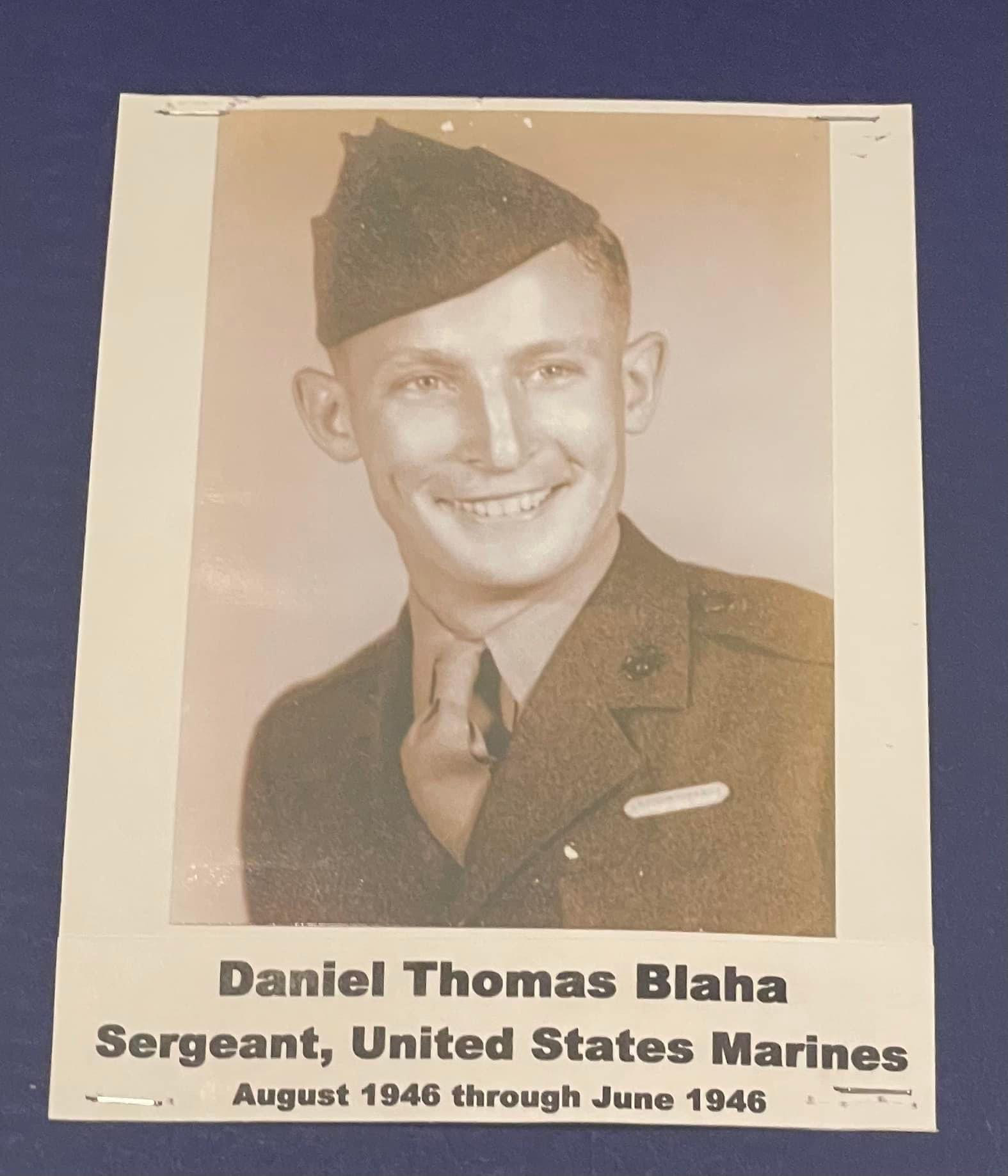 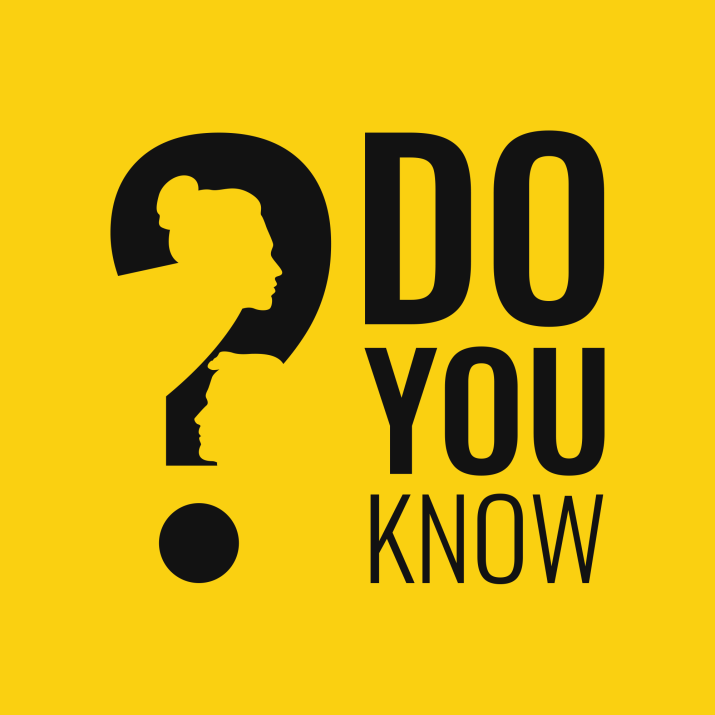 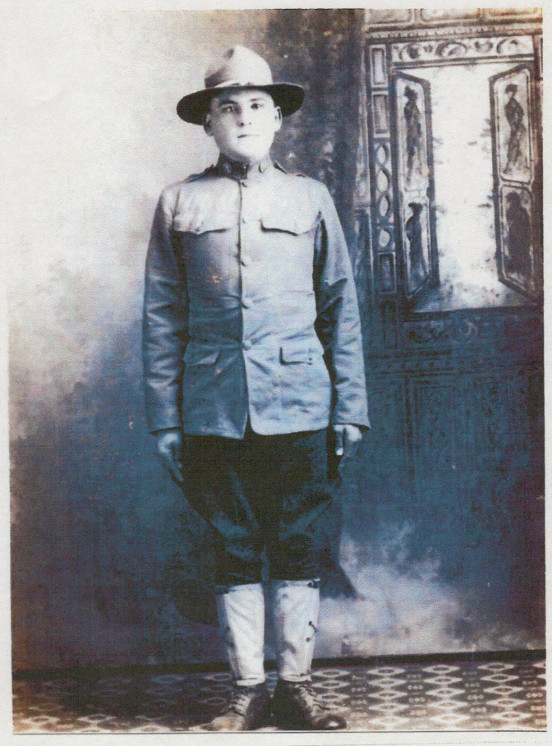 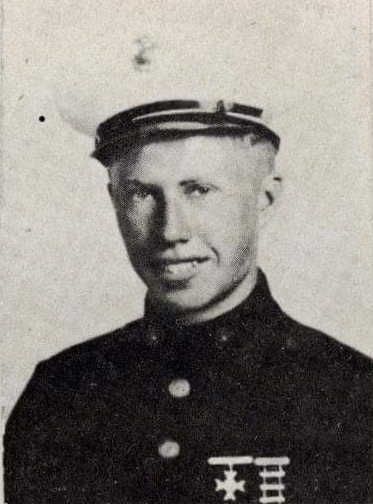 WWII VeteranClarence E Machu
YOUR MACHU ANCESTORS?
WWII VeteranDaniel Thomas BlahaSergeant, U.S. Marines
VETERANS
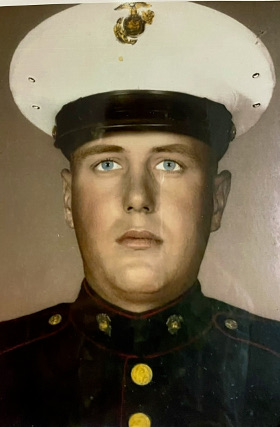 WWI VeteranFrank Machu
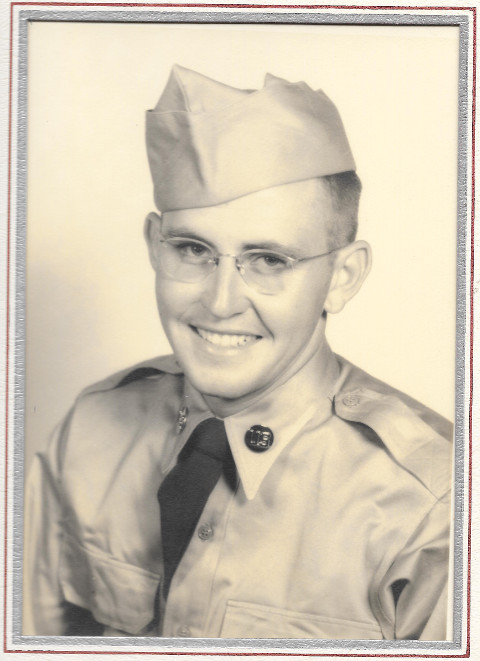 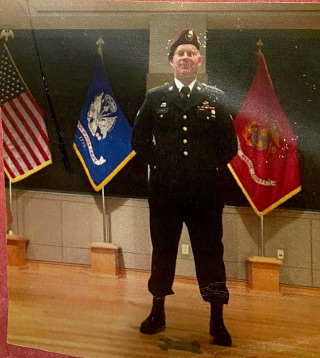 Brandon JohnsonU.S. Army 1991-94;TX National Guard2014-present
Vietnam War VeteranAlbin F Machu
Cold War VeteranDarwin L Machu
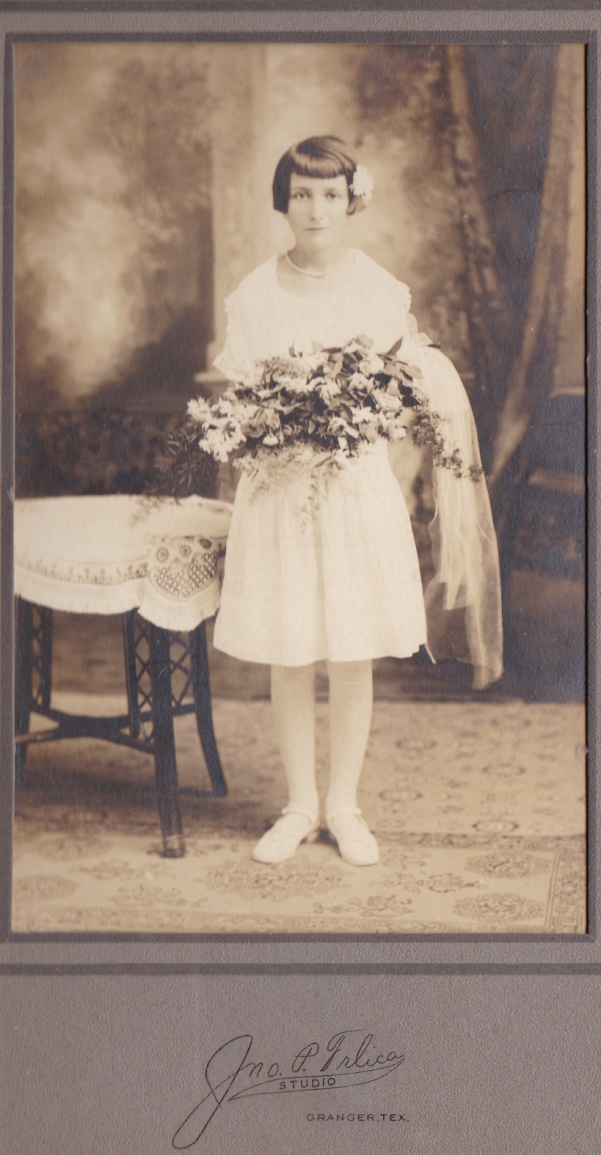 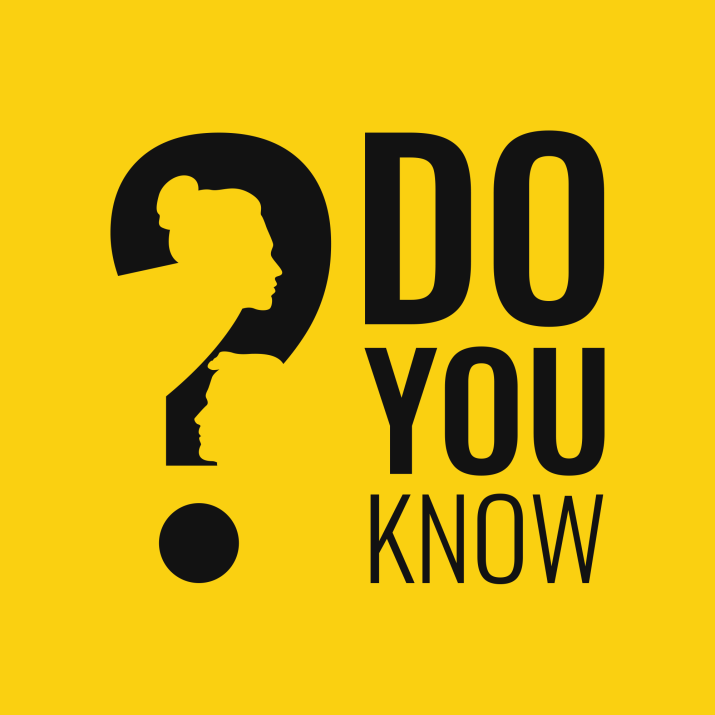 Hattie Machu confirmation photo.
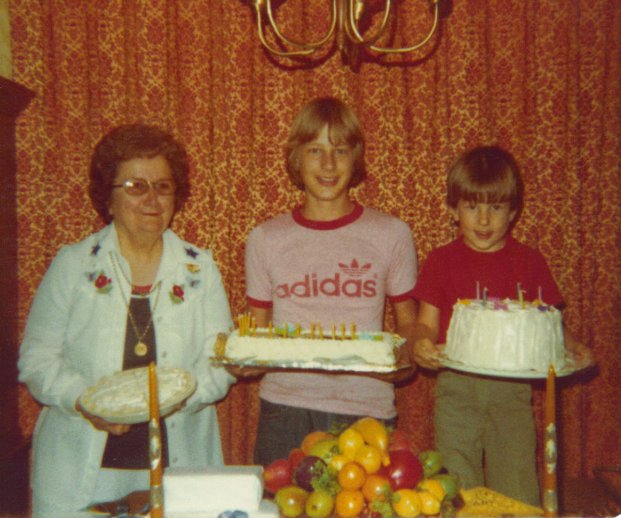 YOUR MACHU ANCESTORS?
Hattie Machu Holubec Kollaja with her grand-nephews Terry and Kelly Loessin. She baked 3 cakes for Terry’s confirmation!
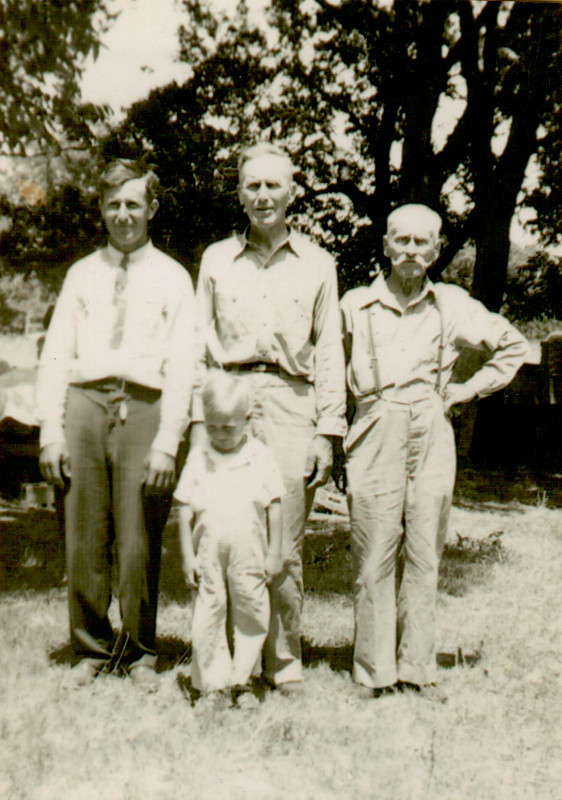 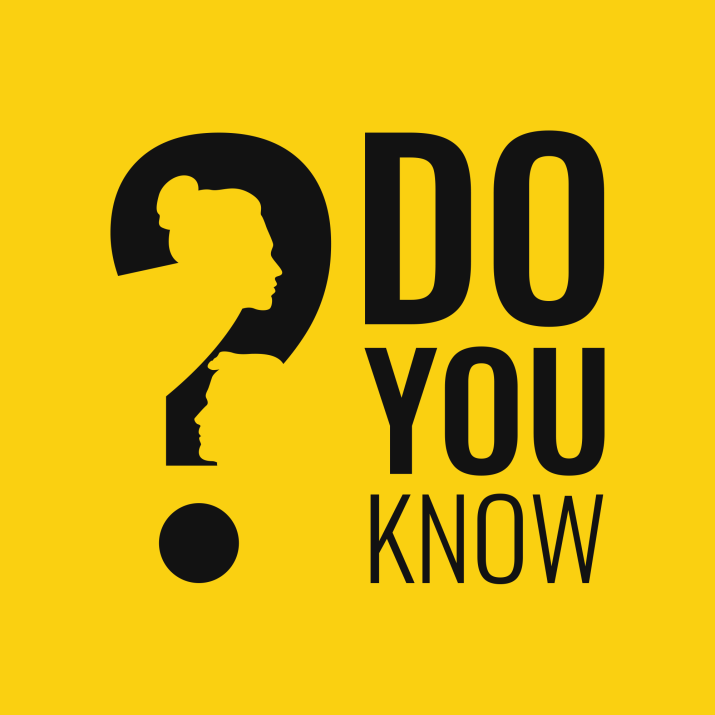 YOUR MACHU ANCESTORS?
Four Generations of Machus:

Albin E., Joe M., John T.Albin F. in foreground.
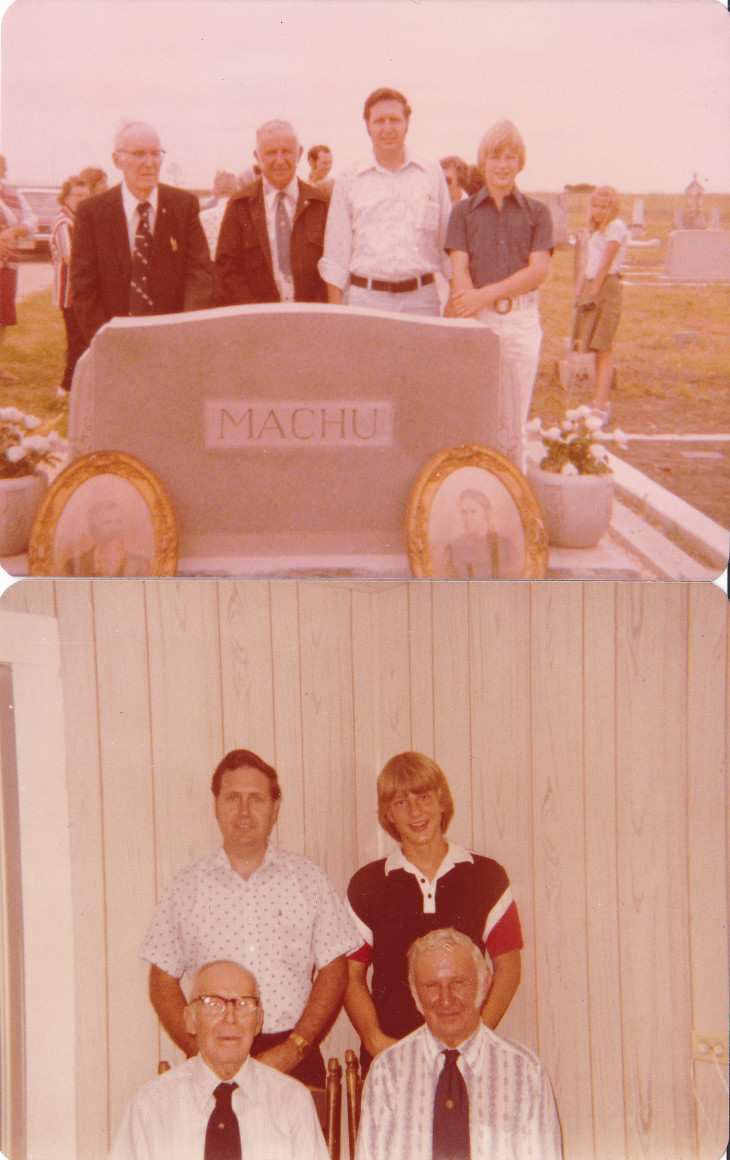 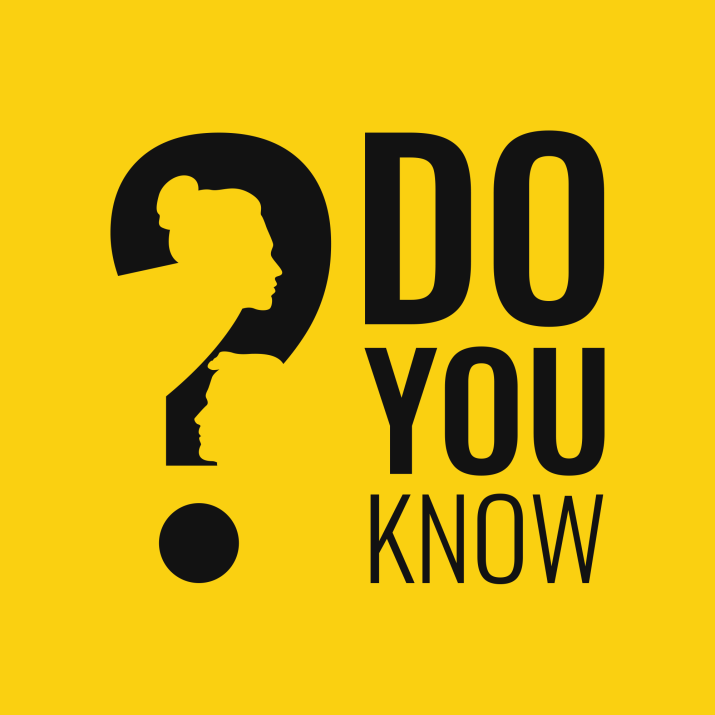 YOUR MACHU ANCESTORS?
Four Generations:
Joe M. Machu, Albin E. Machu, Albin F. Machu, Terry Loessin
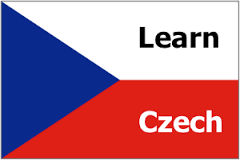 Family  =  Rodina          

Mother = Matka            Father = Otec 
Mom  = Maminka             Dad  =  Táto

Grandma = Babička    Grandpa = Dědeček

Children = Děti

Son = Syn              boy = chlapec    Daughter = Dcera          girl = dívka
Our Patriarch and Matriarch:
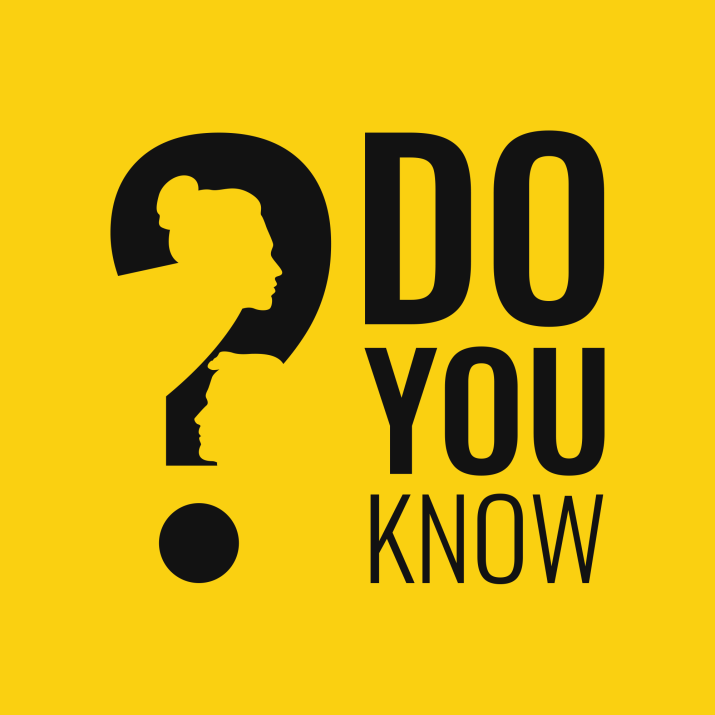 Pavel & Rozina Machu
had 9 children:  Anna, Paul, Rosie, Joe R., Frances, Charles, Mary, Frank Louis, and John T.
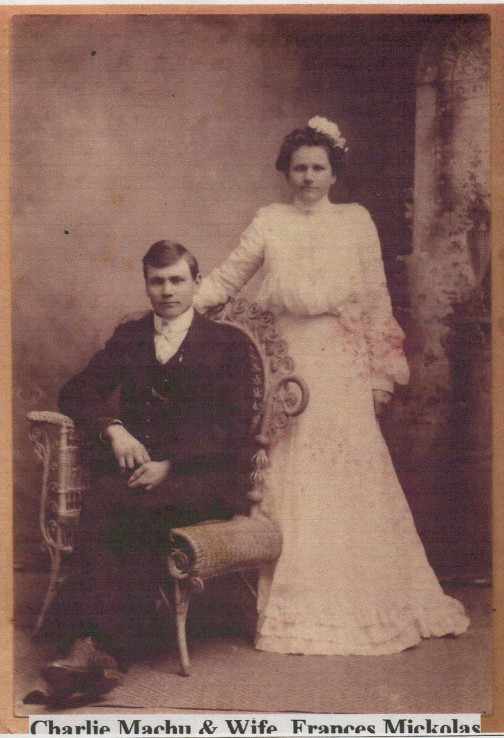 YOUR MACHU ANCESTORS?
Pictured : Charles Machu
and his wife Frances (Mickolas).
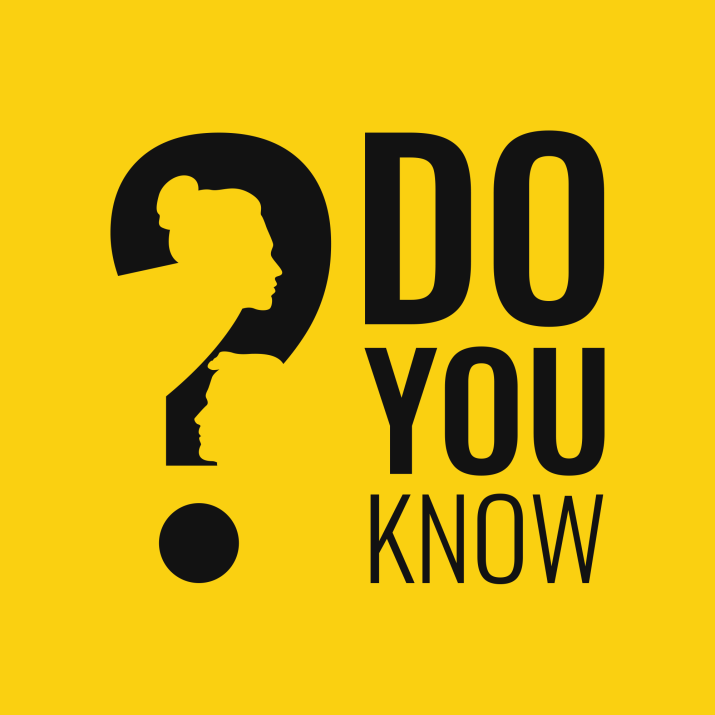 Pavel & Rozina Machu
had 9 children:  Anna, Paul, Rosie, Joe R., Frances, Charles, Mary, Frank Louis, and John T.
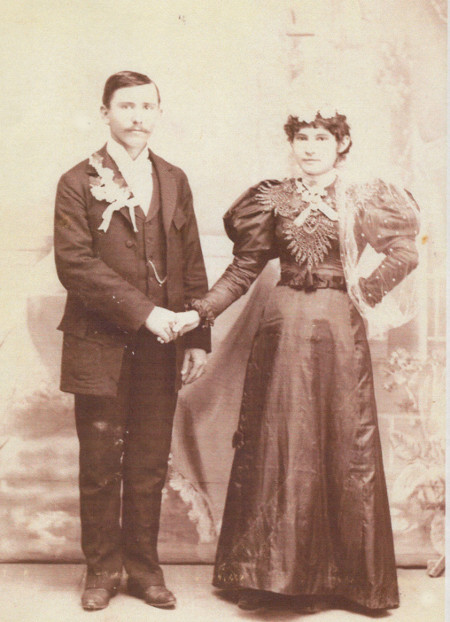 YOUR MACHU ANCESTORS?
Pictured : Joe R. Machu
and his wife Marie (Wentrcek).
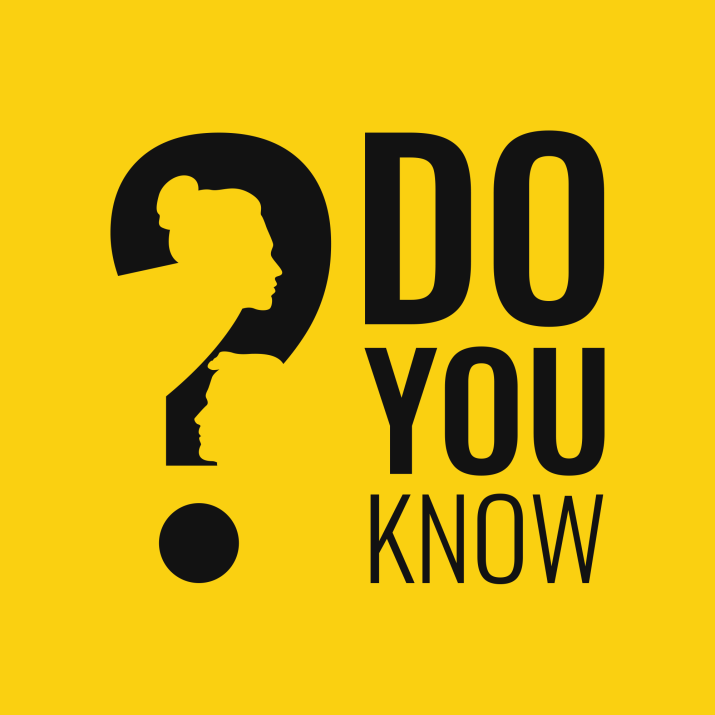 Pavel & Rozina Machu
had 9 children:  Anna, Paul, Rosie, Joe R., Frances, Charles, Mary, Frank Louis, and John T.
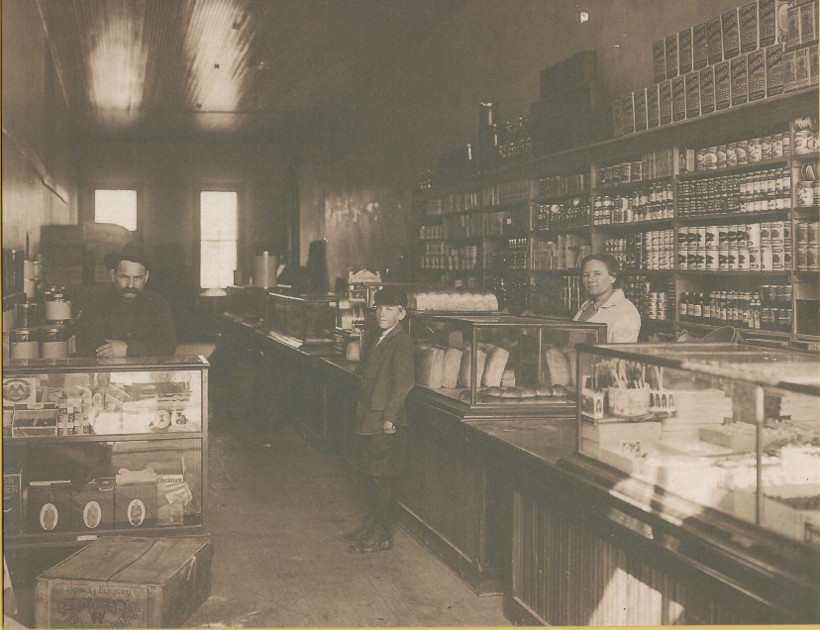 YOUR MACHU ANCESTORS?
Frances Machu withFrank Shiller and
adopted son Frank
in the Machu store 
East Davilla St.
in Granger, TX
Butchers in street outside the adjacent meat market beside the J. R. Machu Grocery Store, Granger, Texas, ca. 1903.
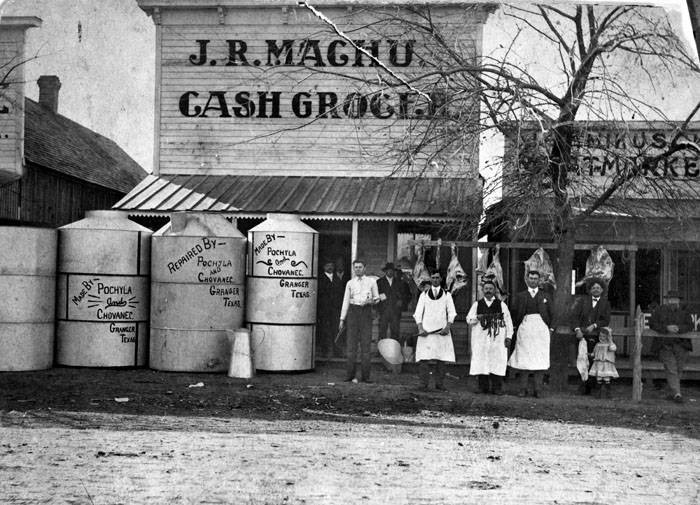 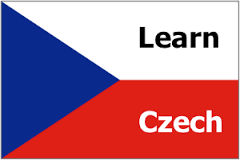 Hi!  I am ______
		Ahoj!  Já jsem ______

What is your name?
Jak se jmenuješ?

Glad to meet you!Rád tě poznávám!
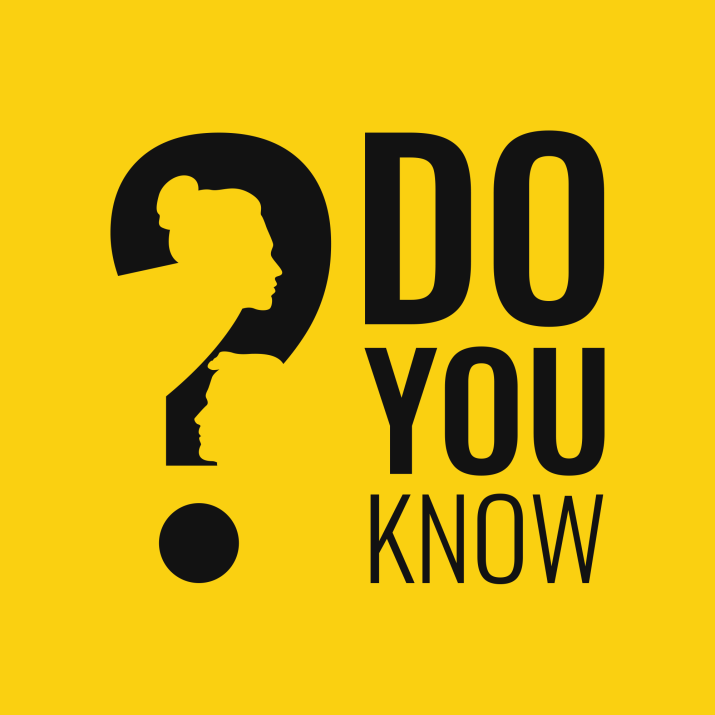 Pavel & Rozina Machu
had 9 children:  Anna, Paul, Rosie, Joe R., Frances, Charles, Mary, Frank Louis, and John T.
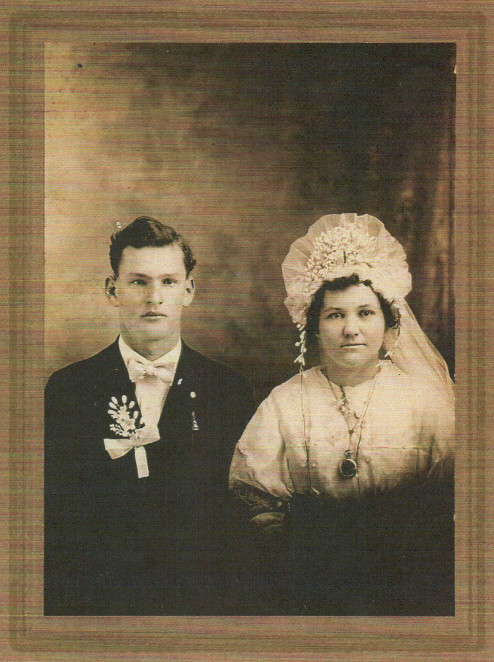 YOUR MACHU ANCESTORS?
Rosie Machu married Henry Rozacky
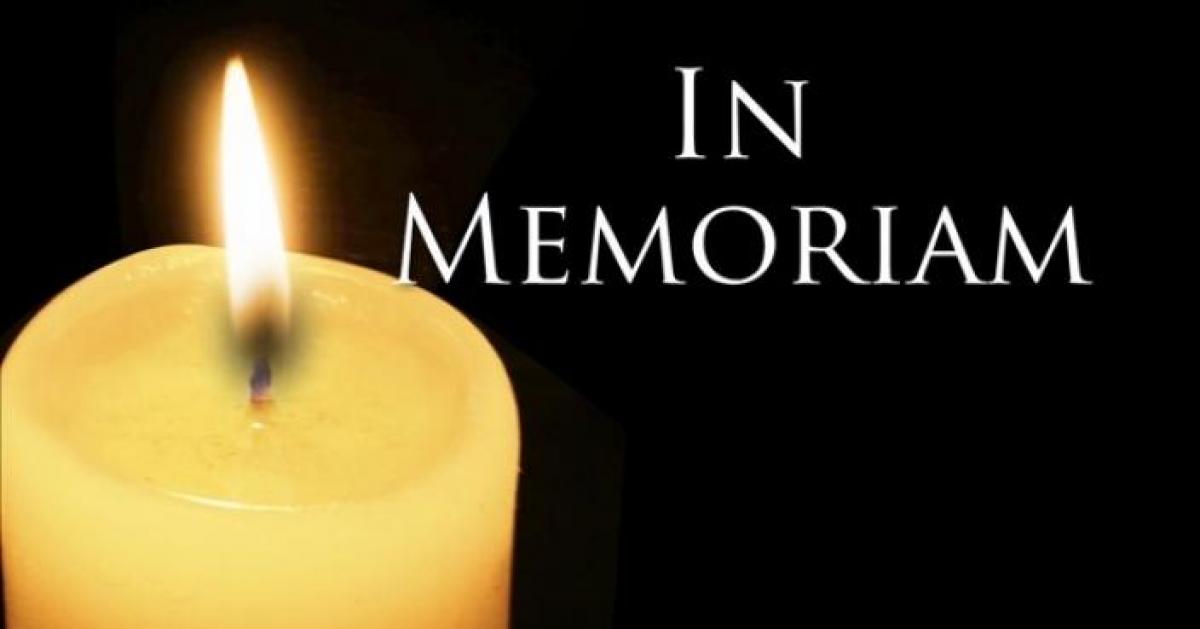 Leroy Albert Filla was born on September 30, 1935,                         in Coupland to Leo and Vlasta (Machu) Filla.                          He was the oldest of five children.  Leroy graduated from Granger High School, served in the National Guard, and was a lifetime active member in the Brethren Church.

He married Janice Tomlinson and the couple had four children: Gary, Carolyn, Brenda and Tommy.  Leroy was an avid farmer and never officially retired. Continuing to                                work from sun up to sun down, he could be found                                on a lawn mower mowing cemeteries, or on his                                farm working cattle. And Leroy enjoyed hosting all                                the family events and holidays.

                                Leroy passed away Thursday, April 4, 2024.
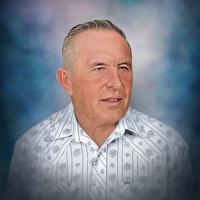 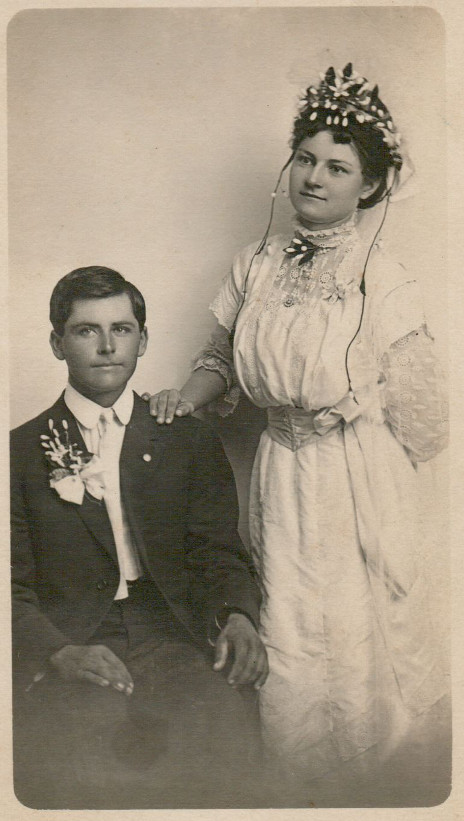 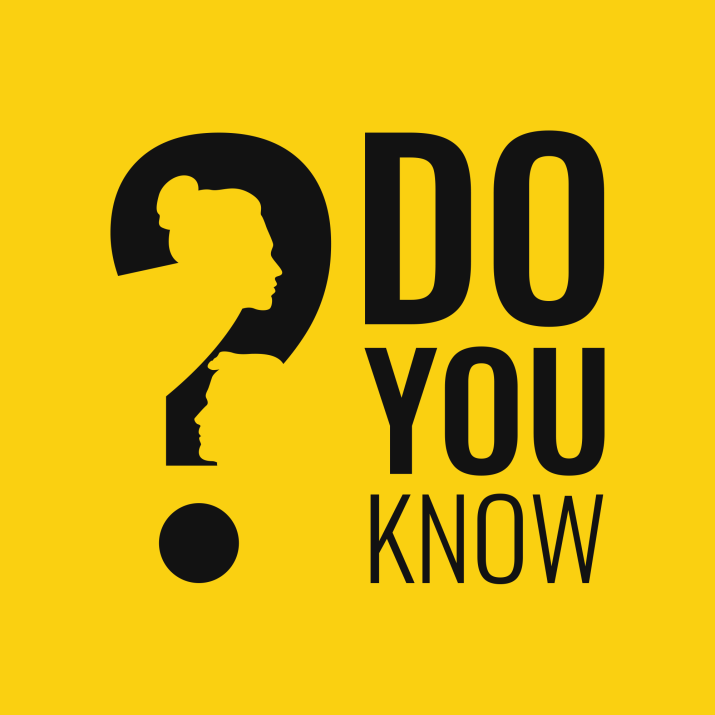 YOUR MACHU ANCESTORS?
John and Frances Machu
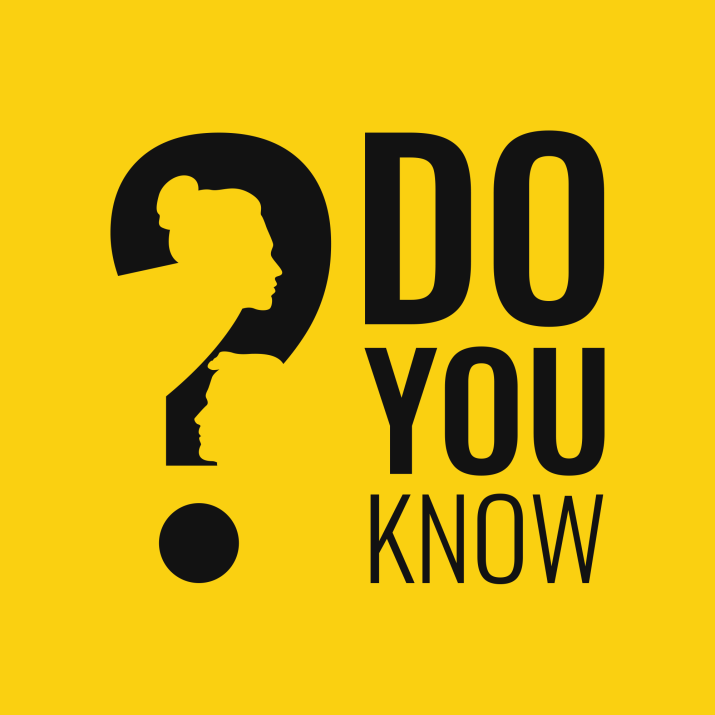 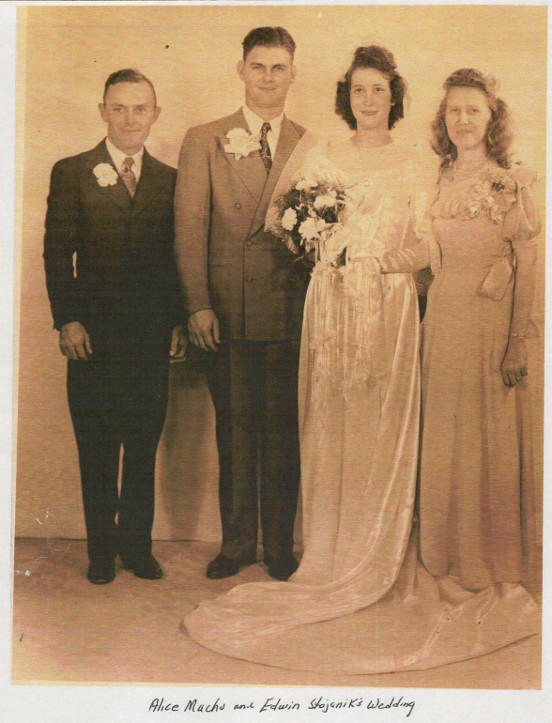 YOUR MACHU ANCESTORS?
Alice Machu marriesEdwin Stojanik
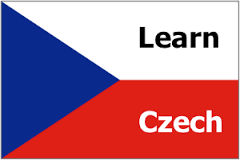 Good day (How do you do)Dobry den (dobree den)
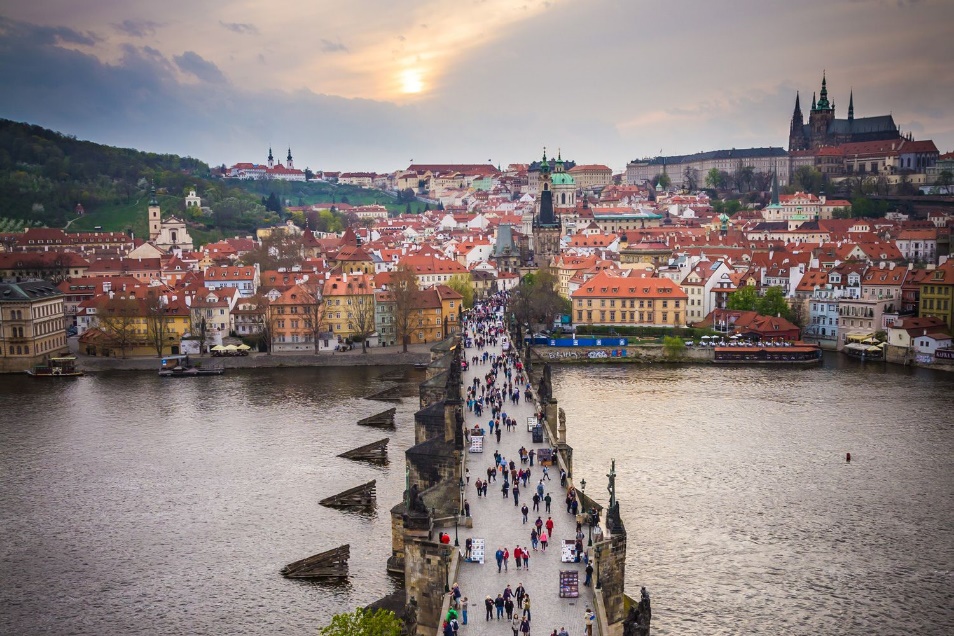 Good morning 
Dobre rano (dobreh rahno)




Good night Dobrou noč (dobrow nots)
Prague at morning
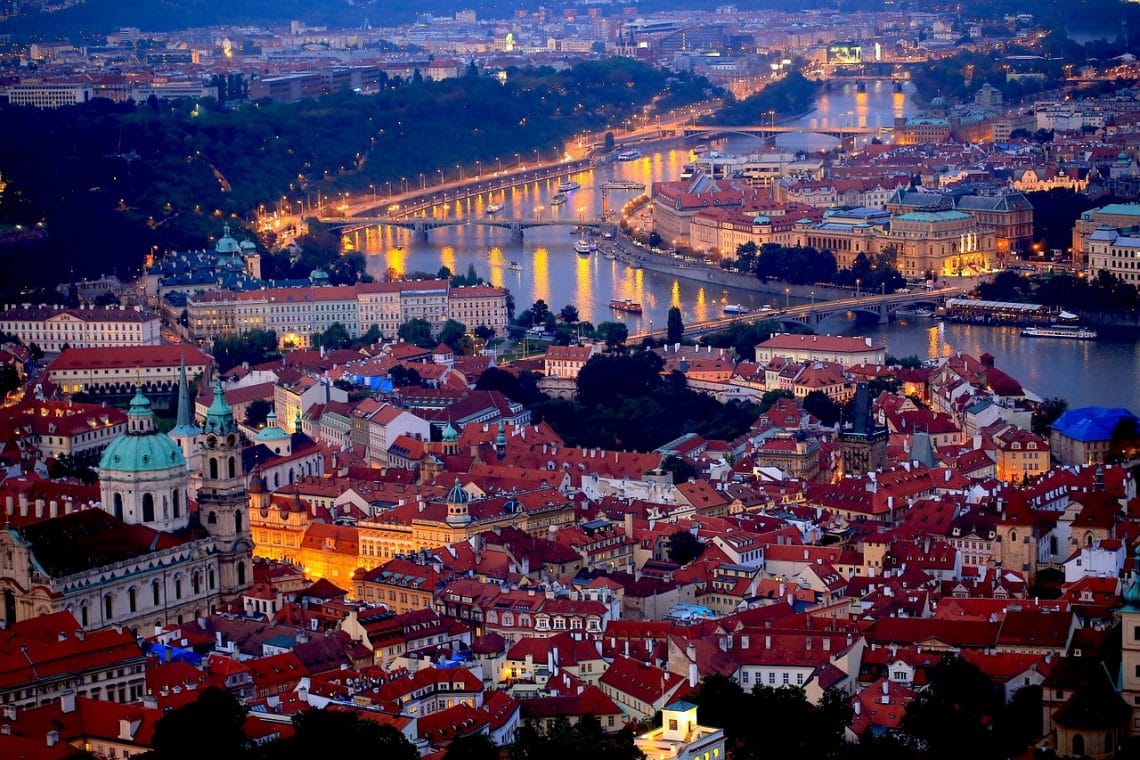 Prague at night
Machu Cemetery Association

OFFICERS
President: Sandra StrmiskaVice President: Terry Loessin
Treasurer: Lisa Whisenant
Secretary: Debra HaagElder Emeritus: Albin F. Machu
Website:machu-cemetery.orgMake your plot reservation today!
 Donations:Machu Cemetery Associationc/o Lisa Whisenant2900 Zachary LaneTaylor, TX 76574
Machu Family Reunion
OFFICERS

President: Lisa Whisenant
Vice President: Sandra Strmiska
Treasurer: Kendra Werner
Secretary: Christie Johnson
COMMITTEES
Kitchen: Tina Machu,                Michelle Hawkins,               Sandra Strmiska
Silent Auction: Melody Huber
Facilities: Matt Whisenant
Family Members Invited to: 
Machu Cemetery Association Annual Meeting

SaturdayOctober 12, 2024
2:00 p.m.
atMachu Cemetery Pavilion
Machu Cemetery Association

OFFICERS
President: Sandra StrmiskaVice President: Terry Loessin
Treasurer: Lisa Whisenant
Secretary: Debra HaagElder Emeritus: Albin F. Machu
Website:machu-cemetery.orgMake your plot reservation today!
 Donations:Machu Cemetery AssociationPerpetual Care Fundc/o Lisa Whisenant2900 Zachary LaneTaylor, TX 76574
Machu Family Cemetery
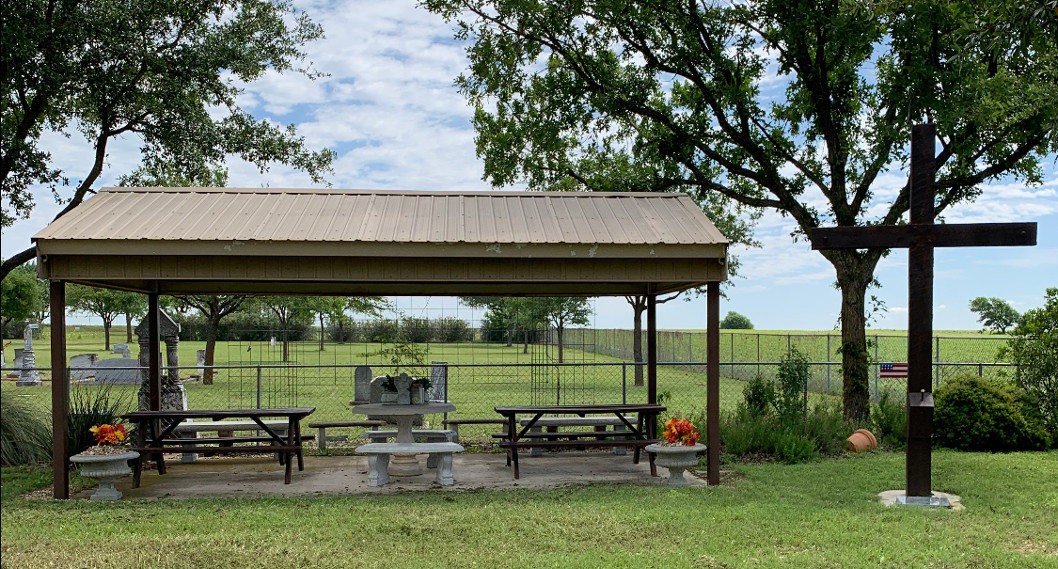 Our Family’s Jewel
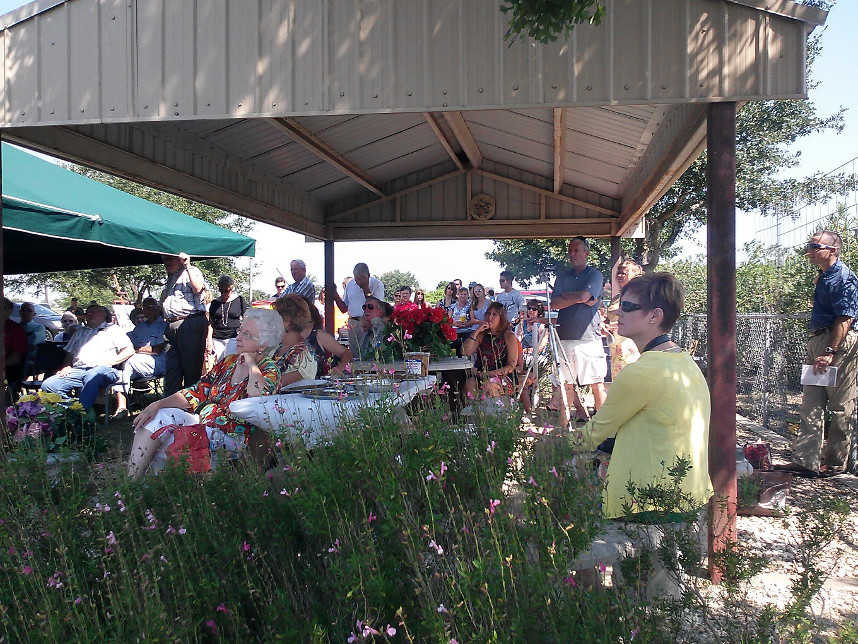 What a beautiful setting.

The Pavilion provides funeral attendees shade on hot sunny days and shelter from rain.  

And on our family workdays,
we break bread together here and share in a bit of svacina (breaktime snacks!)
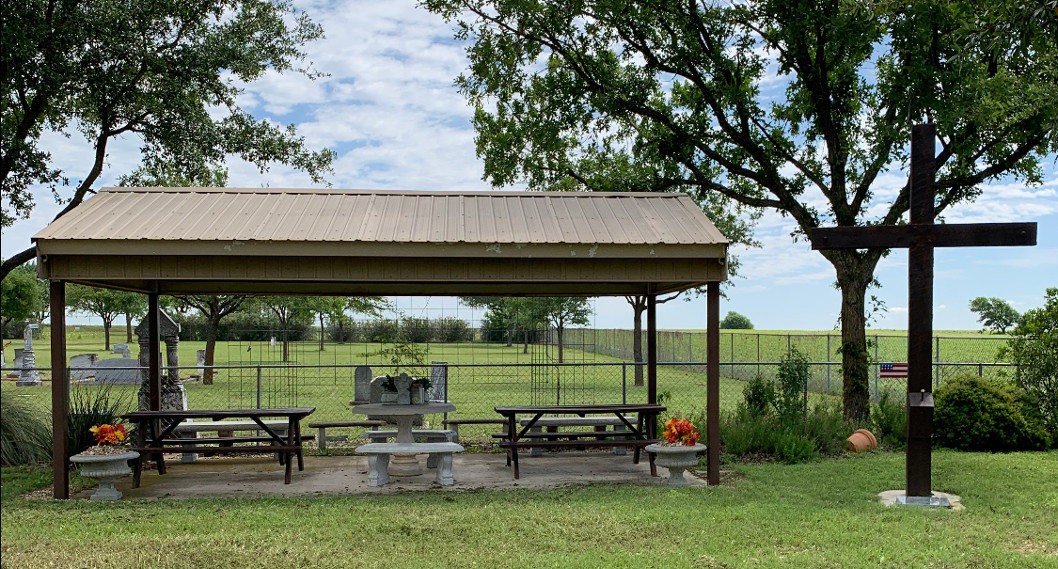 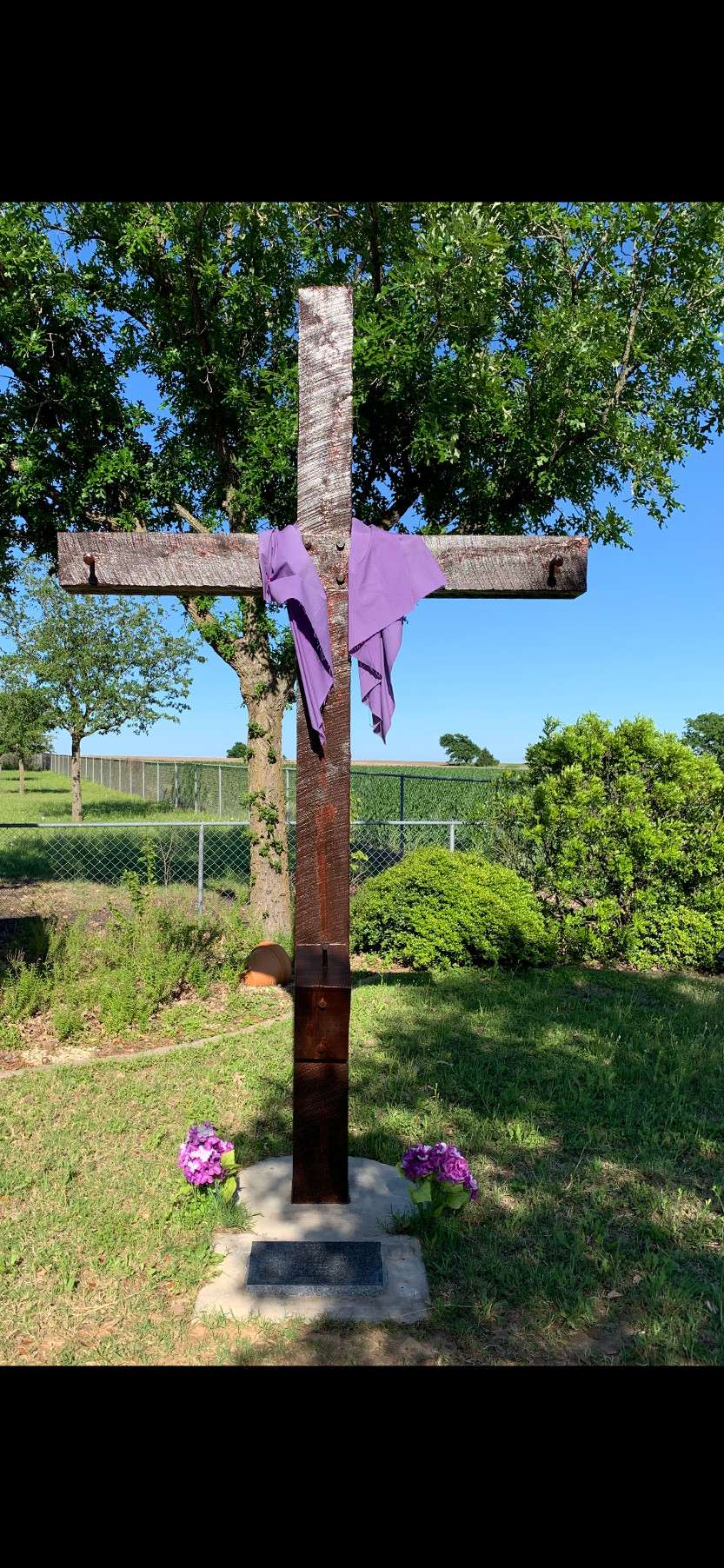 Machu Family Cemetery
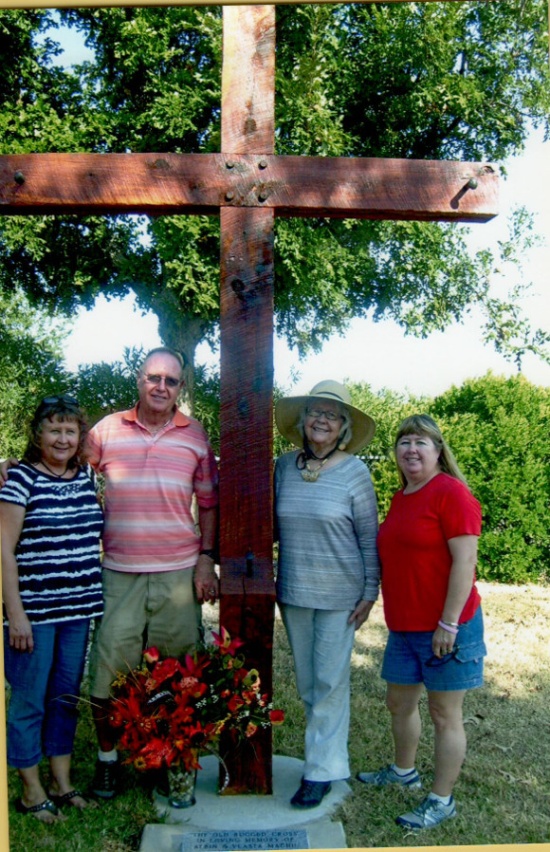 Our Family’s Jewel
Meditation Corner.  

The Cemetery’s Cross, a donation from the Albin E. Machu family, serves to remind visitors to our cemetery of our family’s Christian heritage and, as well, assures all who mourn here of the promise that this religious symbol holds for Christians
of the forgiveness of sins and life eternal.
Machu Family Cemetery
Albin E. Machu was instrumental in assisting the United States Corps of Engineers with the relocation of the cemetery in 1977 and would be honored in 1981 with a Take Pride in America plaque presented by the U.S. Corps of Engineers.
Our Family’s Jewel
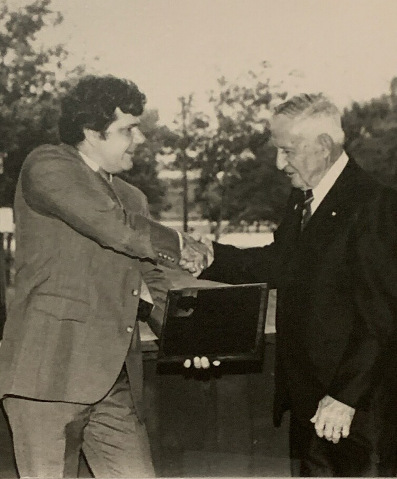 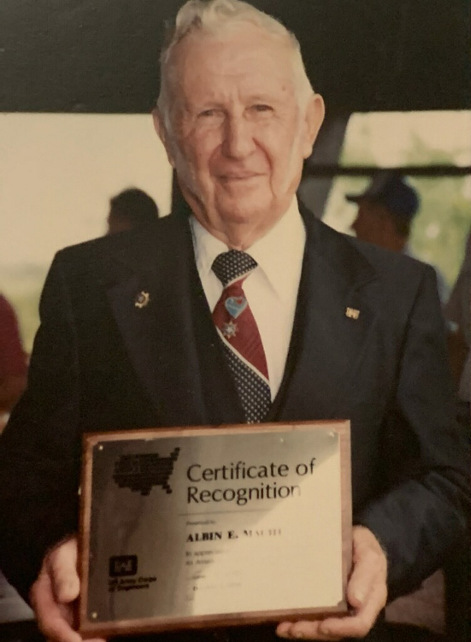 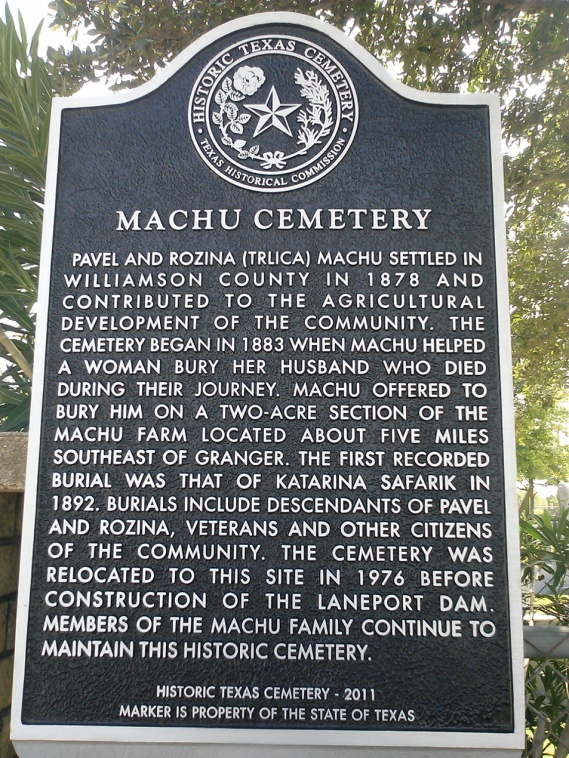 And not just for his work with the cemetery but also for his work "providing sight reports of protected wildlife species and his volunteer efforts that helped establish the multiple game preserves enjoyed around the lake area today."
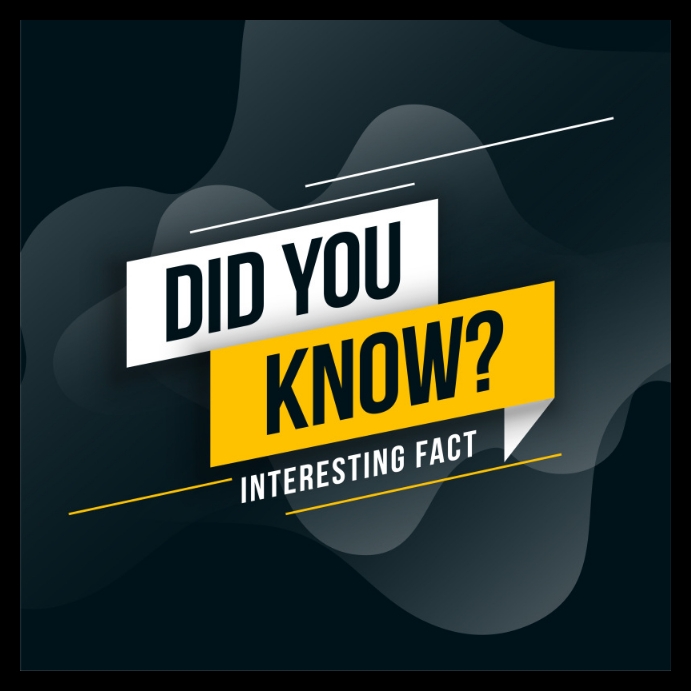 The Machu Family Cemetery contains 900 burial plots and presently has over 200 identified graves with tombstones and60 graves of unknown persons on the3-acre site it was relocated to in1976.
Our Family’s Jewel
Machu Family
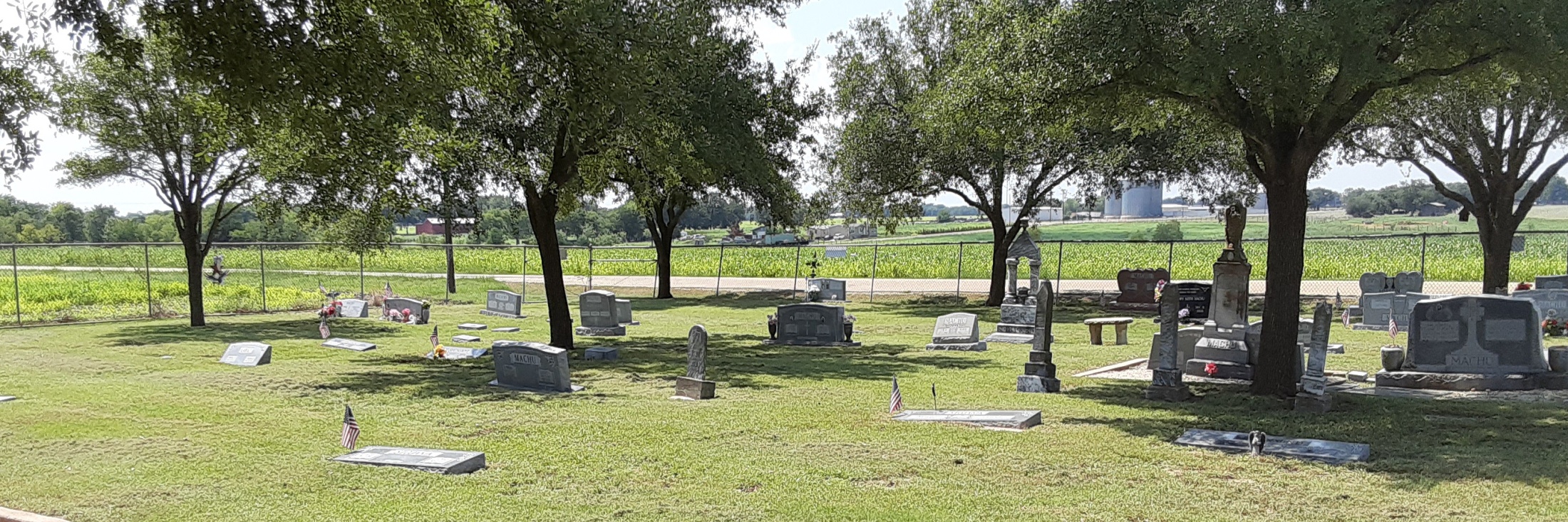 Rededication ceremonies were held on May 29, 1977
Have you and your loved ones reserved your own plots?
Machu-cemetery.org
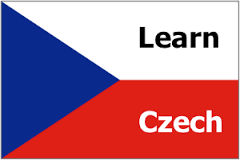 Rain! 
Déšť! 
 
We need rain!
Potřebujeme déšť!
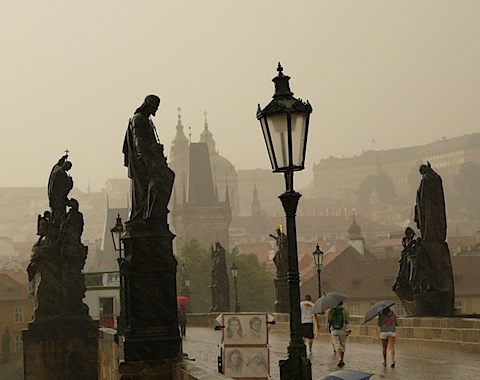 Rainy Day on Charles Bridge; Prague, CZ
Machu Family Cemetery
THERE IS ALWAYS WORK TO BE DONE
Our Work Days posted 2-weeks prior at
machu-cemetery.org/eventscalendar
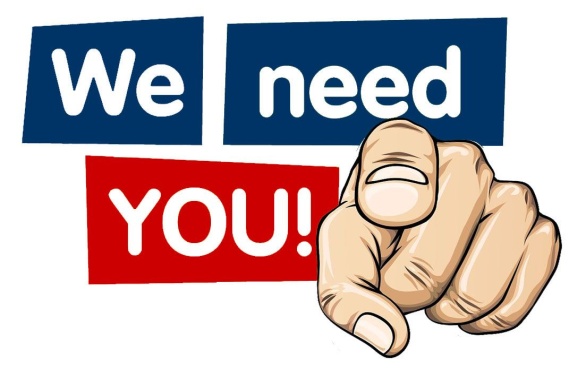 Our Family’s Jewel
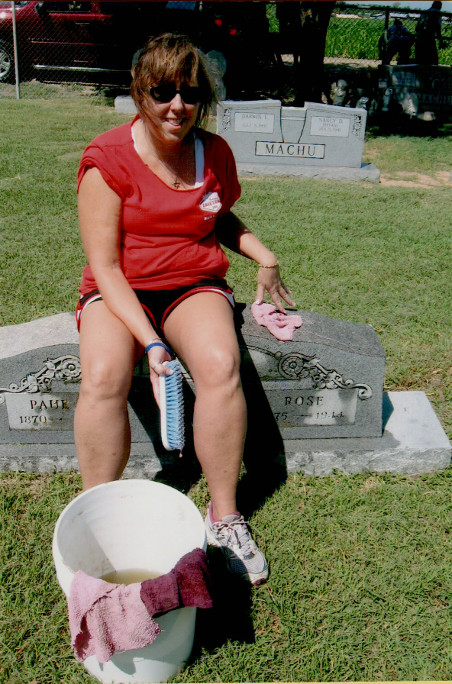 Rhonda Roten doing great job cleaning the headstones!
NextWorkdayisSaturdayOct. 58 - 12
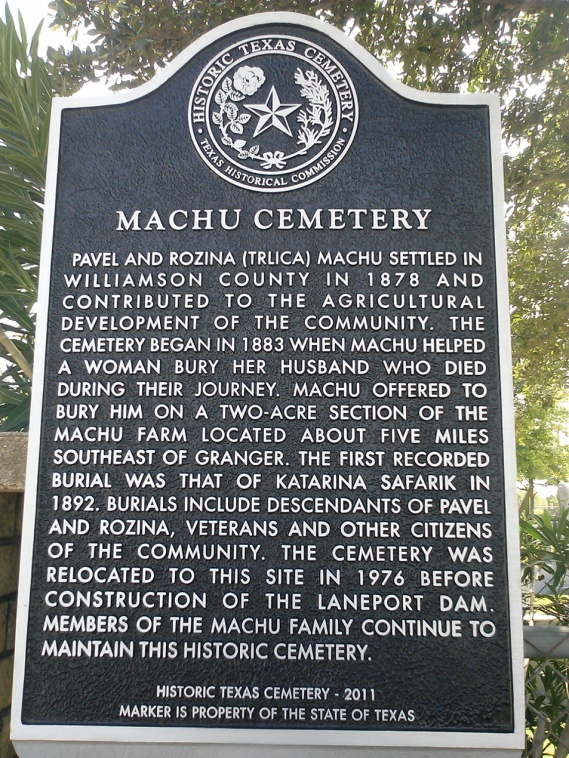 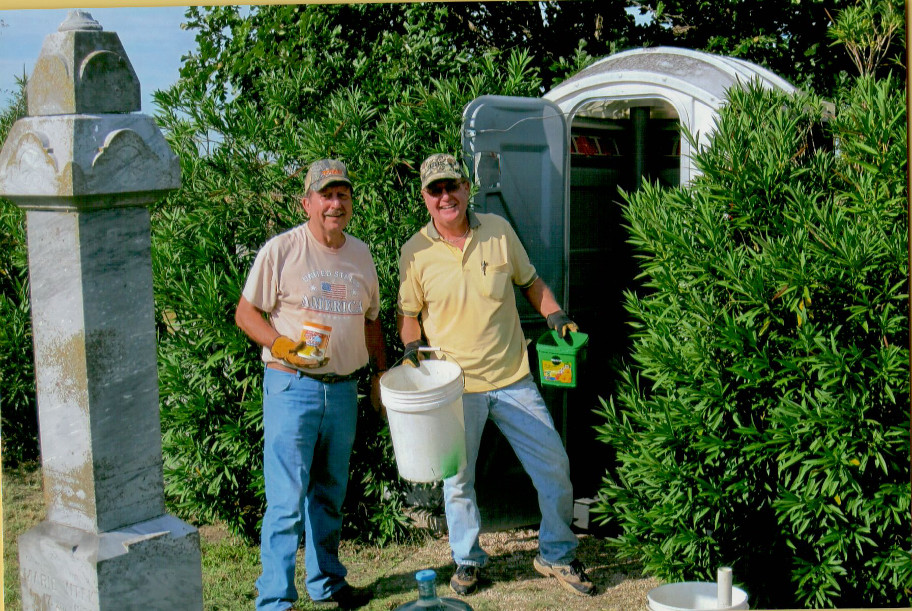 Victor Joe Holubec andAlbin F. Machu go after it
on potty detail!
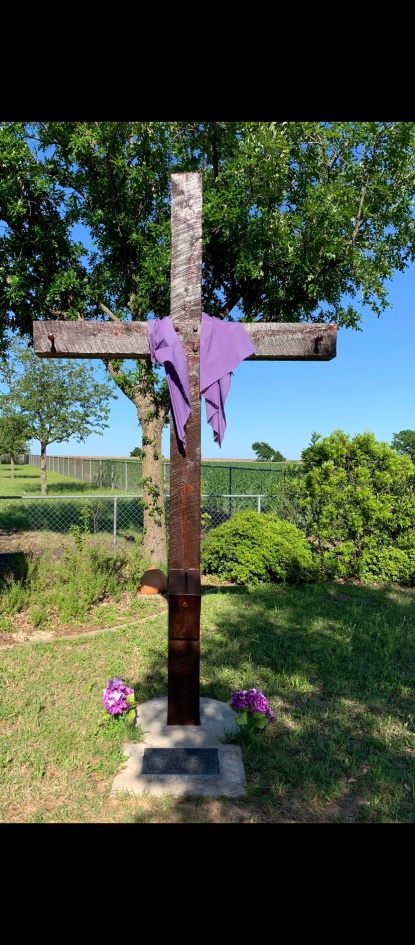 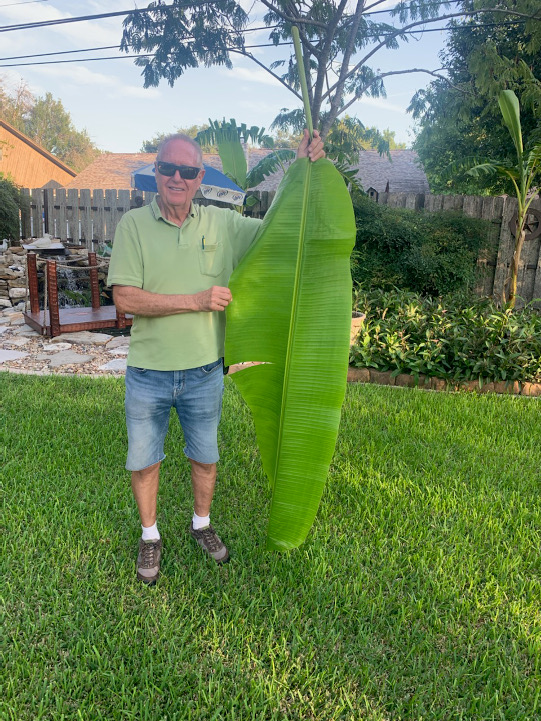 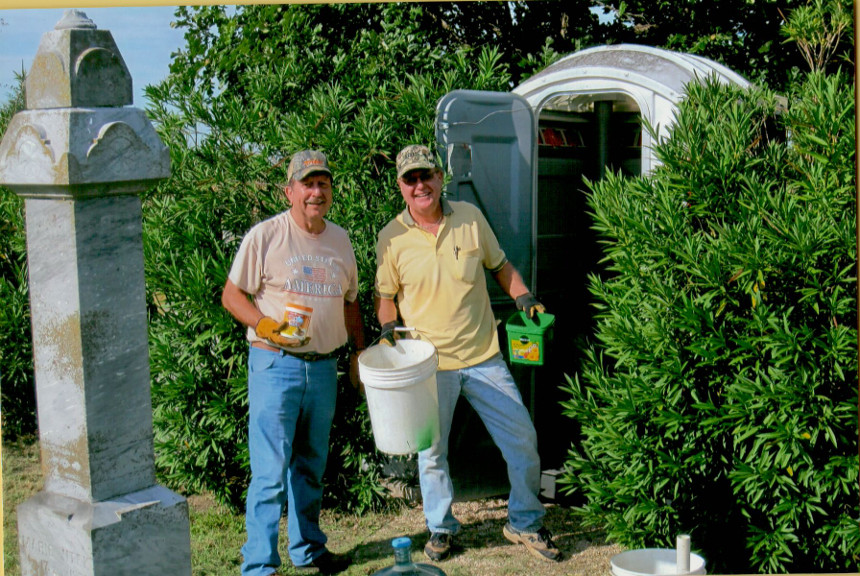 Machu Family Cemetery
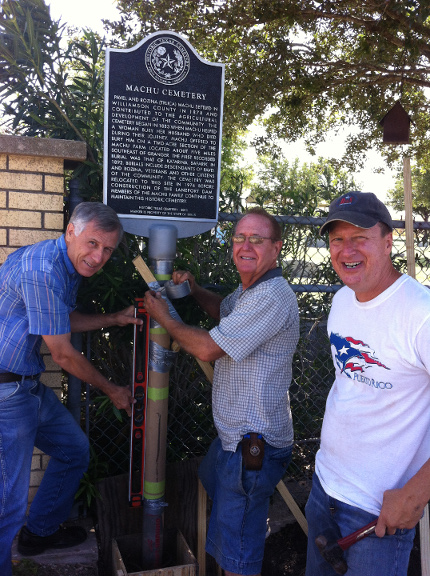 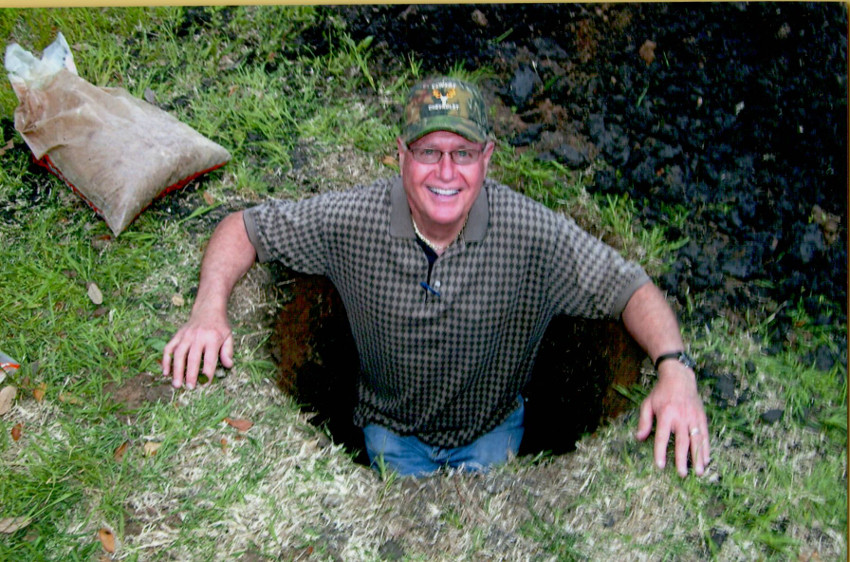 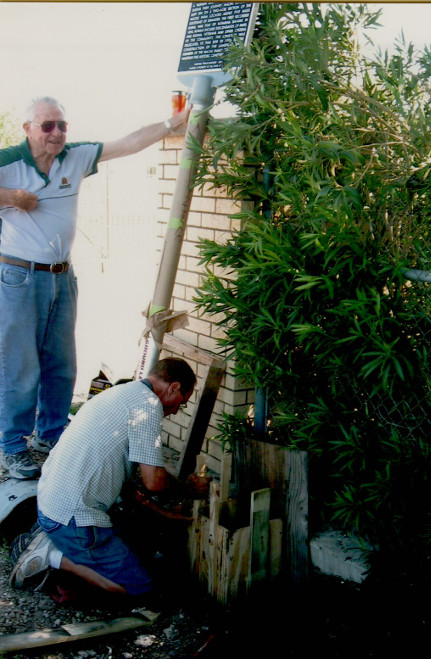 Our Family’s Jewel
Thank you Albin F. Machu for your years of dedicated volunteer service to our family’s historic cemetery.  Your commitment to watering saplings that grew to be beautiful trees, tree trimming, coordinating with City staff and Funeral homes, orchestrating burials, ensuring the potty and lawn cared for, installation of infrastructure, and this list goes on…  Your years of service are an inspiration to us all.
[Speaker Notes: our]
Over 40 Archival Photos
WOULD YOU LIKE A COPY OF THIS PRESENTATION?HERE IS A GREAT RESOURCEFOR INTRODUCING YOUR YOUNGSTERS(and those new In-Laws)TO OUR FAMILY HISTORY & ANCESTORS

View Anytime or Download it at:
Machu-cemetery.org/Gallery.php
Machu Family Cemetery
THERE IS ALWAYS WORK TO BE DONE
Our Work Days posted 2-weeks prior at
machu-cemetery.org/eventscalendar
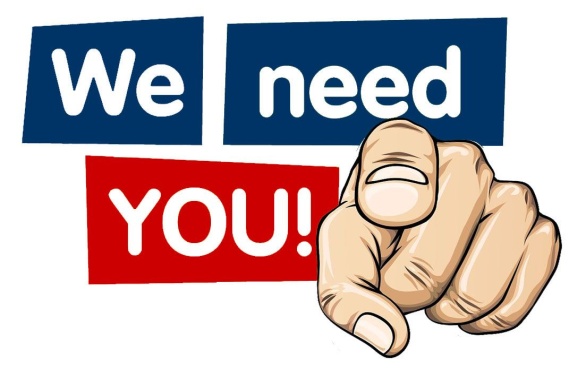 Our Family’s Jewel
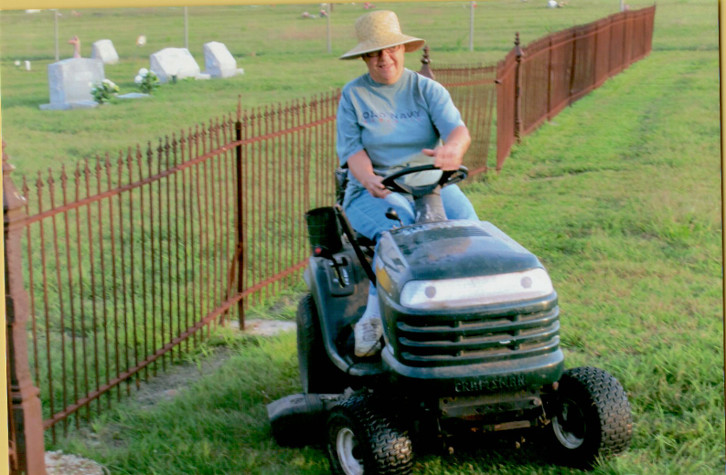 On the Riding Mowers:
Angie MalicoatT. J. MikulecLeslie Loessin
NextWorkdayisSaturdayOct. 58 - 12
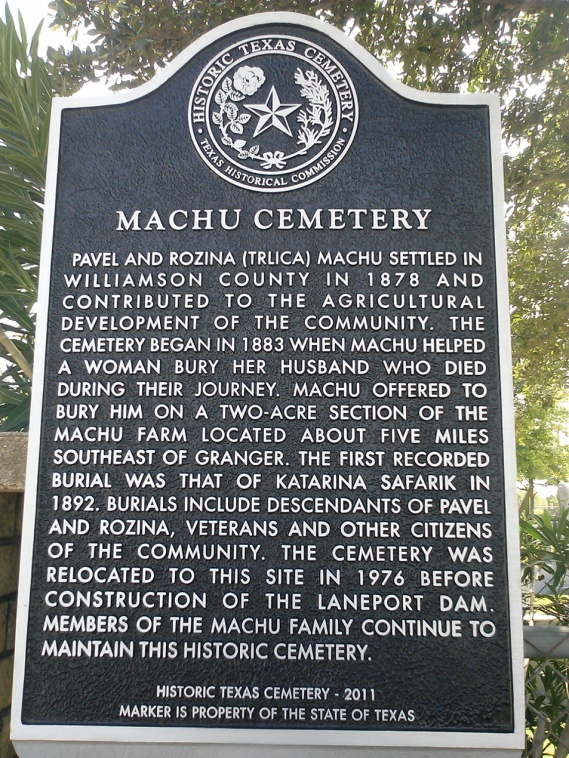 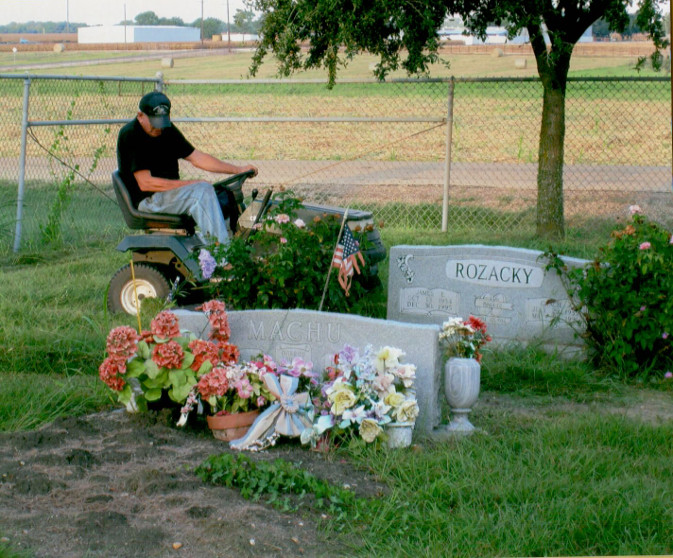 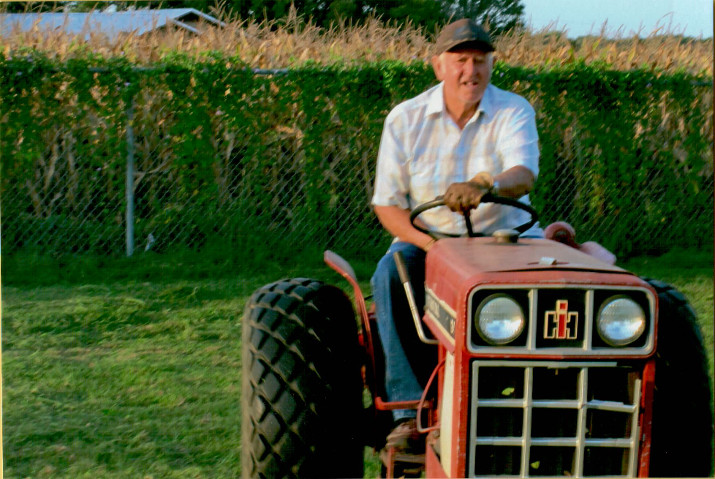 Machu Family Cemetery
THERE IS ALWAYS WORK TO BE DONE
Our Work Days posted 2-weeks prior at
machu-cemetery.org/eventscalendar
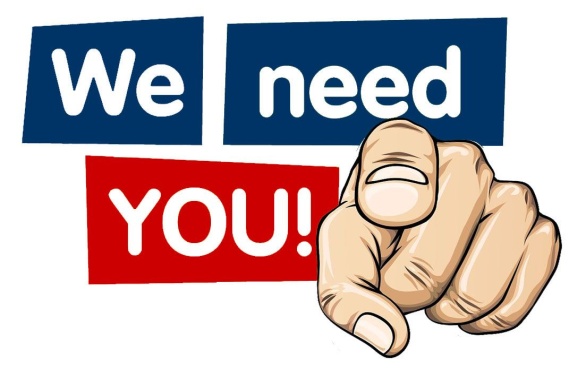 Our Family’s Jewel
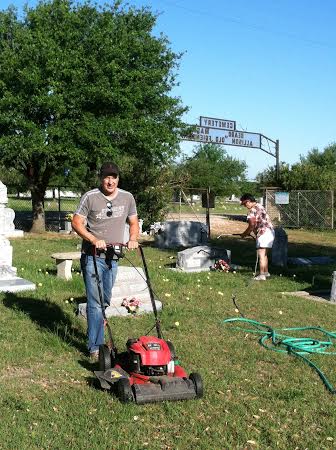 NextWorkdayisSaturdayOct. 58 - 12
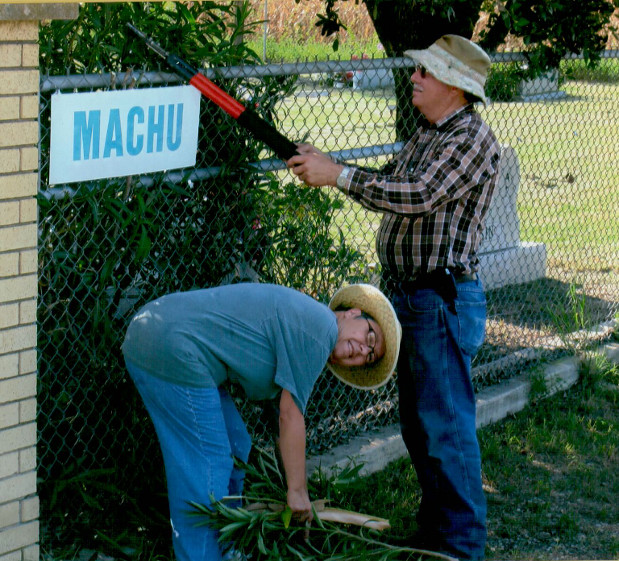 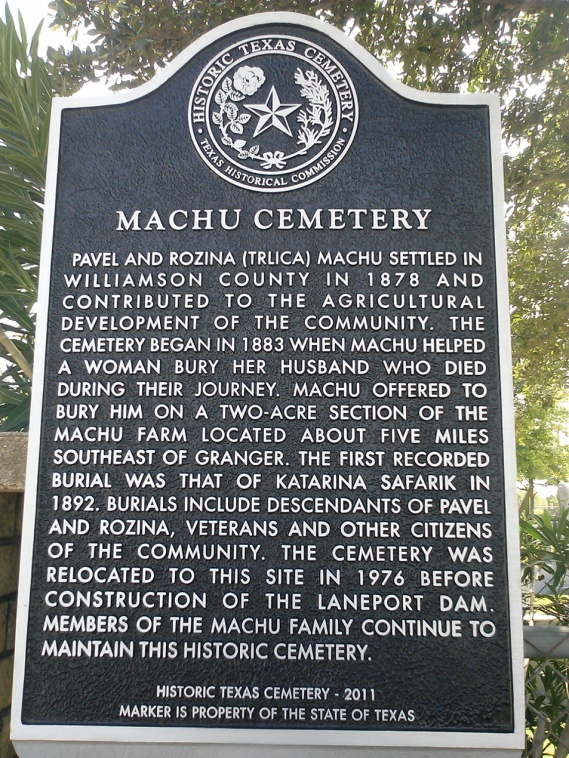 Angie Malicoat regularly volunteers on Cemetery Workdays, here with brother Marvin Machu and nephew Terry Loessin
loves pushing mower!
Machu Family Cemetery
THERE IS ALWAYS WORK TO BE DONE
Our Work Days posted 2-weeks prior at
machu-cemetery.org/eventscalendar
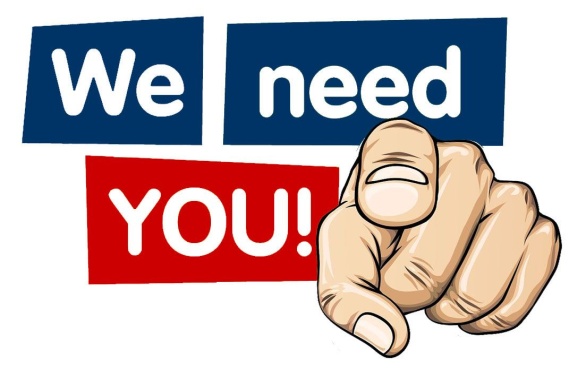 Our Family’s Jewel
NextWorkdayisSaturdayOct. 58 - 12
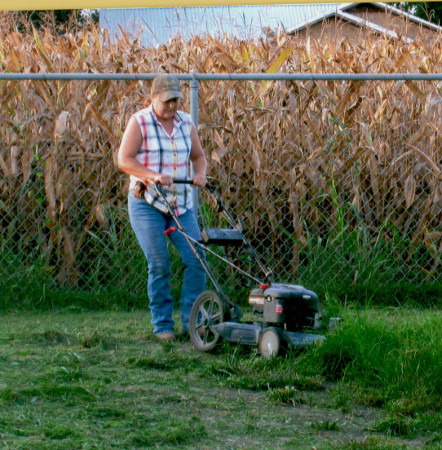 Left:  Machu Cemetery Association President Sandra Strmiska giving it her all!
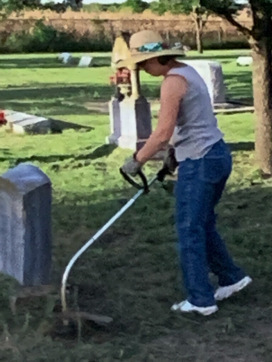 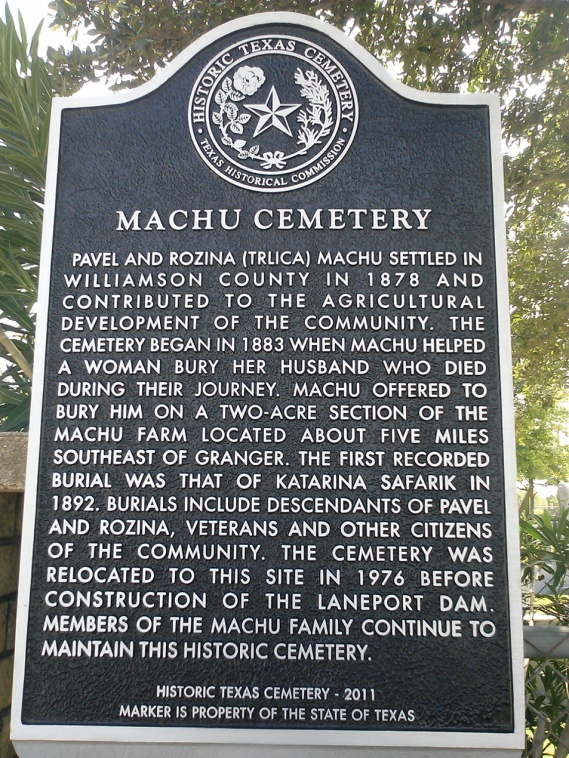 Right:  Sharon Mikulec wielding a weedeater and making it all pretty!
Machu Family Cemetery
THERE IS ALWAYS WORK TO BE DONE
Our Work Days posted 2-weeks prior at
machu-cemetery.org/eventscalendar
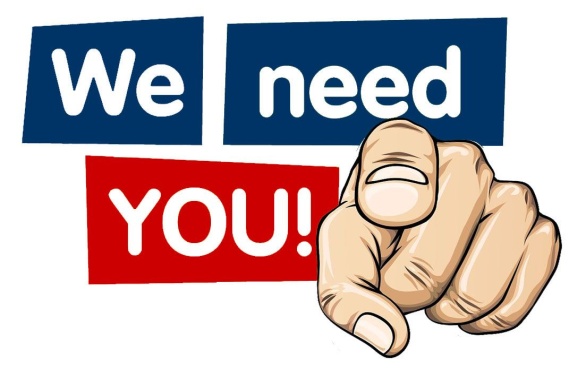 Our Family’s Jewel
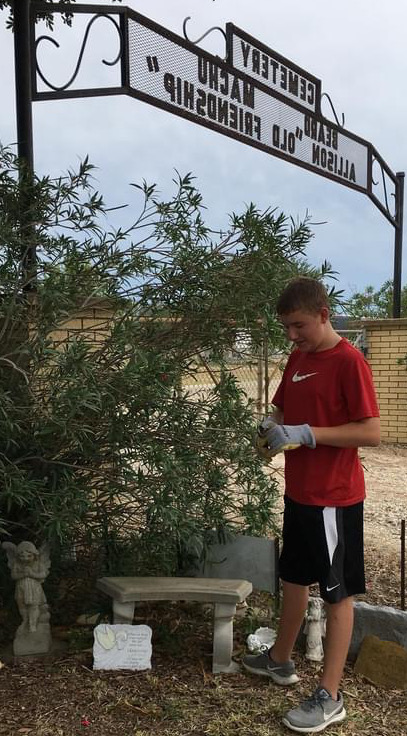 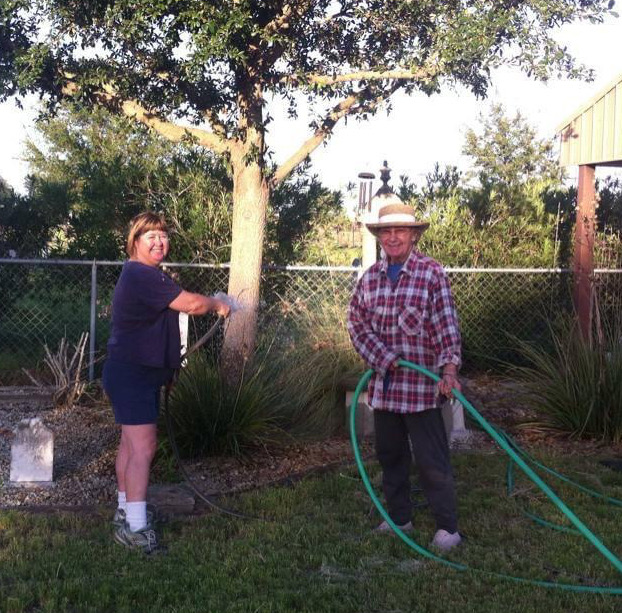 NextWorkdayisSaturdaySept. 308 - 12
NextWorkdayisSaturdayOct. 58 - 12
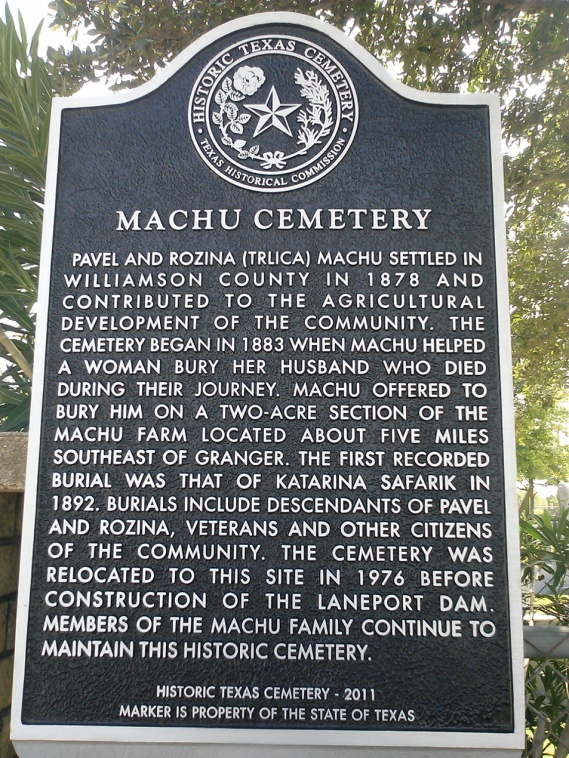 Debbie Haag & Rubie Loessin working the waterhoses, and
(at right) Kolton Whisenant pruning an oleander!
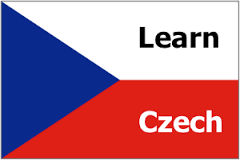 God
Bůh

God bless you
Bůh ti žehnej
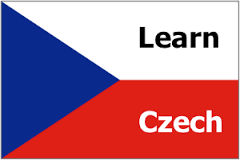 God
Bůh

God bless you
Bůh ti žehnej
THE LORD’S PRAYER:Our Father, who art in heaven,hallowed be thy name;thy kingdom come,thy will be done,on earth as it is in heaven.Give us this day, our daily bread,and forgive us our trespassesas we forgive those who trespass against us.And lead us not into temptation,but deliver us from evil.
Amen.
Otče náš, jenž jsi v nebesích,posvéť se jméno tvé;prijd' království tvé,bud' vůle tvá, jako v nebi, tak i na zemi.Chléb náš vezdejší dej nám dnes,a otpusť nám naše viny,jakož i my odpousťíme naším vinníkům.A ne uvod' nás v pokušení,ale zbav nás od zlého.
Amen.
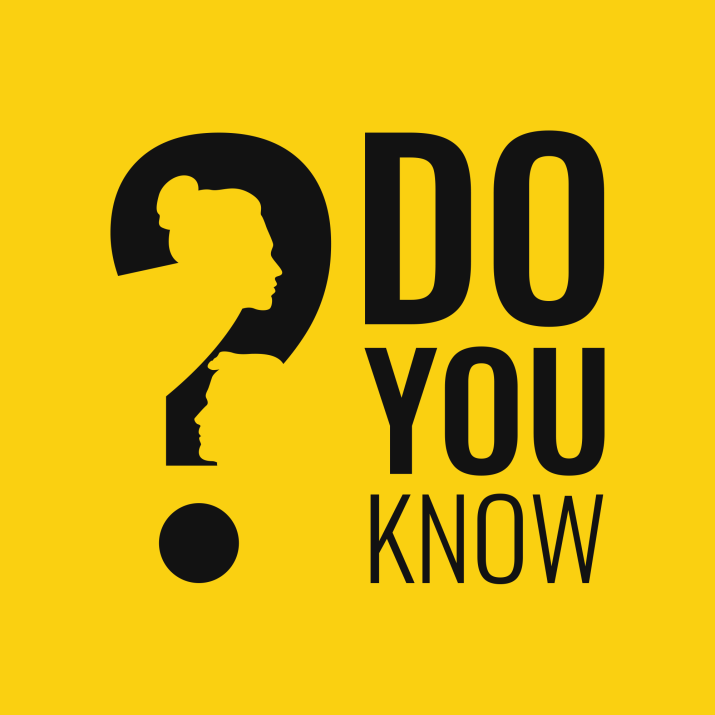 Pavel & Rozina’s grandson Joe M. Machu (son of John T.) married Tracy Zetak in a huge double wedding with John L. Machu and Frances Kopecky. 
Left:  Joe and Tracy Machu with children           Vlasta, Hattie, and Albin E. on knee.  
Right: Expanded family with daughters Mildred            and Alice added, and grandchildren.
YOUR MACHU ANCESTORS?
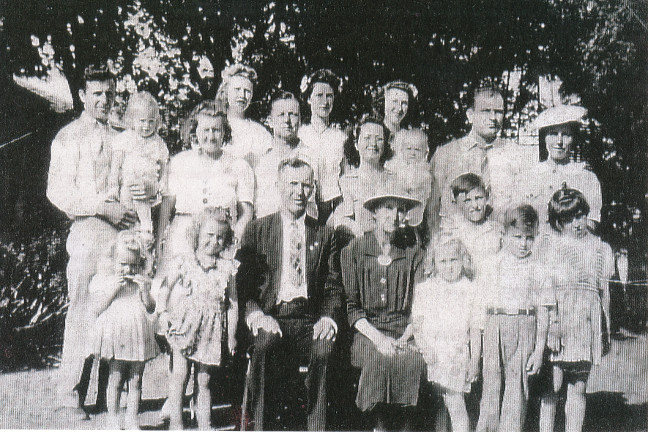 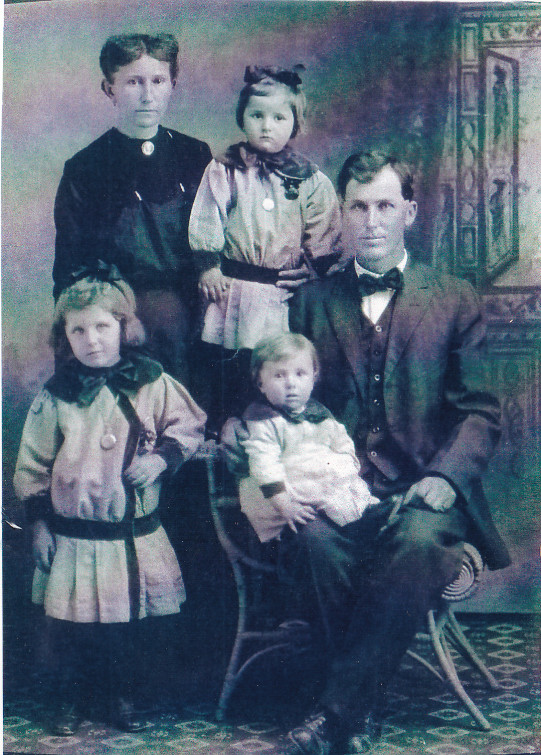 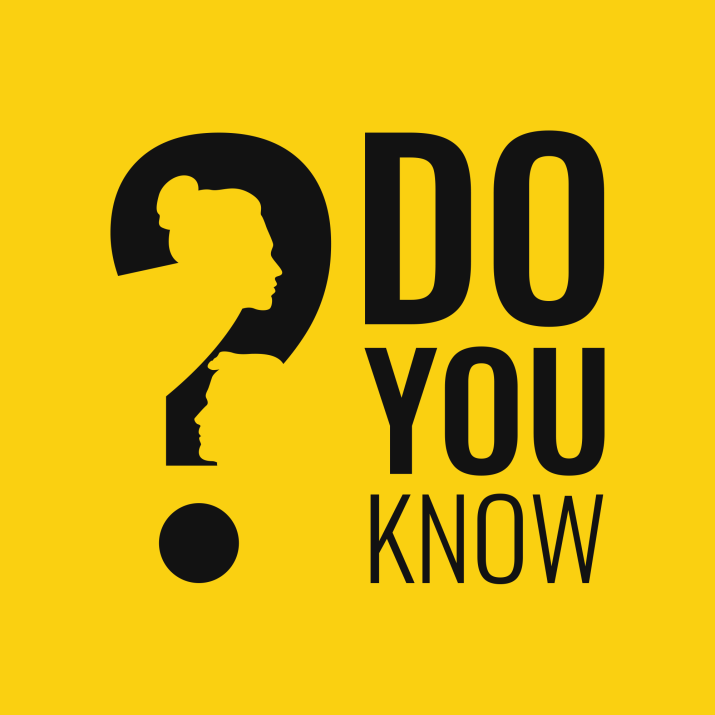 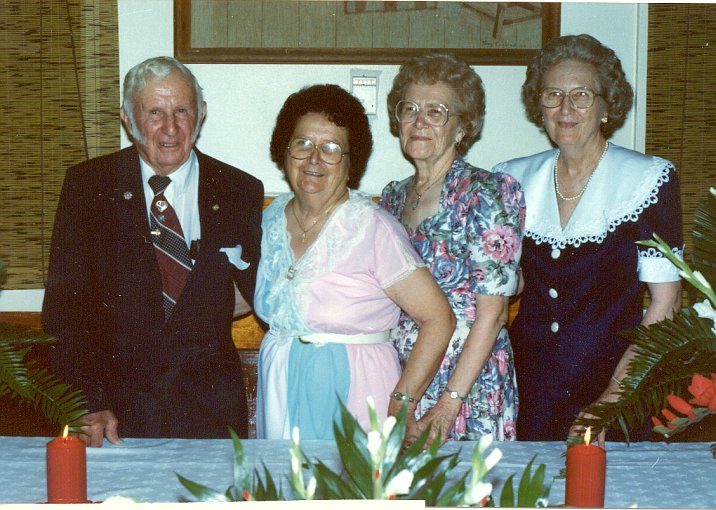 YOUR MACHU ANCESTORS?
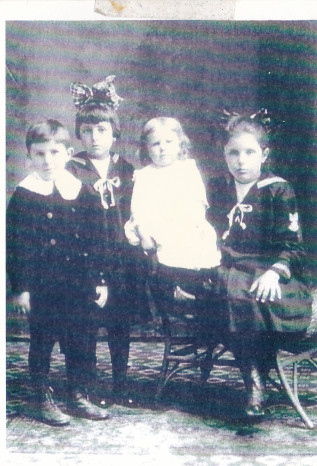 Above: Albin E. Machu,              Hattie Machu Holubec Kollaja,              Sybil Machu Stojanik,              Mildred Machu Townsend

Left: Albin E., Hattie, Sybil and Vlasta Machu
Edward and Mildred Machu Townsend wedding      Attendants: Edwin and Alice Machu Stojanik
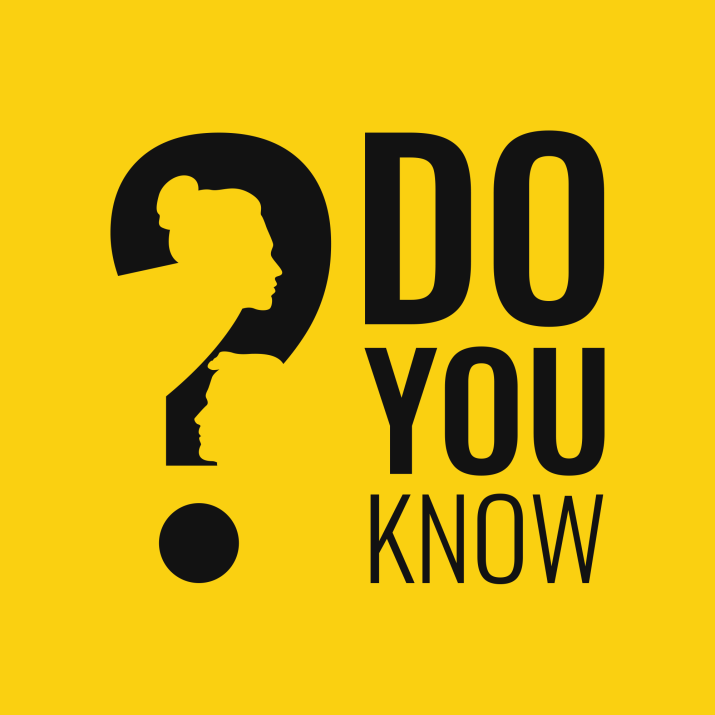 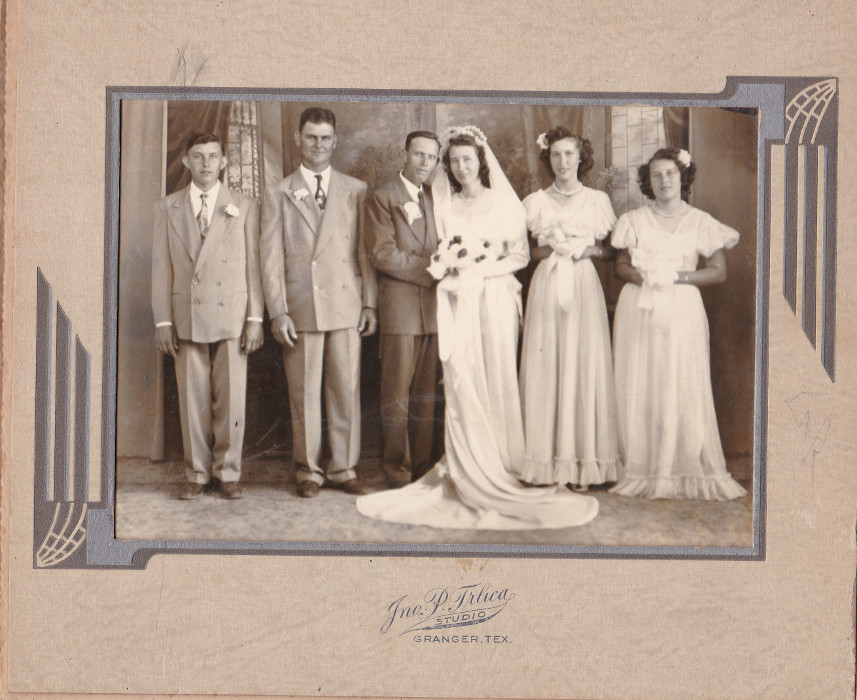 YOUR MACHU ANCESTORS?
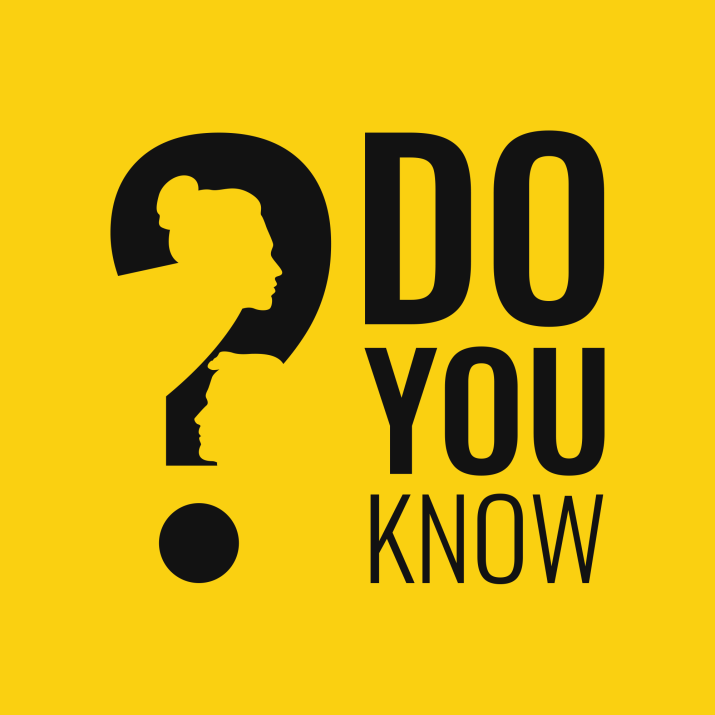 Willie and Sybil Machu Stojanik wedding
Below left: Sybil Machu, age 2, in 1918.
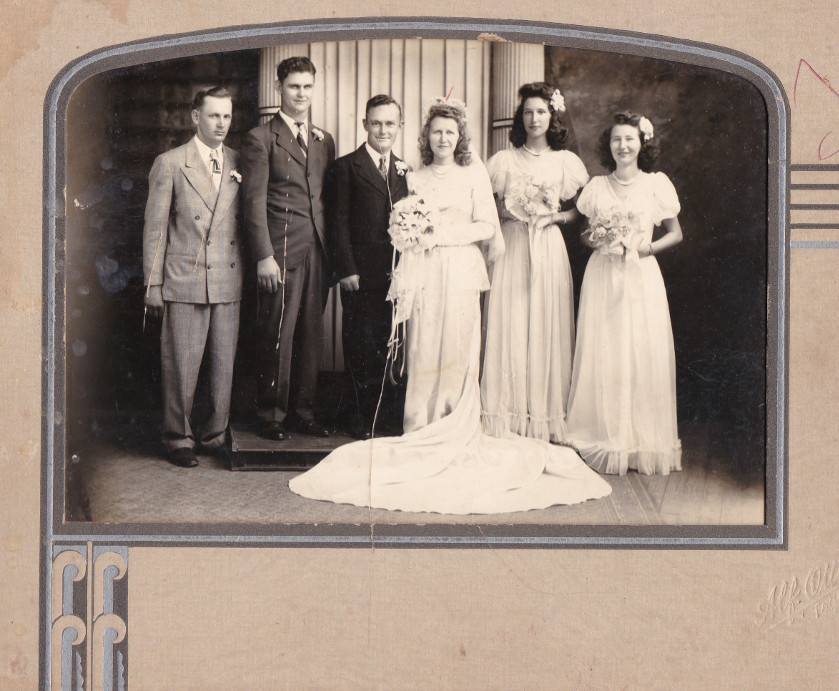 YOUR MACHU ANCESTORS?
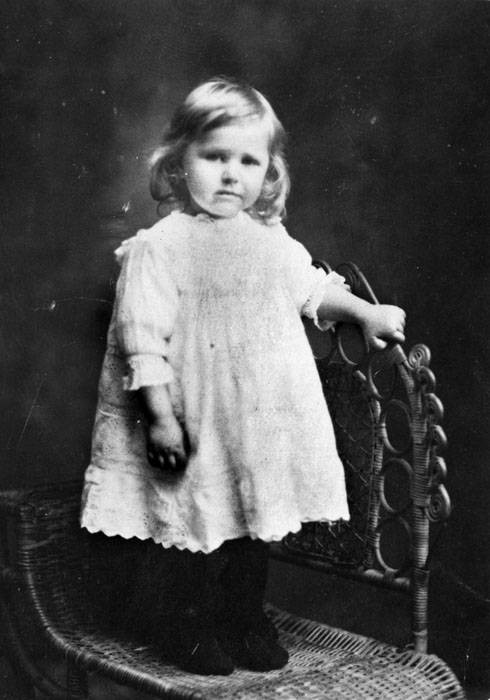 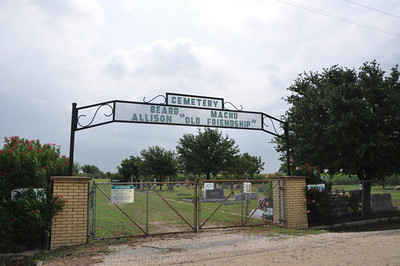 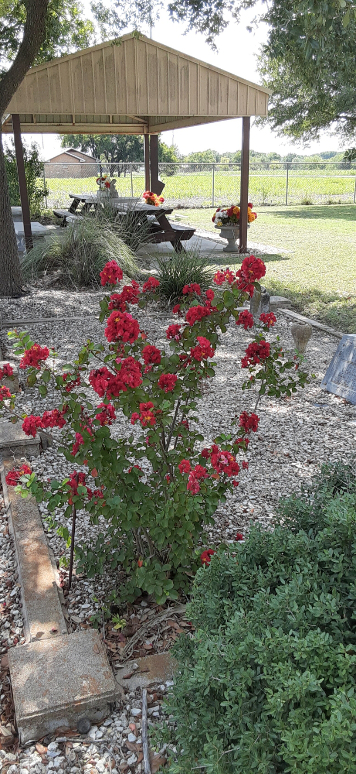 Please consider making a Memorial Donation in the name of a loved one toward the Perpetual Care and Restoration projects of our Cemetery.




Send donations to:

Machu Cemetery Associationc/o Lisa Whisenant2900 Zachary LaneTaylor, TX 76574

machu-cemetery.org
Over 40 Archival Photos
WOULD YOU LIKE A COPY OF THIS PRESENTATION?HERE IS A GREAT RESOURCEFOR INTRODUCING YOUR YOUNGSTERS(and those new In-Laws)TO OUR FAMILY HISTORY & ANCESTORS

View Anytime or Download it at:
Machu-cemetery.org/Gallery.php
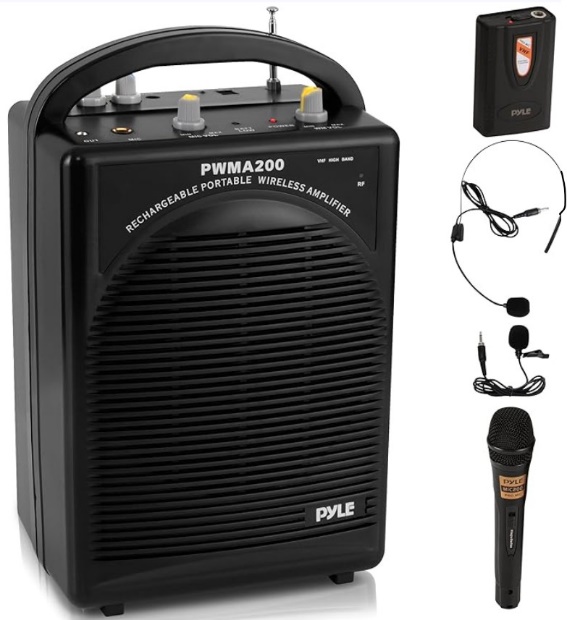 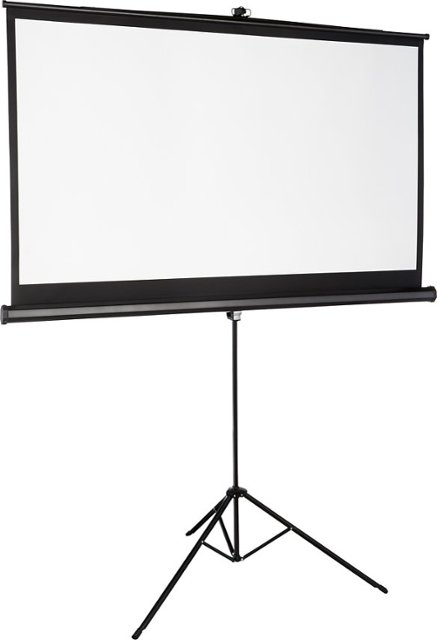 Have an Event you need equipment for?
See Terry for rentals!
Portable P.A. System
Projector
Presentation Screen
6’ Folding Tables
Crockpot Trio
& more!
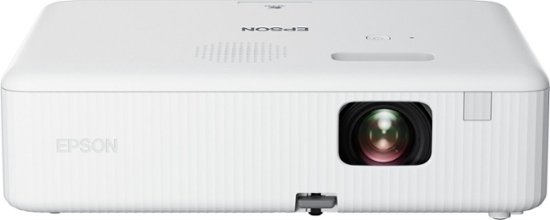 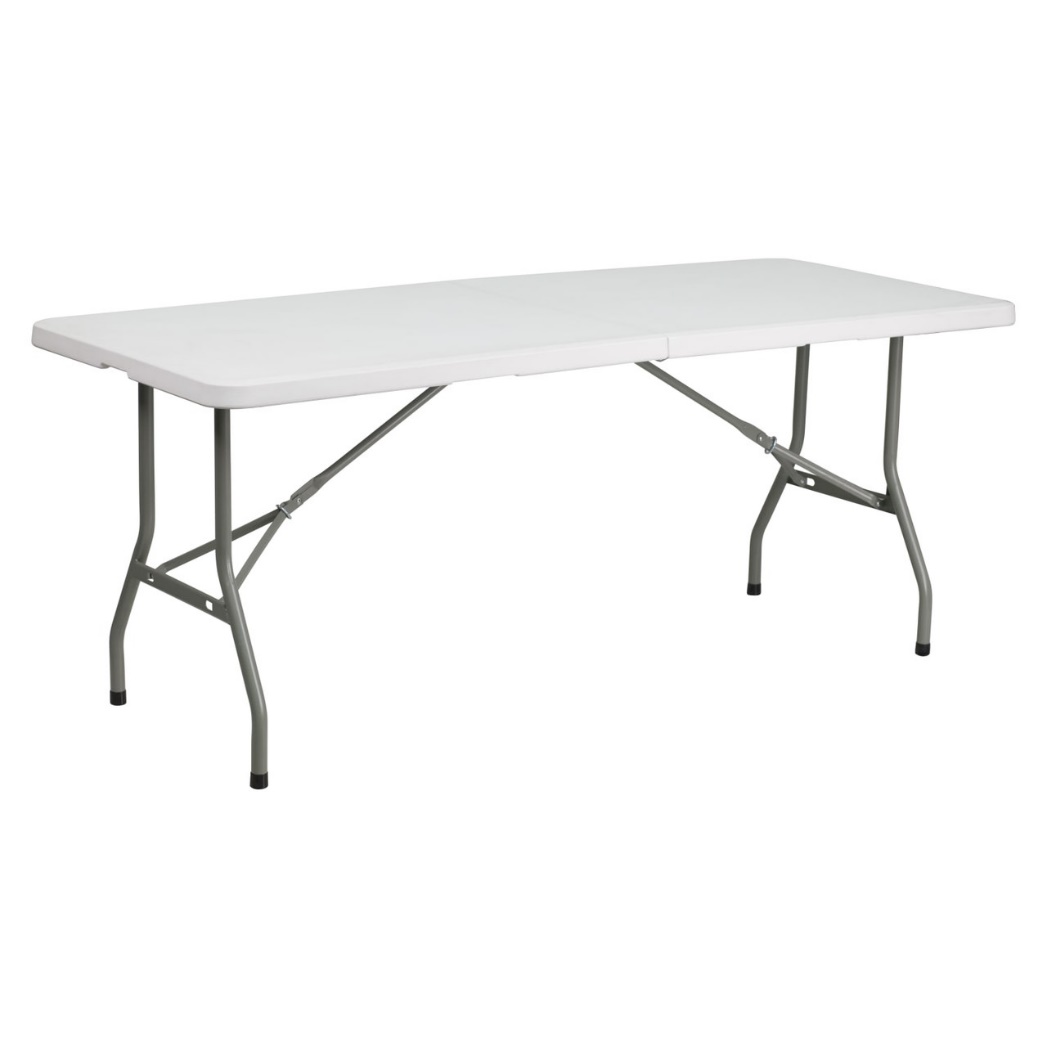 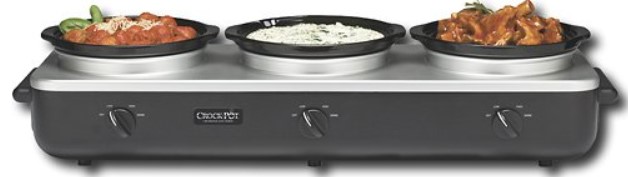 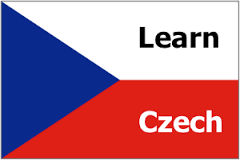 The traditional Czech farewell / goodbye:

S pánem Bohem!“God be with us!”